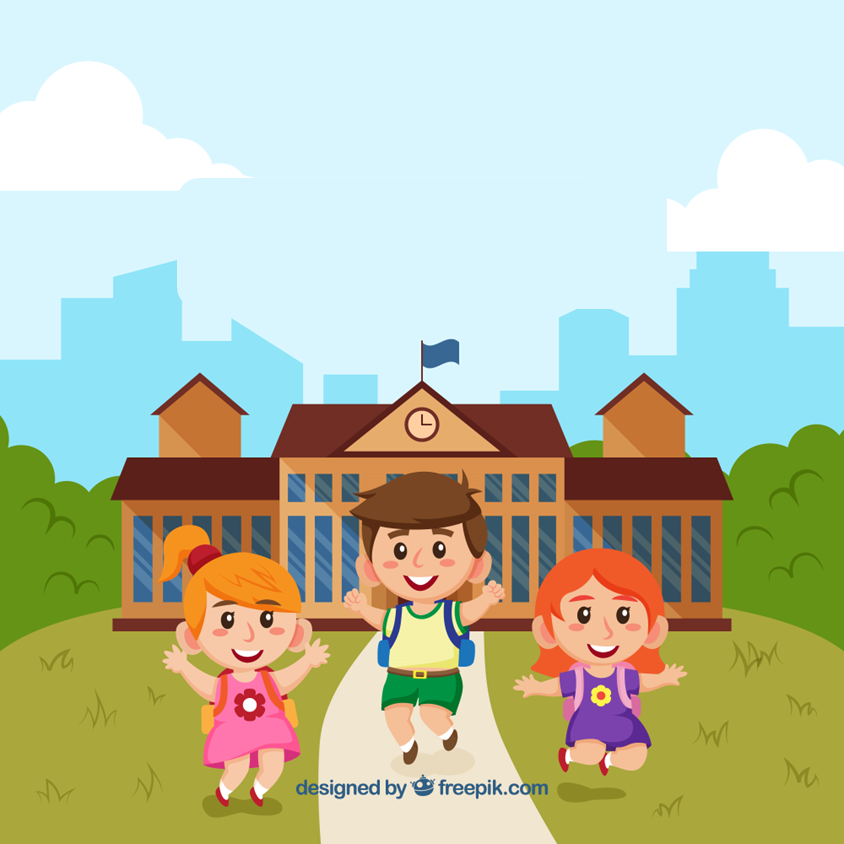 Thứ … ngày … tháng … năm …
Tiếng Việt
Bài 6  - 1 tiết:
Vào hạ
Vào hạ
Mục tiêu
Mục tiêu
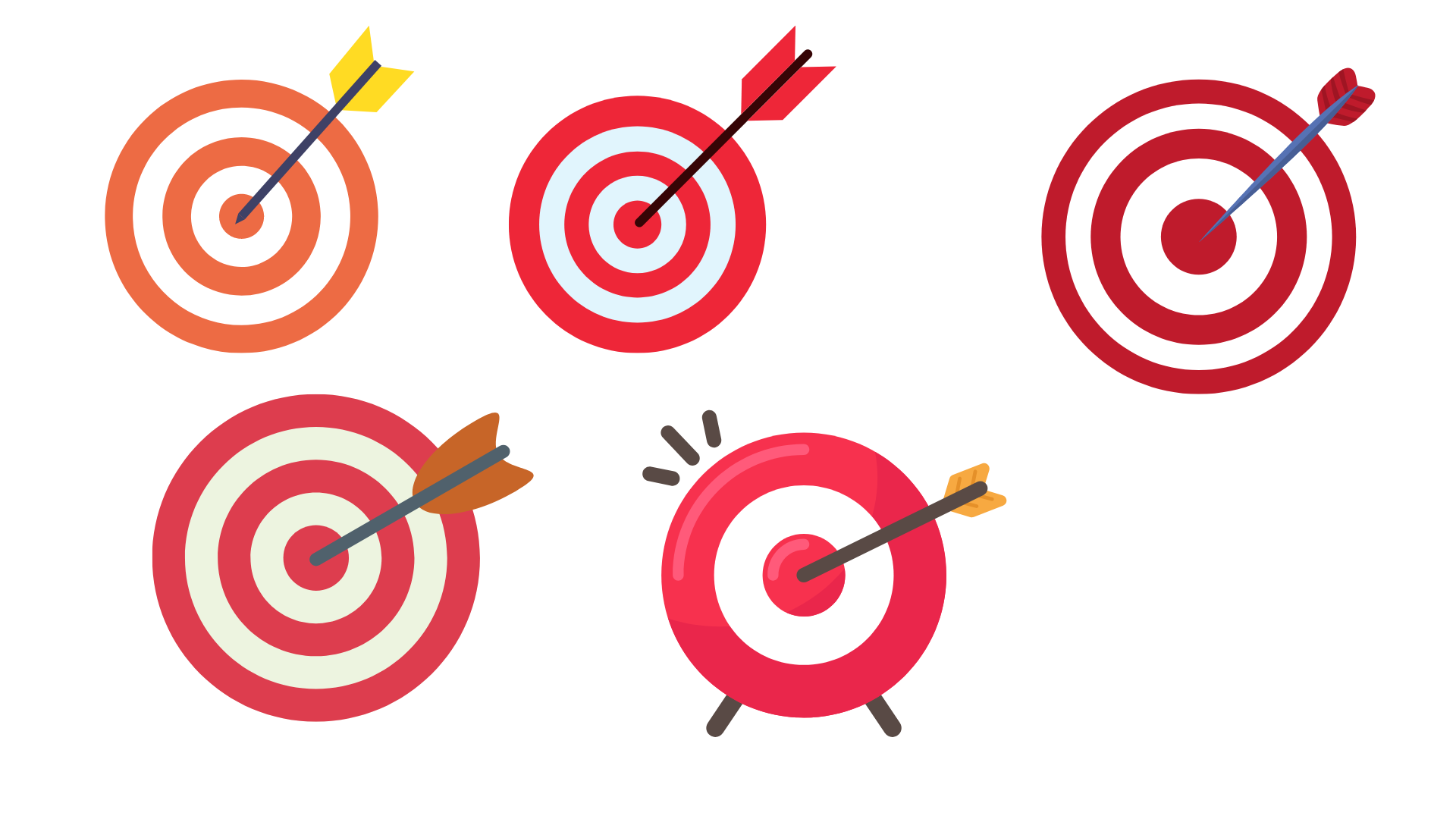 - Nêu được phỏng đoán về nội dung bài đọc qua tên bài, hoạt động khởi động và tranh minh hoạ.
- Đọc trôi chảy bài đọc, ngắt nghỉ đúng dấu câu, đúng logic ngữ nghĩa, phân biệt được giọng các nhân vật, trả lời được các câu hỏi tìm hiểu bài.
- Hiểu được nội dung của bài đọc: Khung cảnh núi rừng khi vào hạ và những thanh âm trong trẻo của đám trẻ trong buổi học cuối cùng. Từ đó, rút ra được ý nghĩa: Những kỉ niệm đẹp của một thời tiểu học vẫn được lưu lại và gửi gắm những mong mỏi cho tương lai tốt đẹp ở phía trước.
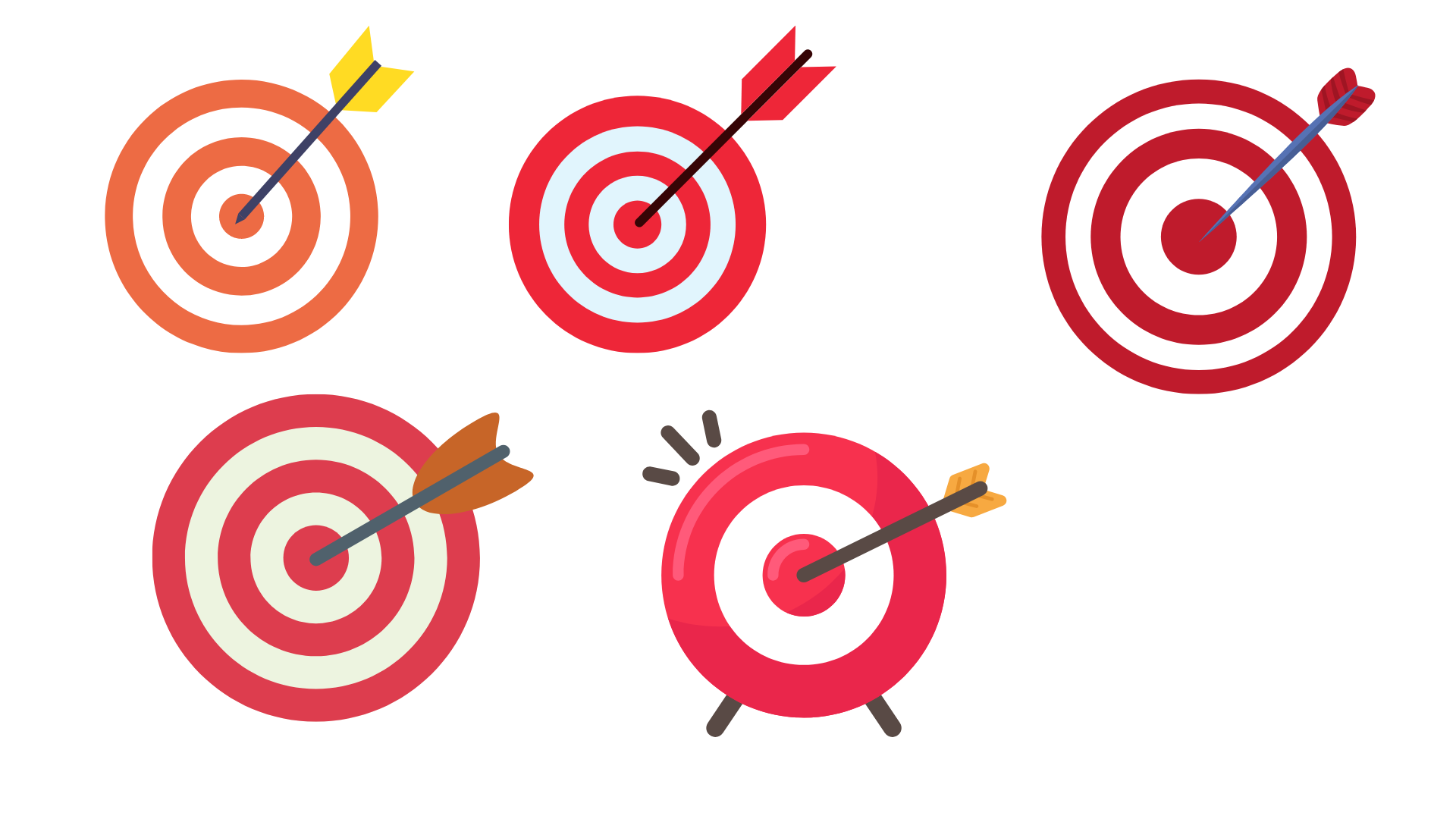 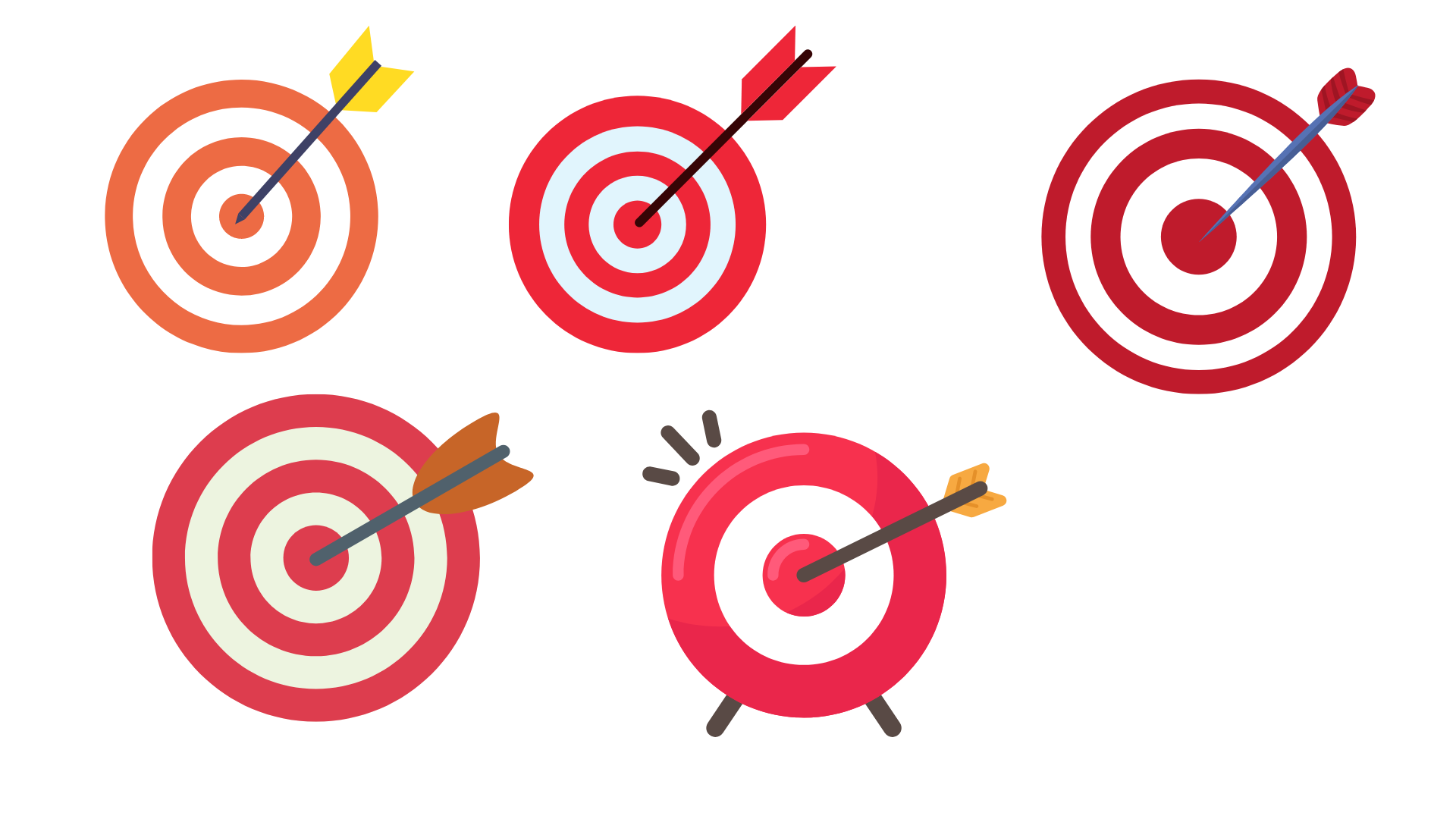 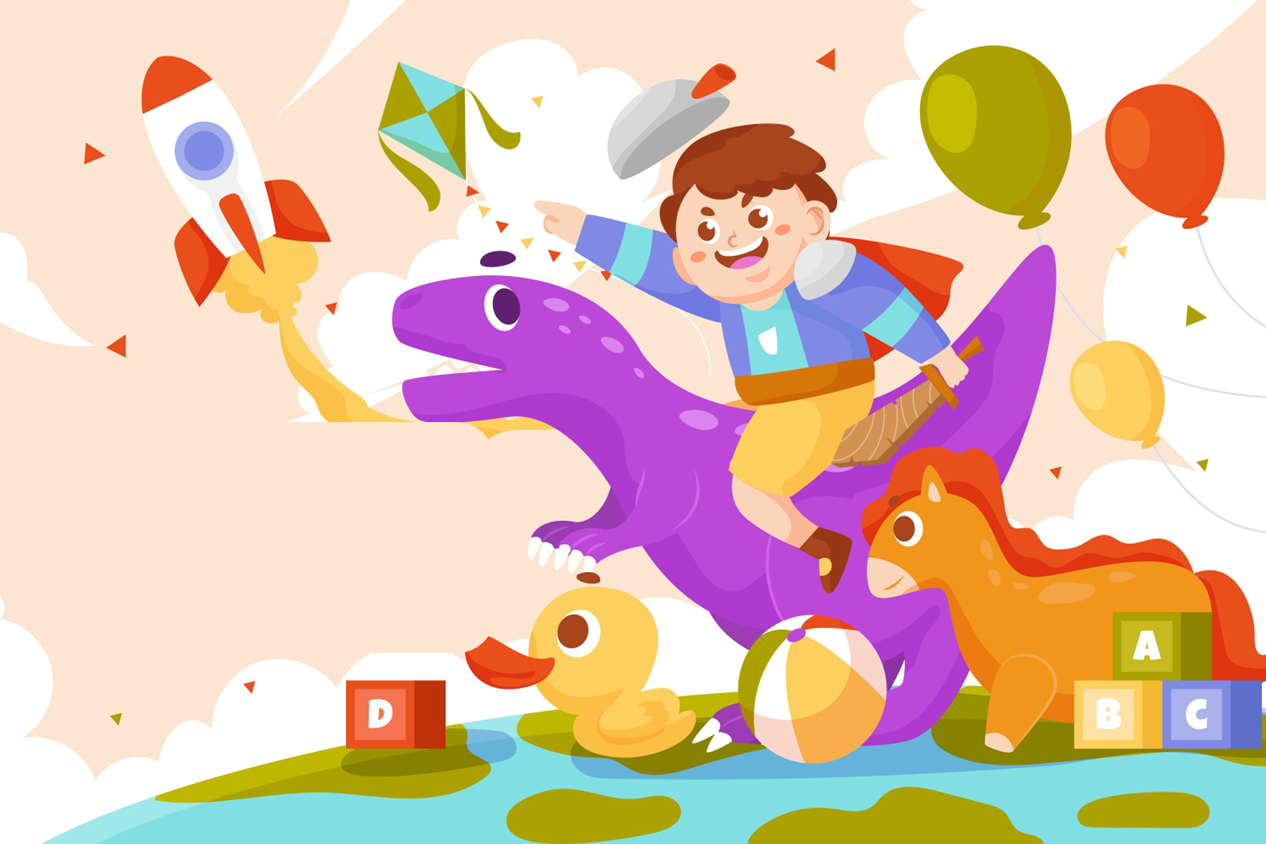 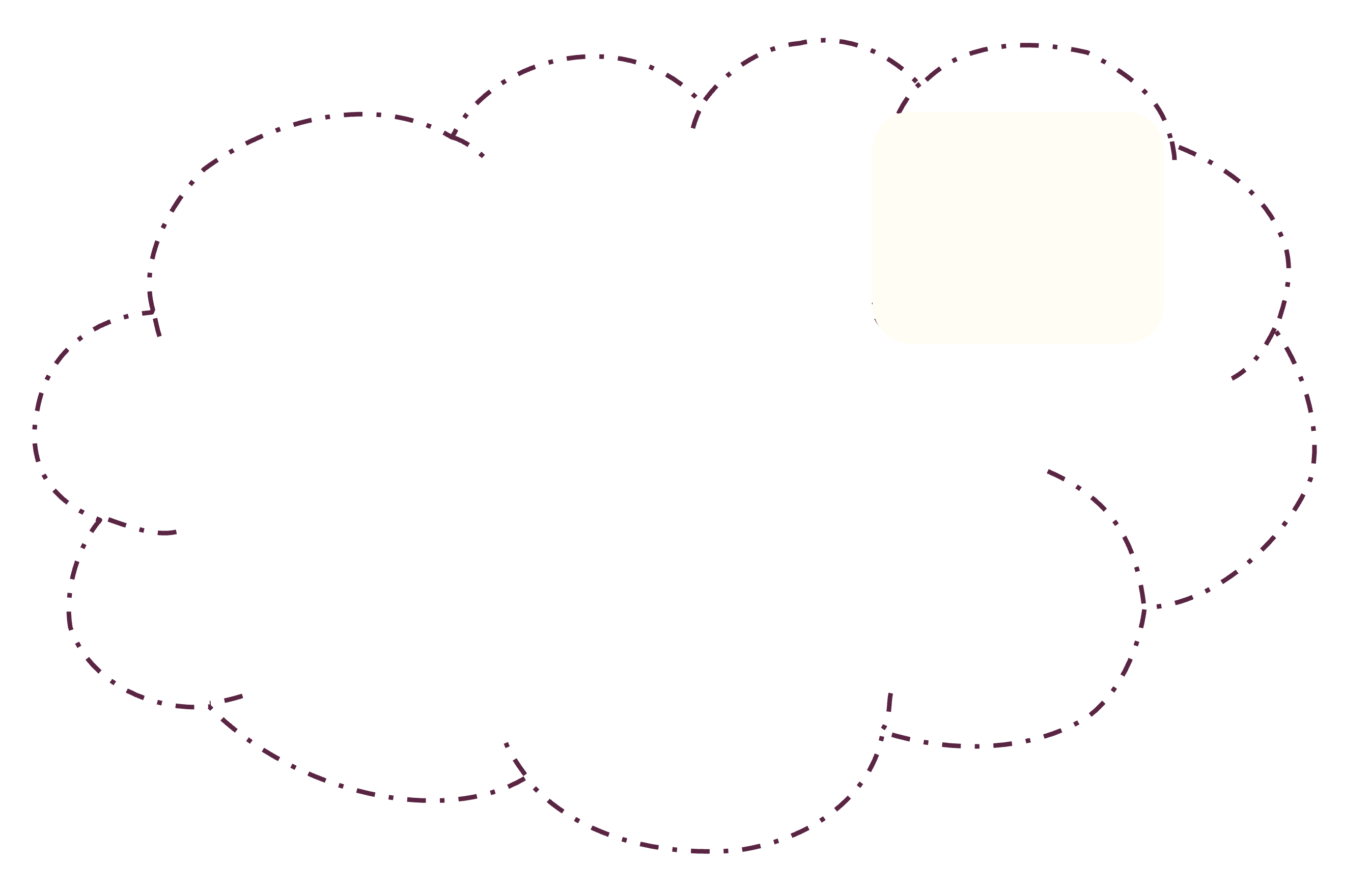 KHỞI
ĐỘNG
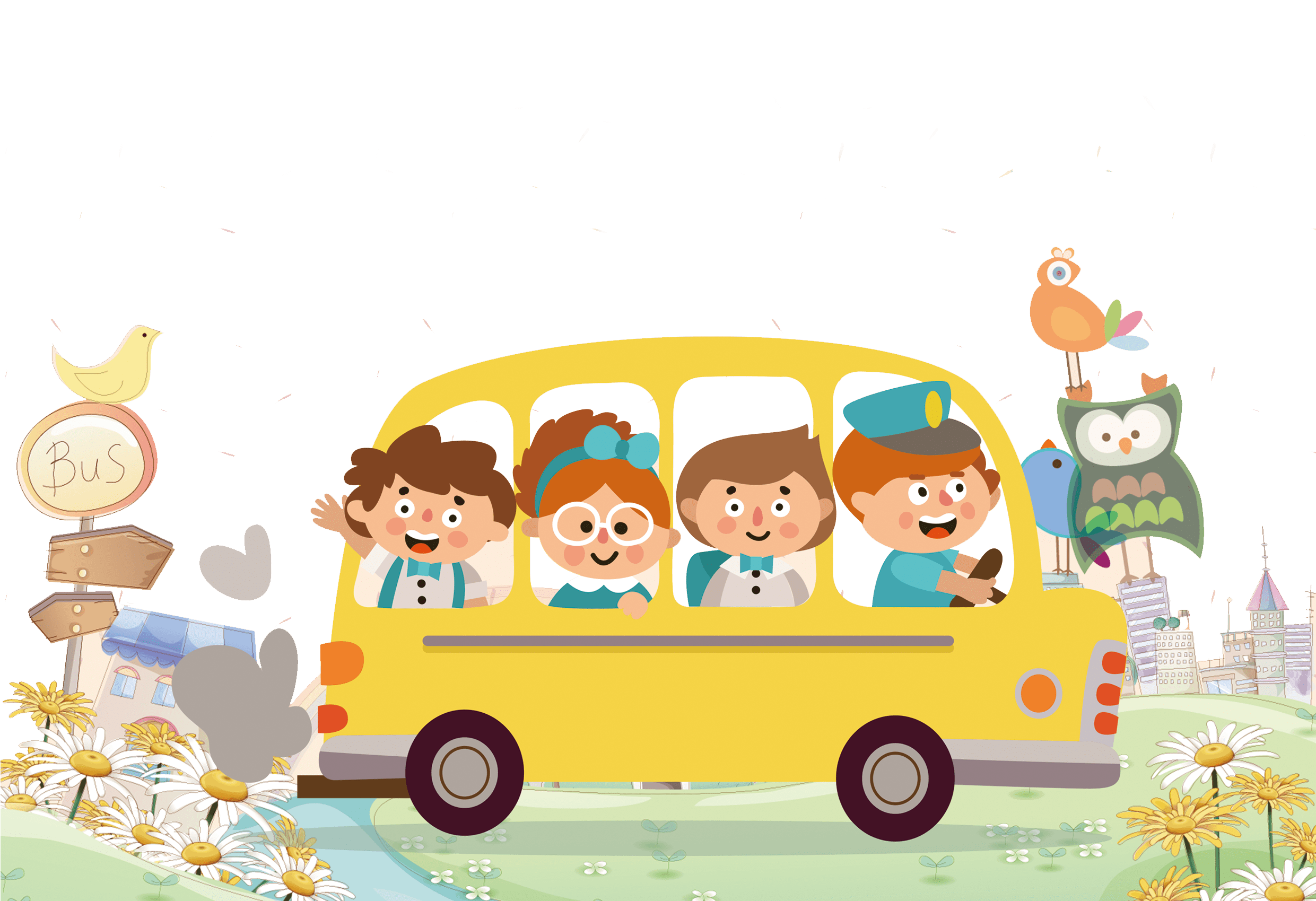 Chia sẻ cảm xúc của em về buổi học cuối cùng.
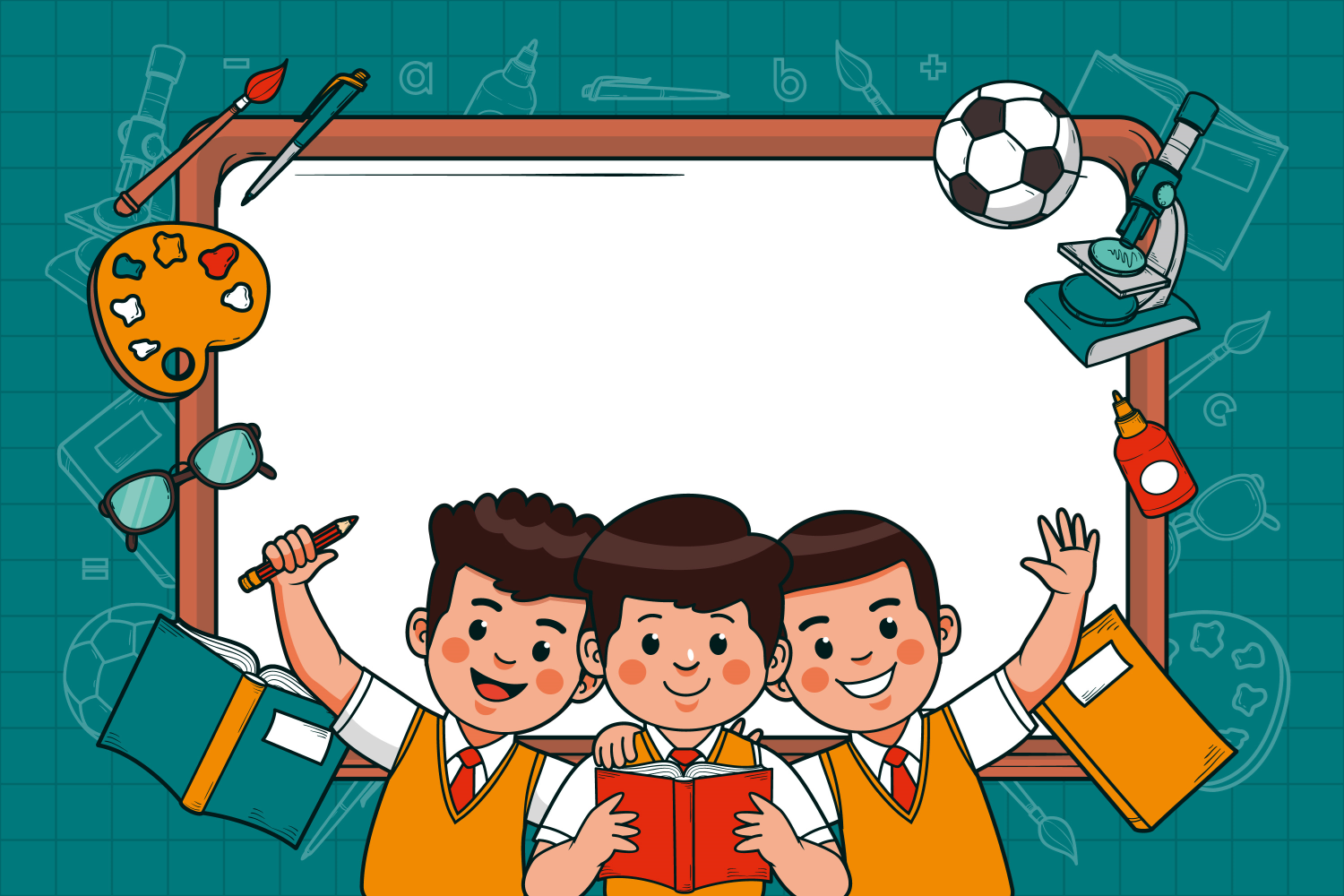 LUYỆN ĐỌC 
THÀNH TIẾNG
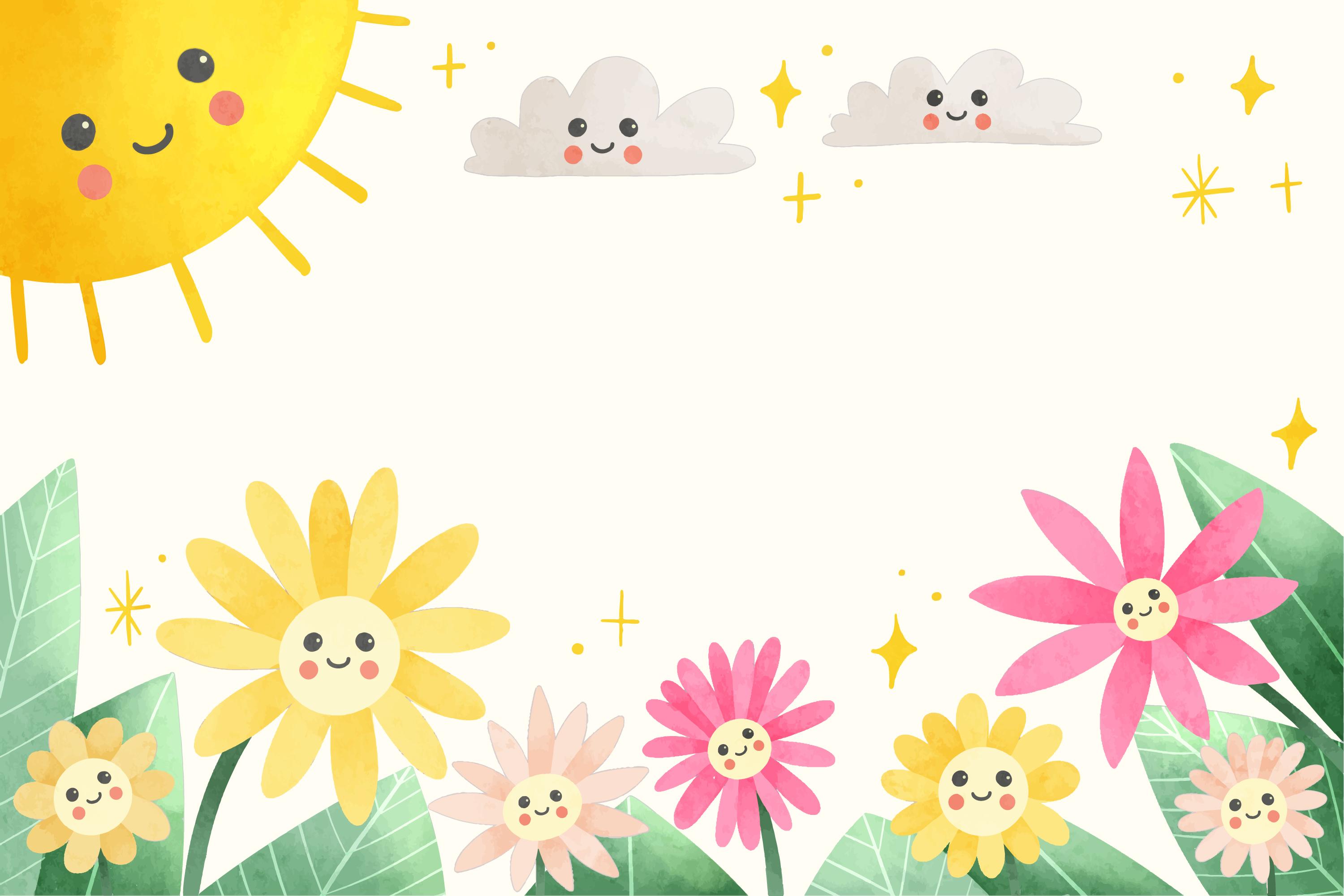 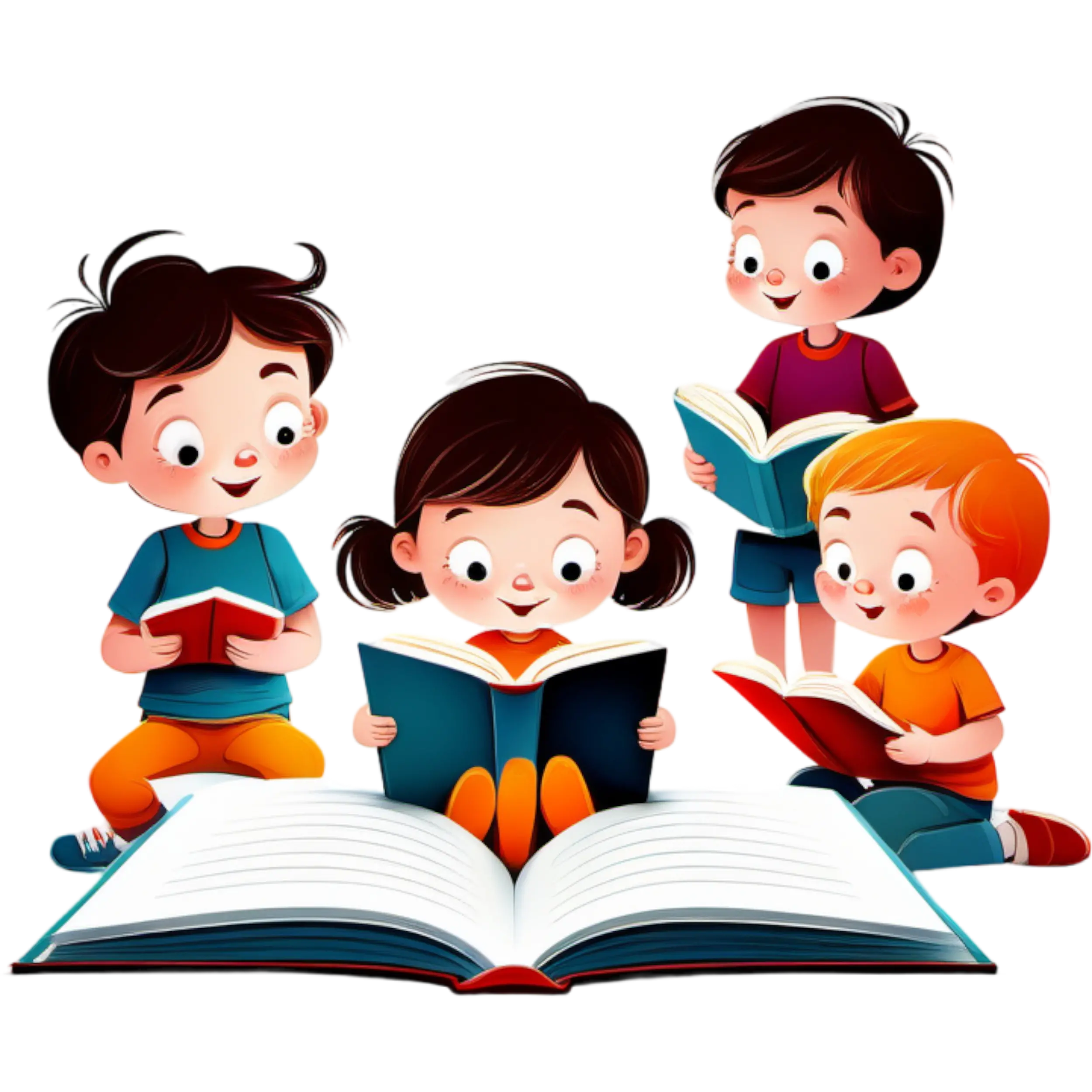 Dọc mẫu
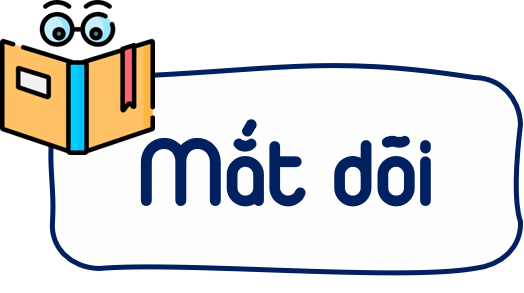 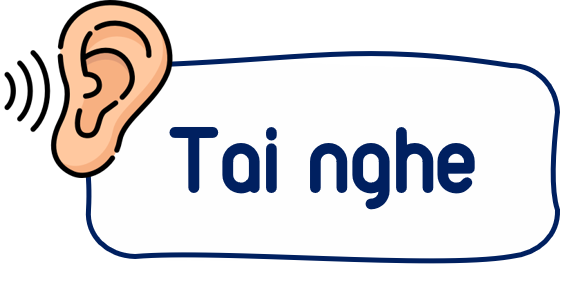 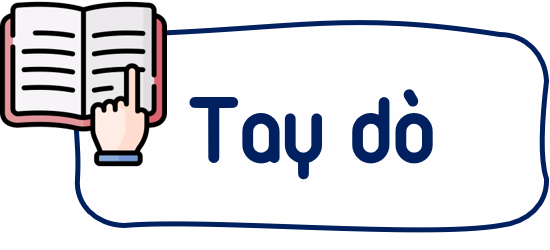 [Speaker Notes: MẮT DÕI, TAI NGHE, TAY DÒ]
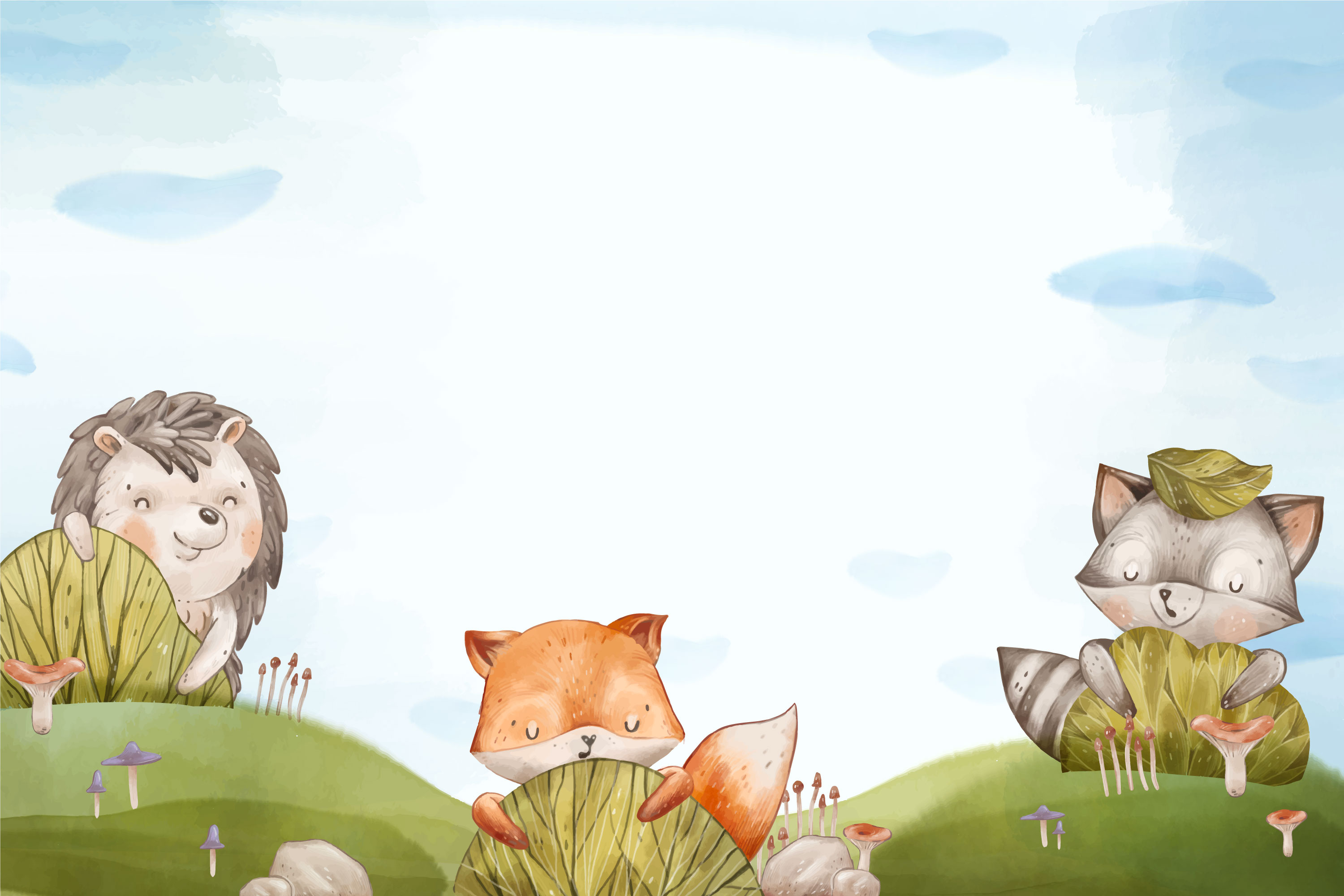 Vào hạ
Tiếng chim tô lốc mở tung cánh cửa của màn đêm. Ánh sáng xiên lên những sườn núi thành hình dải quạt. Rồi nắng rắc vàng lên những tán cây vải hoang. Ẩn sau vòm lá là những chiếc mỏ nhỏ và những cặp mắt tinh nhanh của loài sẻ rừng. Cổ và vai mỗi chú sẻ đều choàng một chiếc khăn màu đỏ bé xíu như hàng trăm đốm lửa đang nhảy nhót, lấp loá trên những tán lá.
	Một chú ve bắt đầu dạo đàn. Tiếng đàn ve ngân lên làm cho bầu không khí của buổi sớm mai thêm vui nhộn. Rồi chú thứ hai, thứ ba, thứ tư,… cùng hoà vào khúc tấu. Cứ như thế, những chú ve đắm mình trong bản giao hưởng mùa hè. Dàn hợp xướng ve át cả tiếng chim, kéo dài đến trưa và trở lại vào cuối chiều.
[Speaker Notes: MẮT DÕI, TAI NGHE, TAY DÒ]
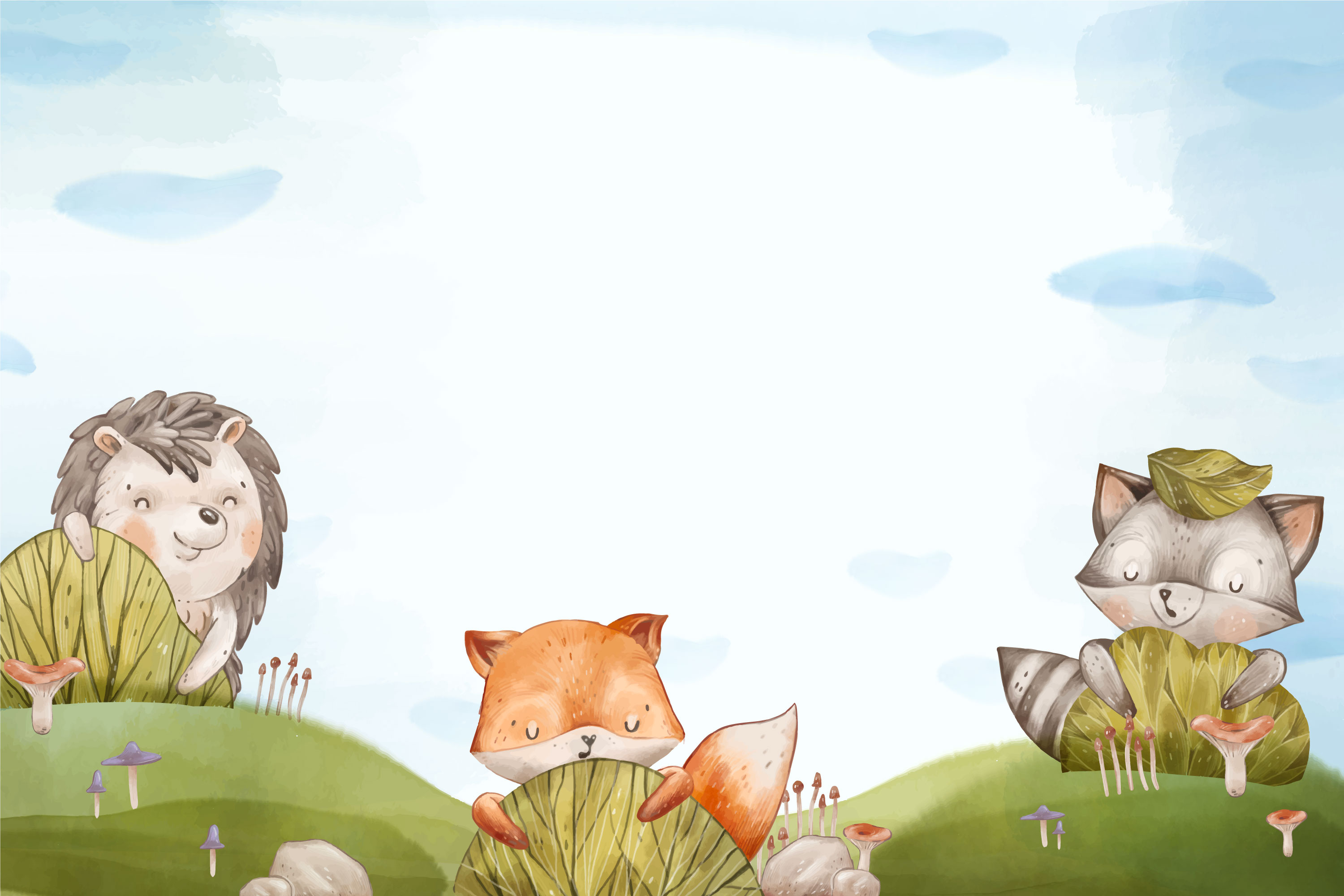 Đã vào hạ. Trời xanh trong vắt khiến ta có cảm tưởng có thể nhìn tít tắp vào vũ trụ không cùng. Tiếng ve vẫn chưa ngớt. 
	Bên dốc núi, đám trẻ trở về bản sau buổi học cuối cùng. Năm học đã khép lại. Thanh âm ríu ra ríu rít của trẻ thơ làm người ta liên tưởng đến đàn chim non sắp sửa ra ràng, bay tới những chân trời rộng mở. Đám trẻ đã đi rất xa, nhưng tiếng nói cười của chúng như vẫn ở lại, rộn rã cả khung trời mùa hạ.
							Hữu Vi
[Speaker Notes: MẮT DÕI, TAI NGHE, TAY DÒ]
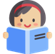 Giọng đọc toàn bài
Giọng đọc thong thả, tha thiết. Nhấn giọng ở những từ ngữ chỉ đặc điểm, trạng thái và hoạt động của nhân vật.
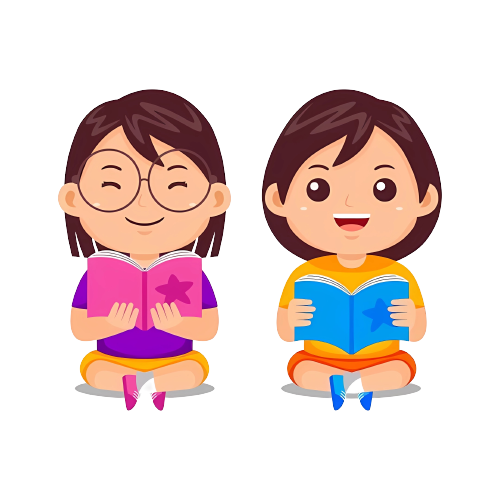 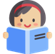 sừng sững

 mệnh danh
Luyện đọc từ khó
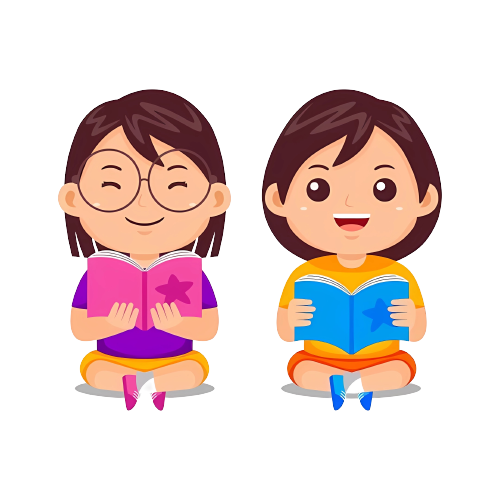 Luyện đọc câu
Thanh âm ríu ra ríu rít của trẻ thơ/ làm người ta liên tưởng đến/ đàn chim non sắp sửa ra ràng,/ bay tới những chân trời rộng mở.//
Đám trẻ đã đi rất xa,/ nhưng tiếng nói cười của chúng như vẫn ở lại,/ rộn rã cả khung trời mùa hạ.//
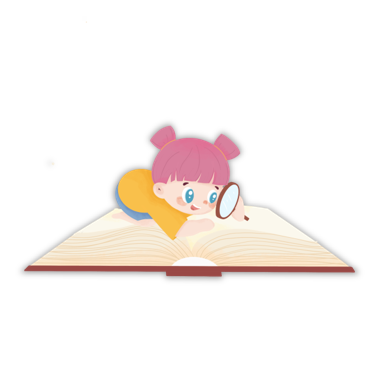 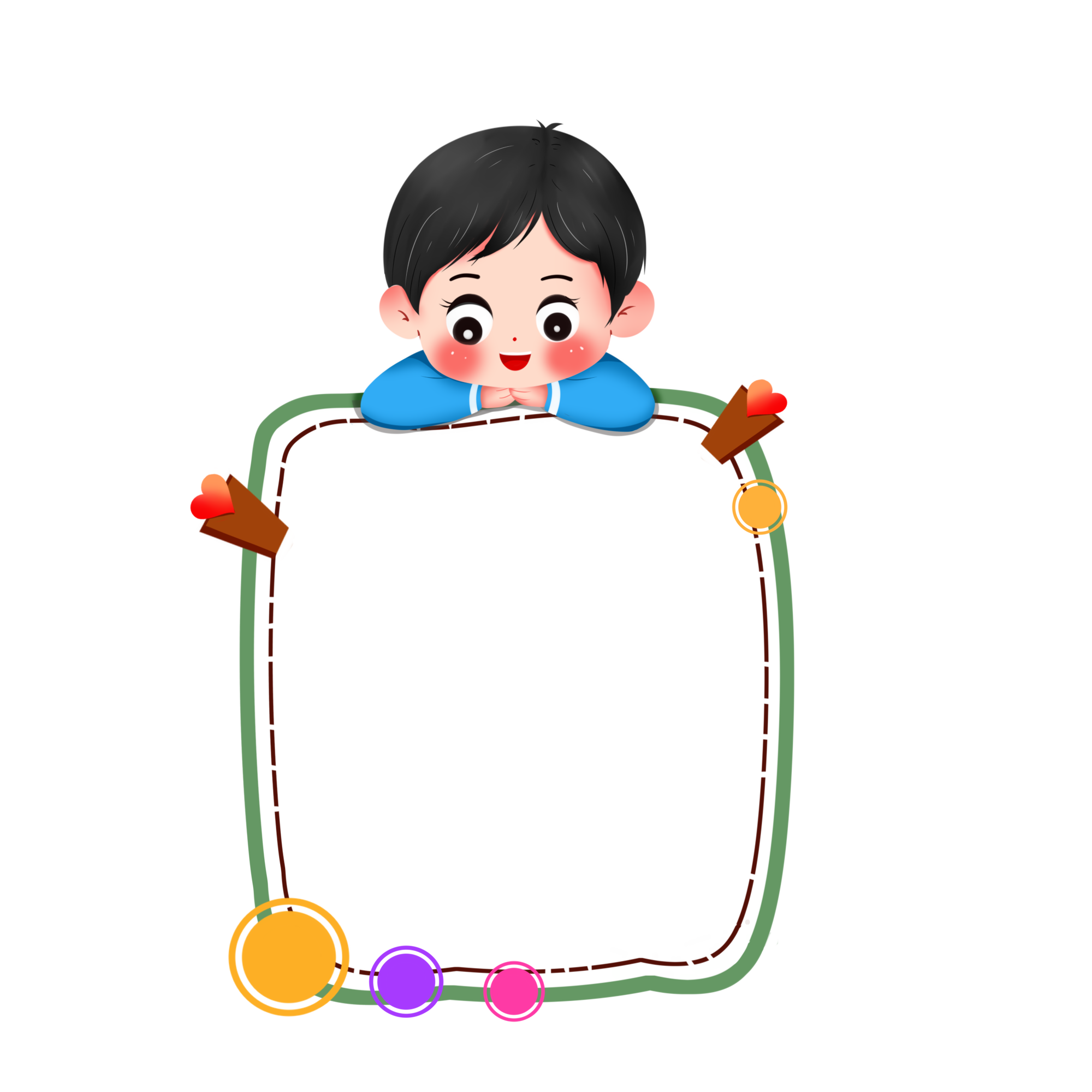 Đoạn 1: Từ đầu đến “những tán lá”.
Đoạn 2: Tiếp theo đến “vẫn chưa ngớt”.
Đoạn 3: Còn lại.
Bài đọc được chia làm mấy đoạn?
Chia đoạn
Giải nghĩa từ khó
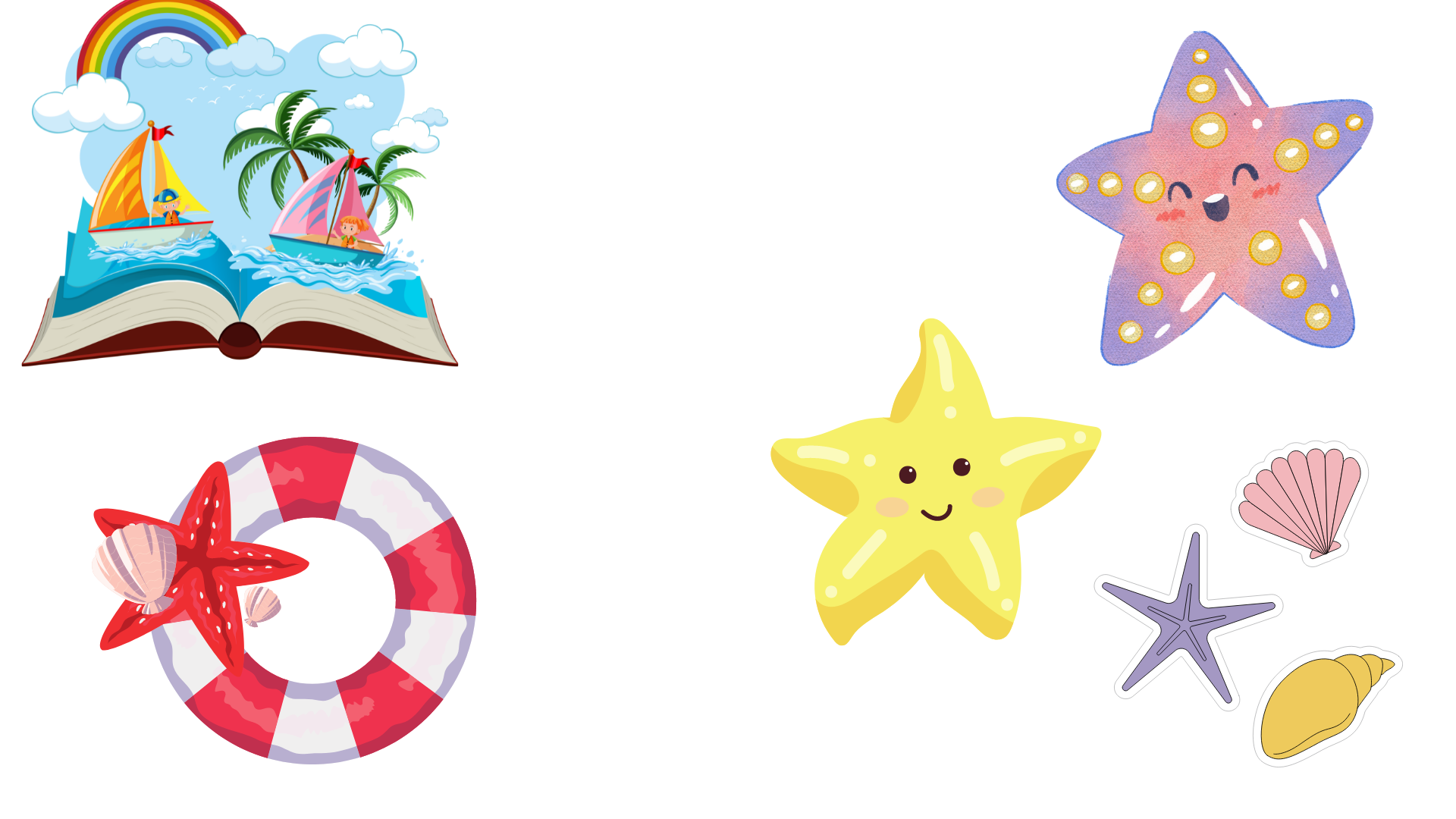 Chim tô lốc: chim gõ kiến
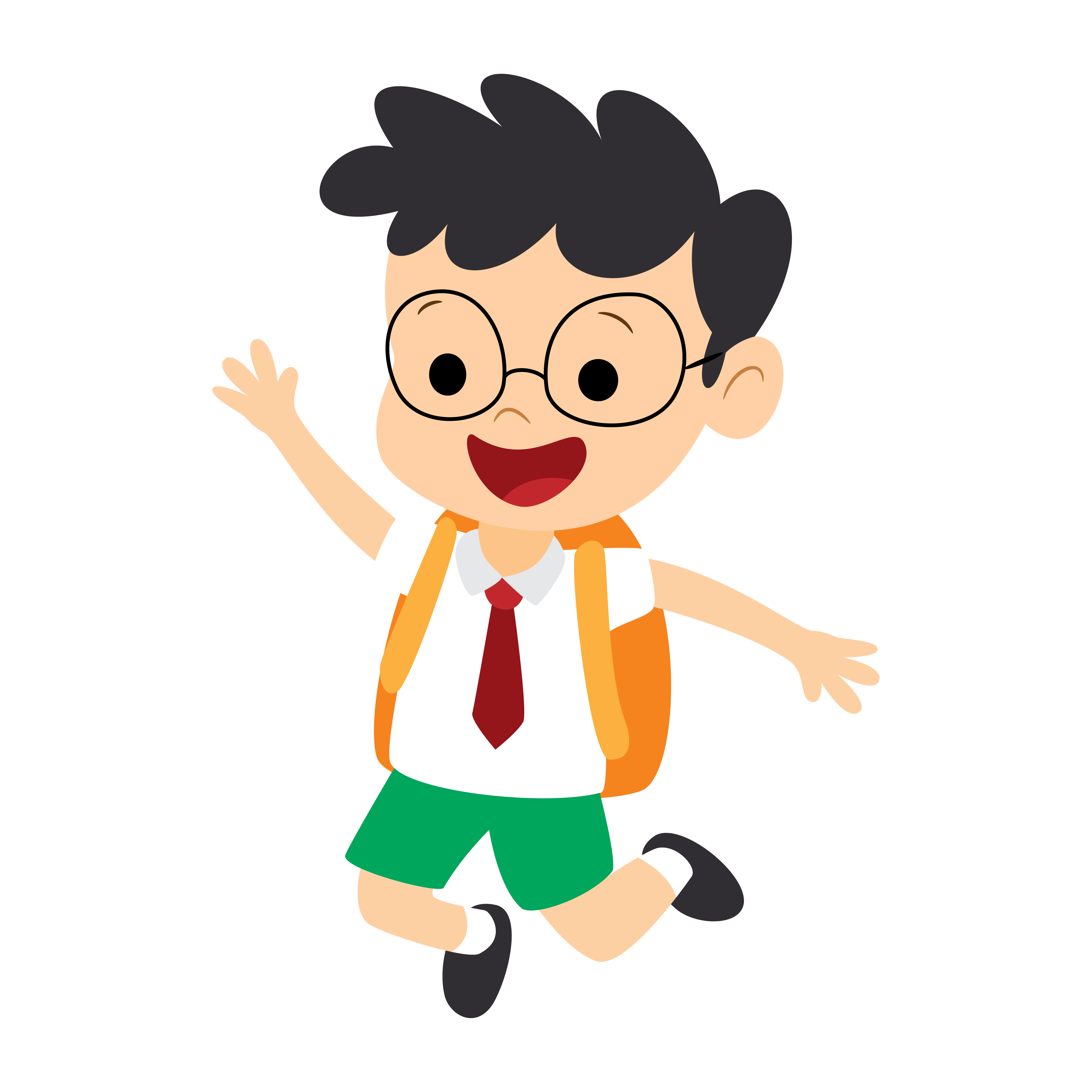 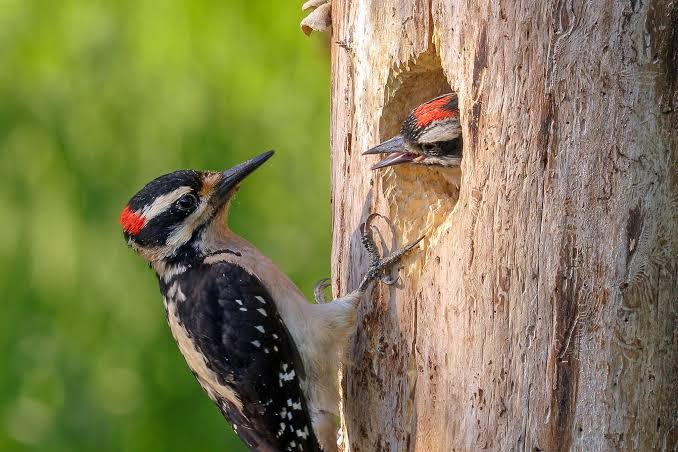 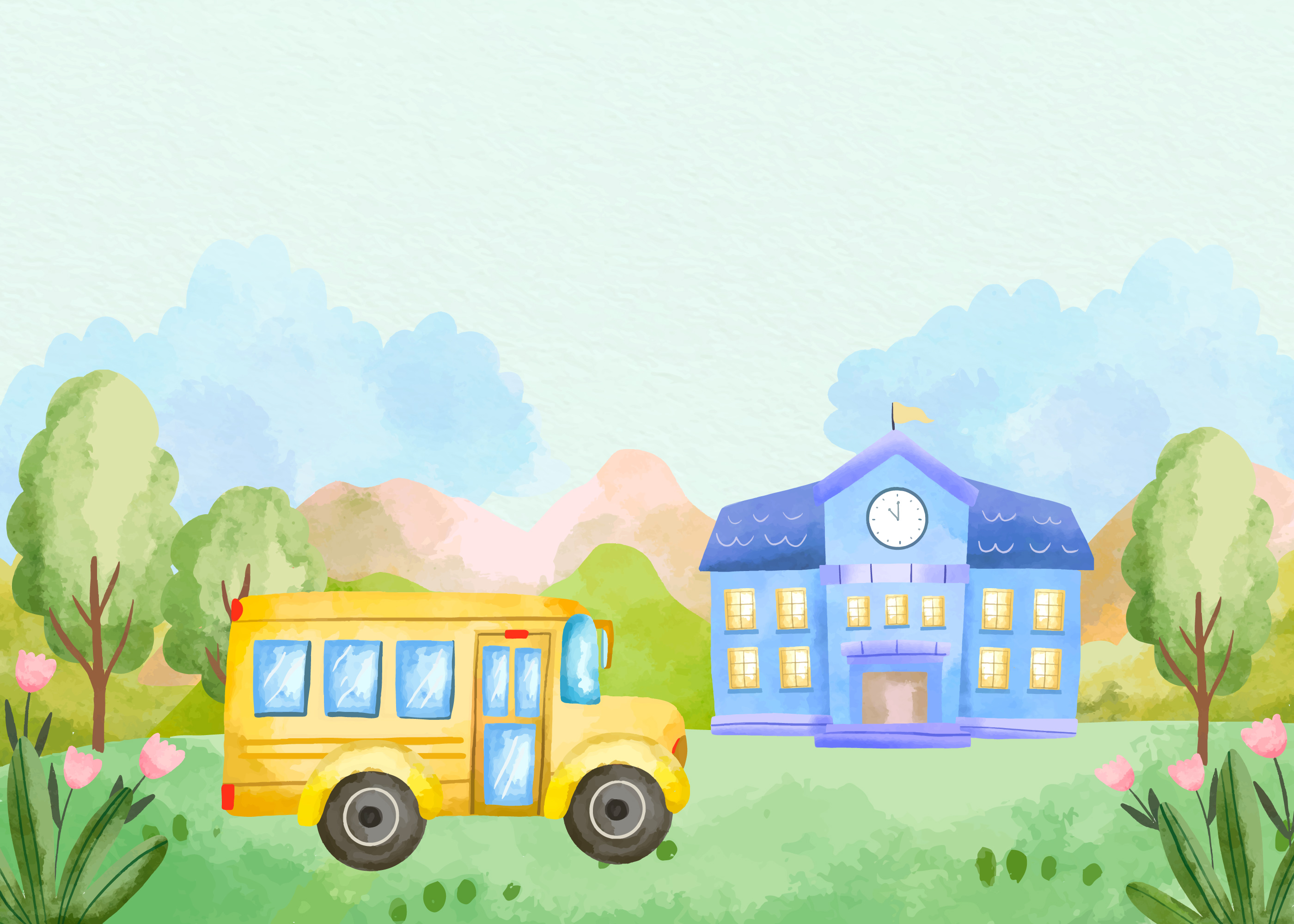 Luyện đọc nối tiếp theo nhóm
YÊU CẦU
TIÊU CHÍ ĐÁNH GIÁ
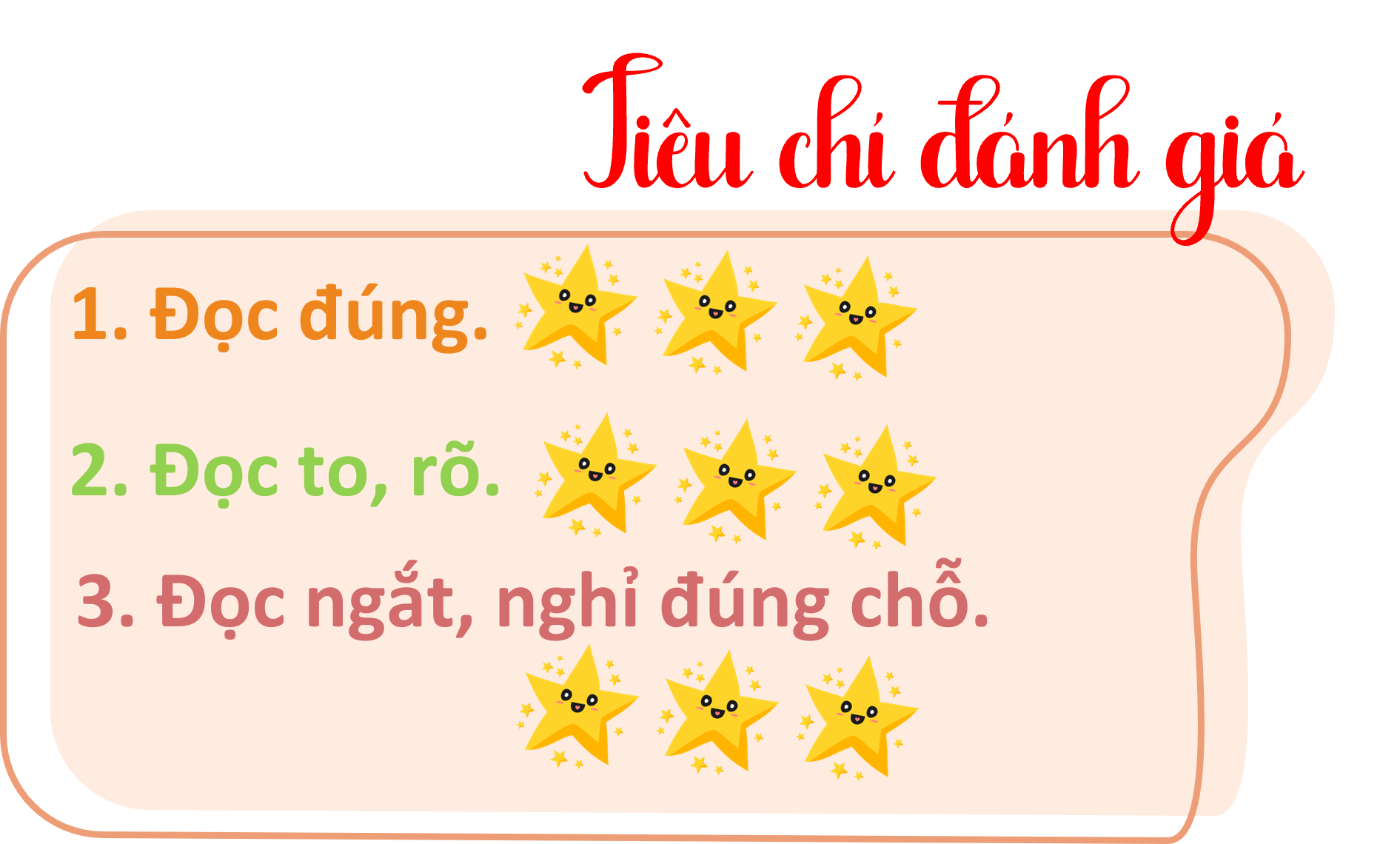 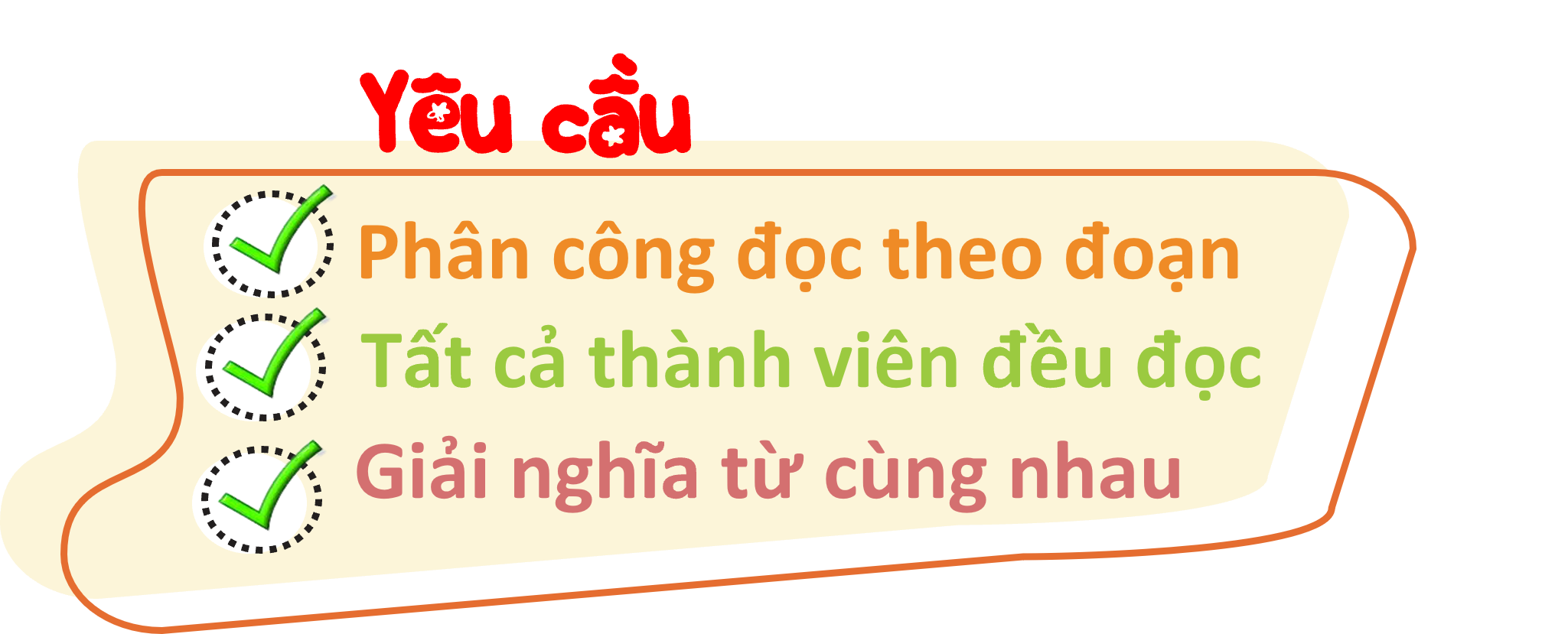 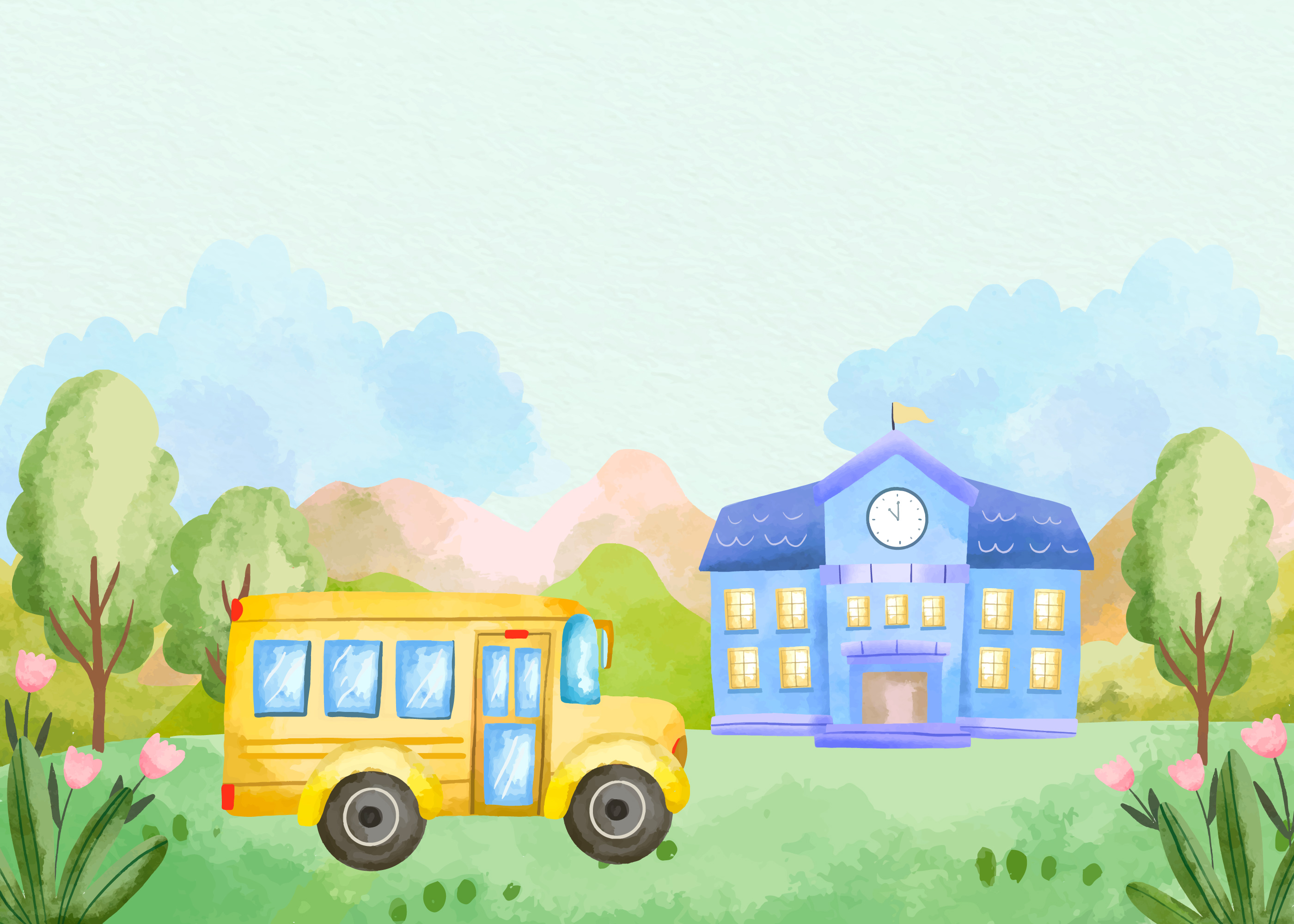 Thi đua đọc trước lớp
TIÊU CHÍ ĐÁNH GIÁ
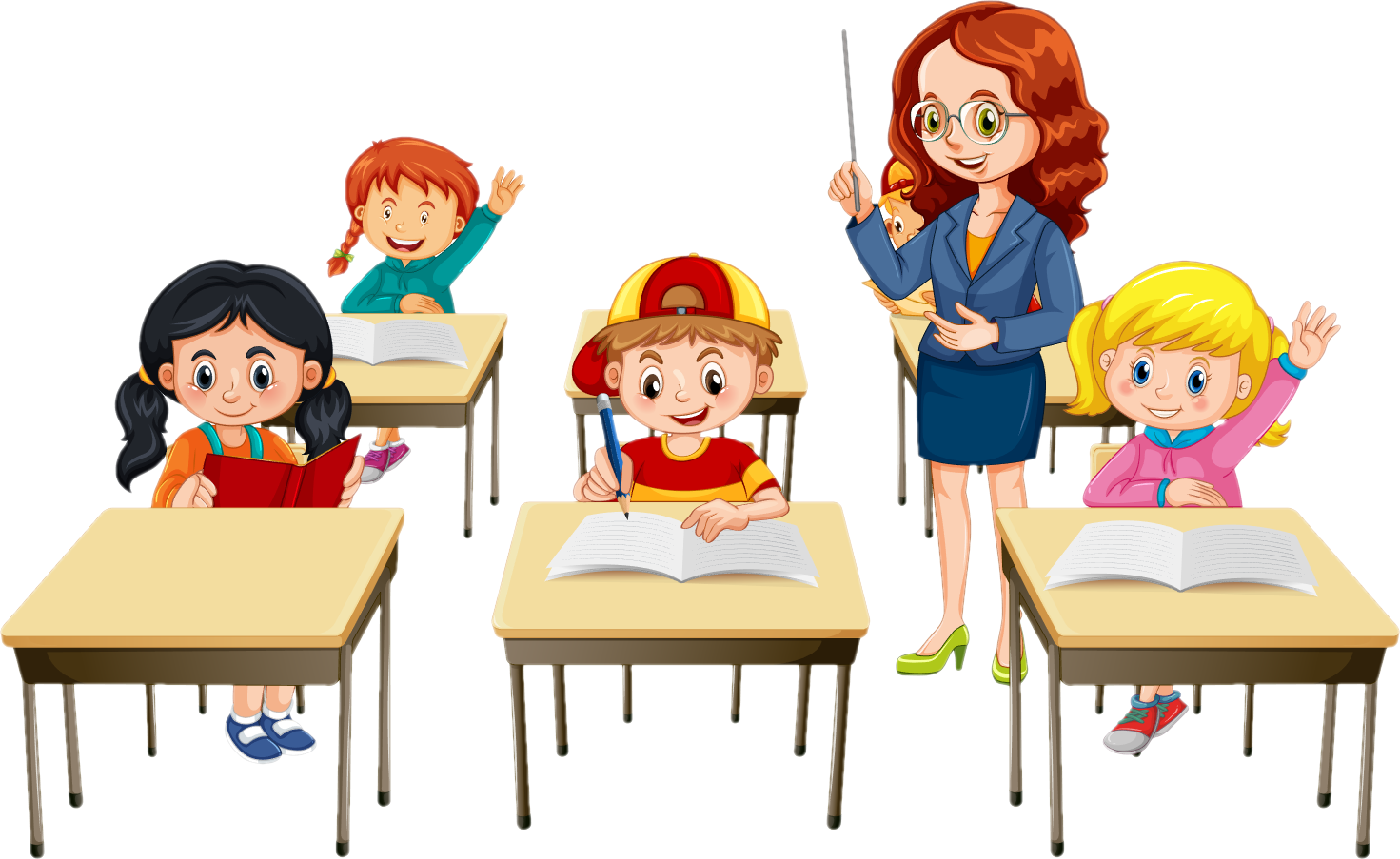 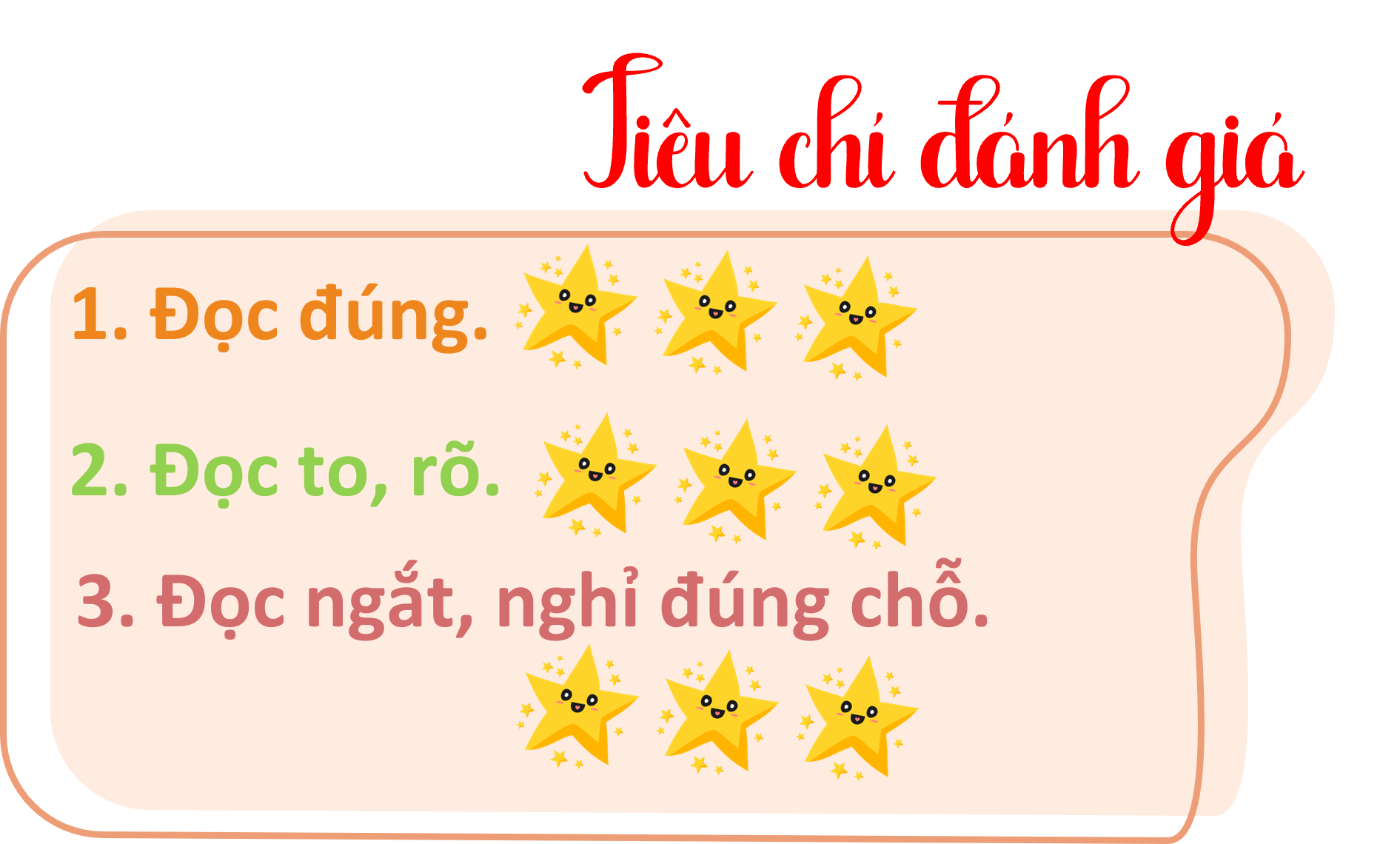 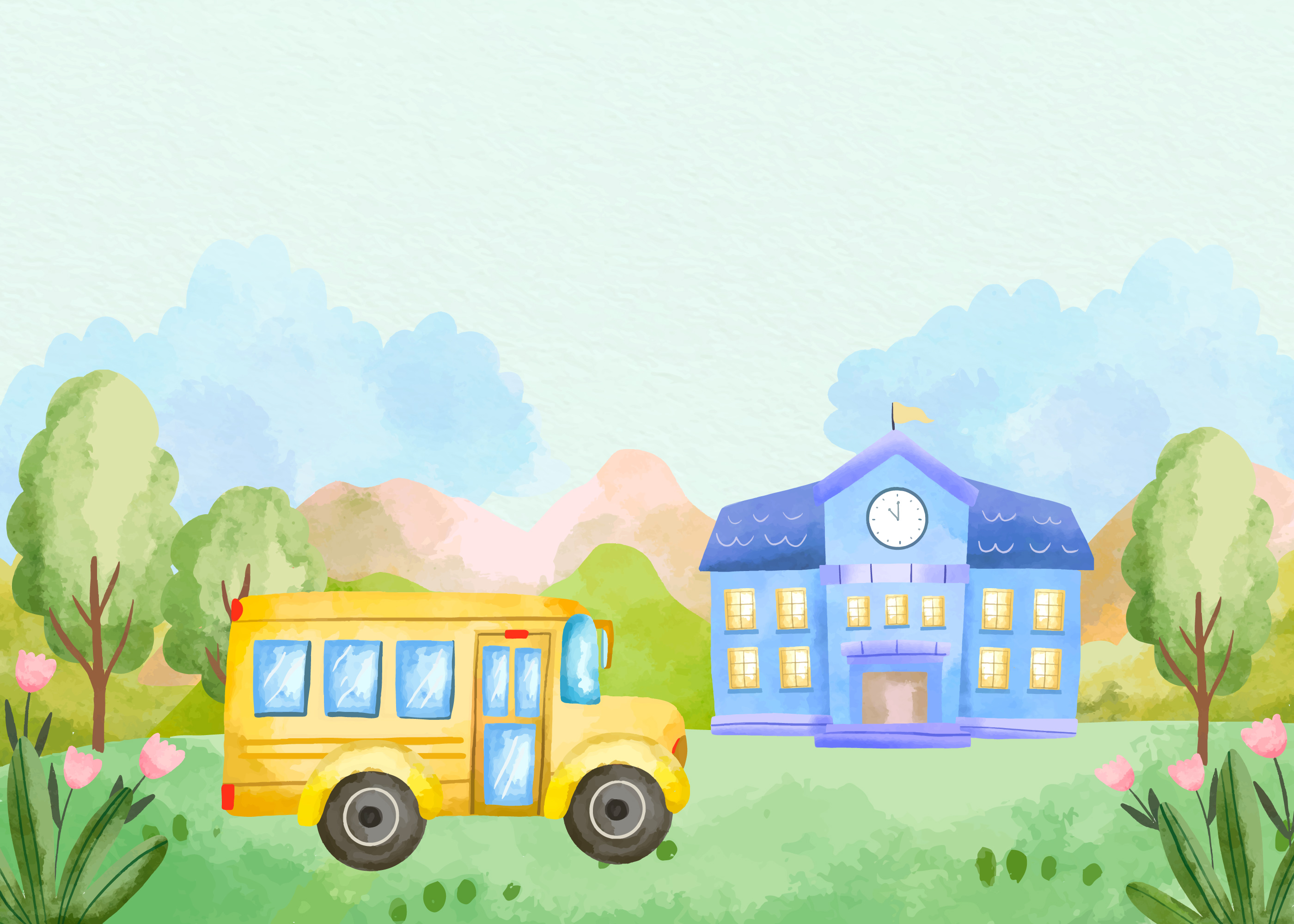 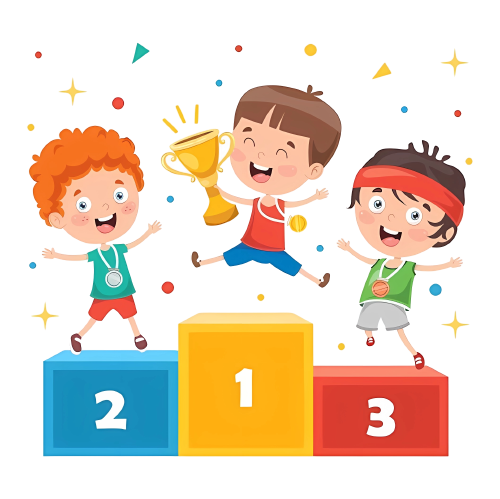 Bình chọn nhóm đọc tốt nhất
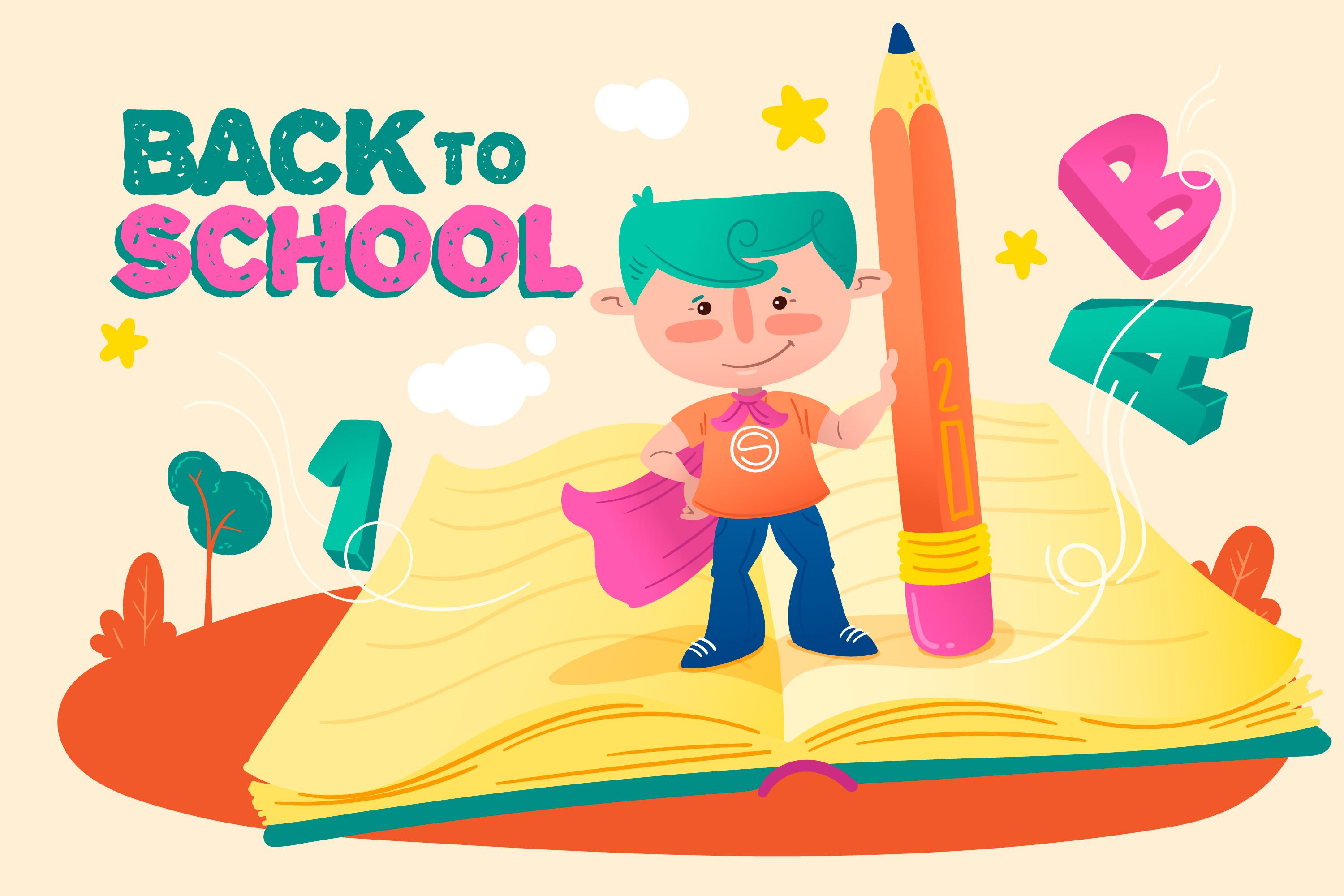 LUYỆN 
ĐỌC HIỂU
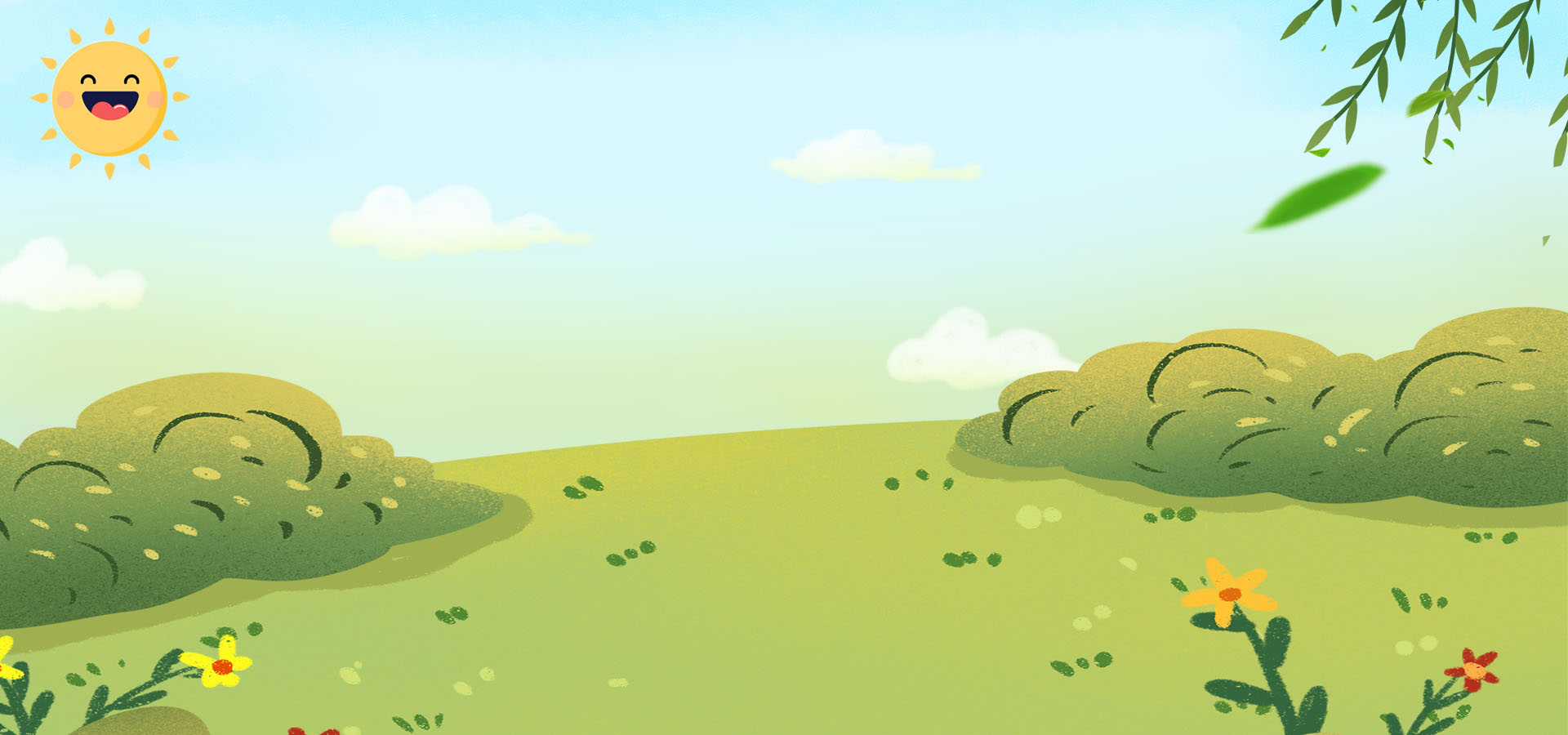 CUỘC ĐUA KÌ THÚ
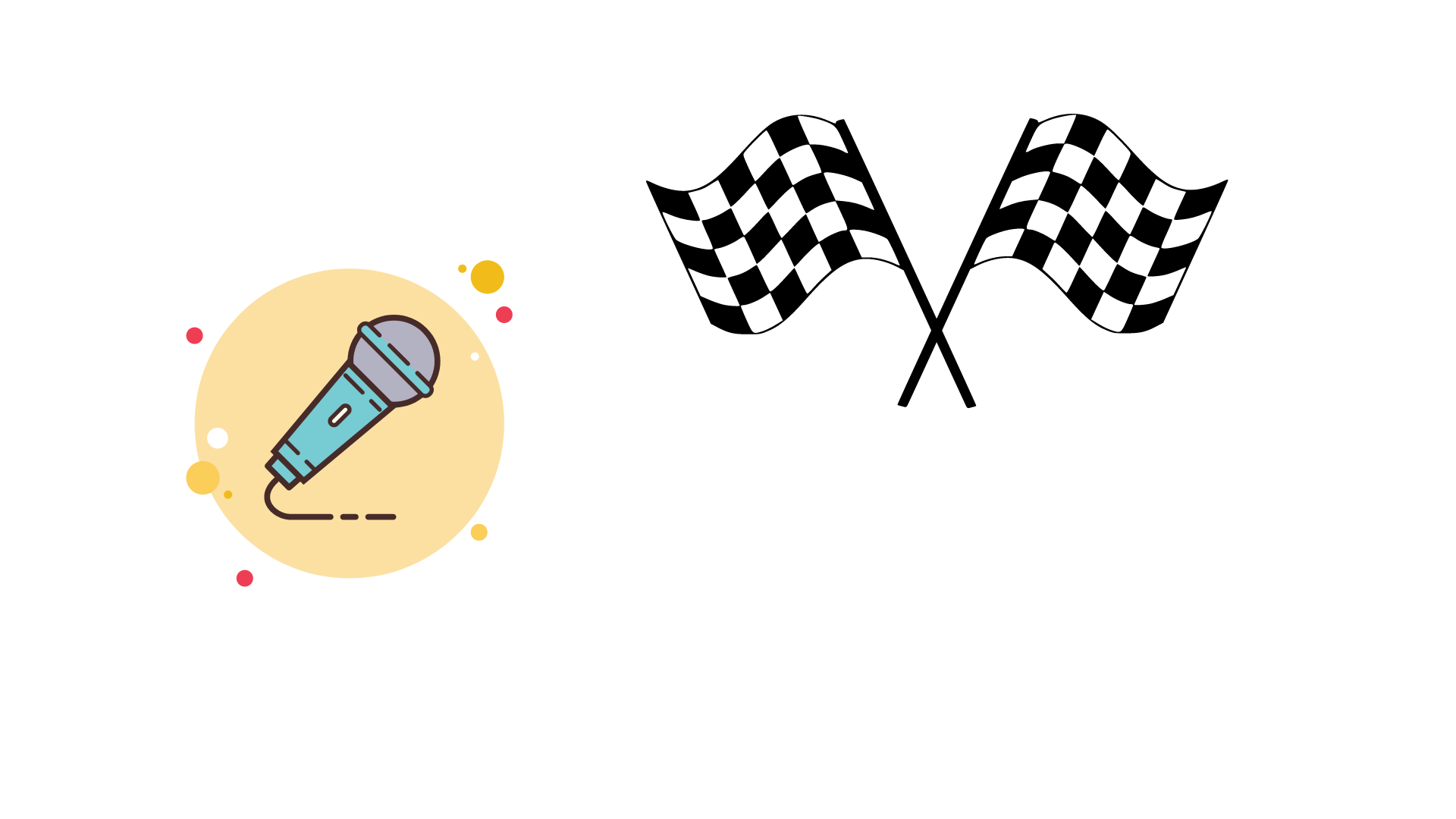 Nhiệm vụ:
Để cuộc đua có thể bắt đầu, chúng ta phải nhanh chóng kiểm tra và sửa chữa những chiếc xe bị lỗi cho các tay đua bằng cách trả lời các câu hỏi.
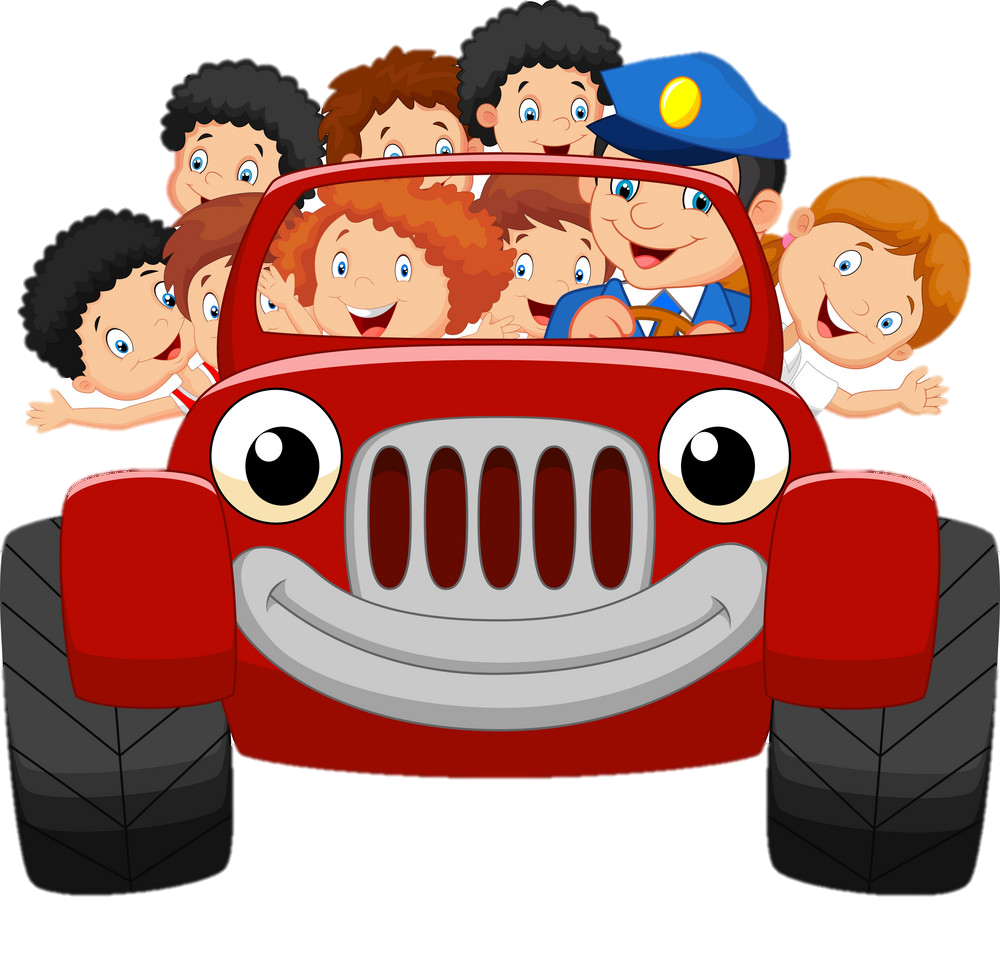 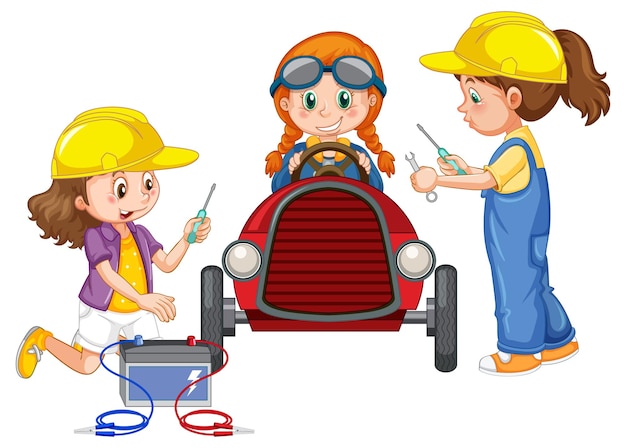 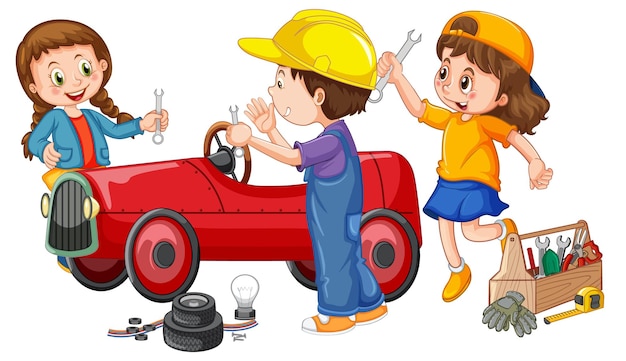 Câu 1
Câu 2
Nạp điện bình ắc quy
Kiểm tra lốp bánh xe
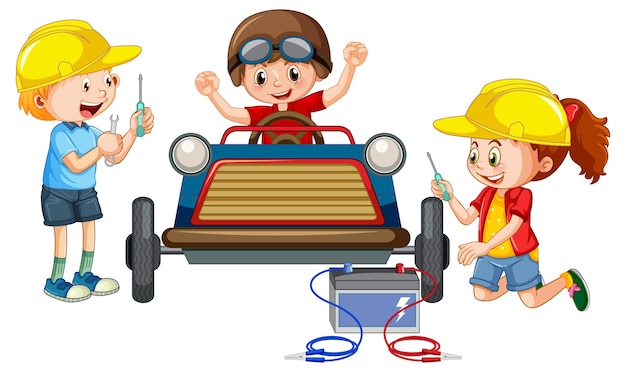 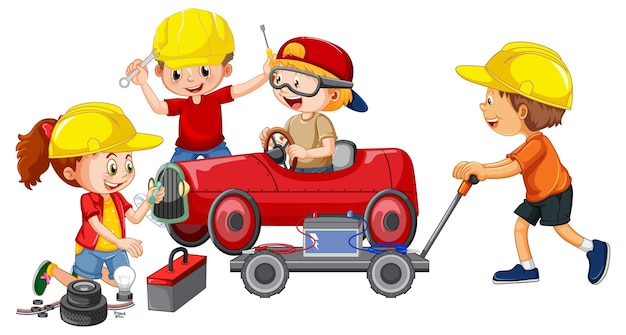 Câu 4
Câu 3
Thay mới bóng đèn xe
Sửa chữa động cơ xe
[Speaker Notes: GV click chuột vào các câu để hiển thị câu hỏi và câu trả lời.]
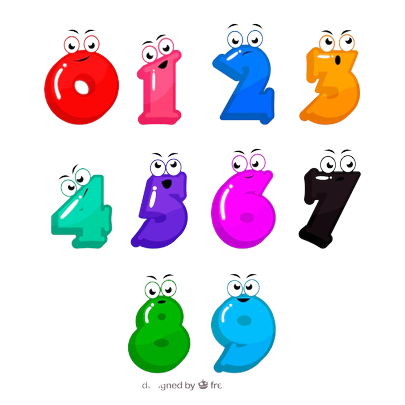 Trong đoạn văn đầu, cảnh núi rừng vào sáng sớm được tả đẹp như thế nào?
Vẻ đẹp của cảnh núi rừng vào sáng sớm: tiếng chim tô lốc tung cánh cửa của màn đêm; ánh sáng xiên lên những sườn núi thành hình dải quạt; nắng rắc vàng lên những tán cây vải hoang; những chiếc mỏ nhỏ và những cặp mắt tinh nhanh của loài sẻ rừng ẩn sau vòm lá; mỗi chú sẻ choàng lên vai và cổ một chiếc khăn màu đỏ bé xíu đang nhảy nhót, lấp loá trên những tán lá.
.
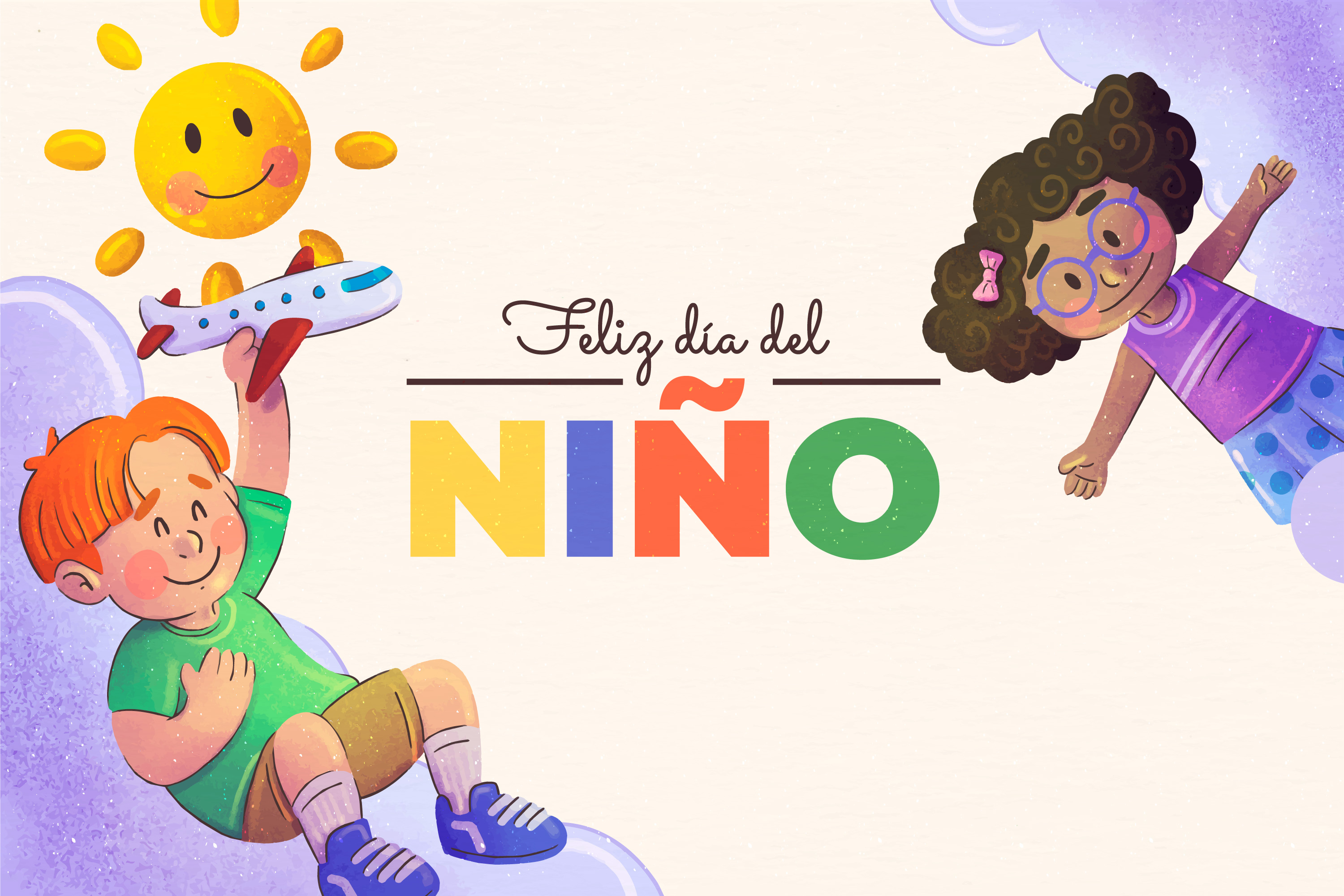 Rút ra ý đoạn 1
Vẻ đẹp của cảnh núi rừng vào buổi sáng sớm mùa hạ.
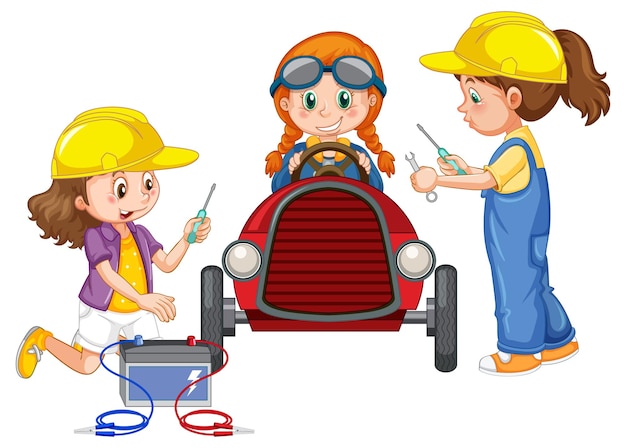 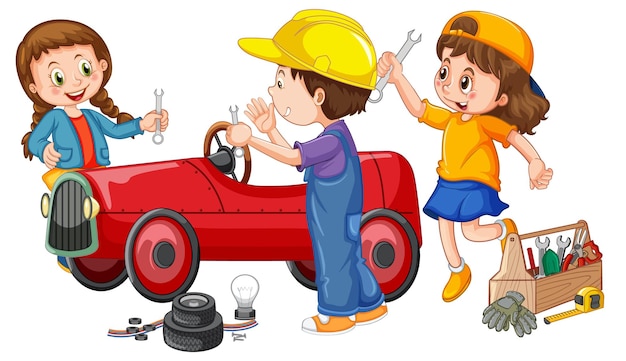 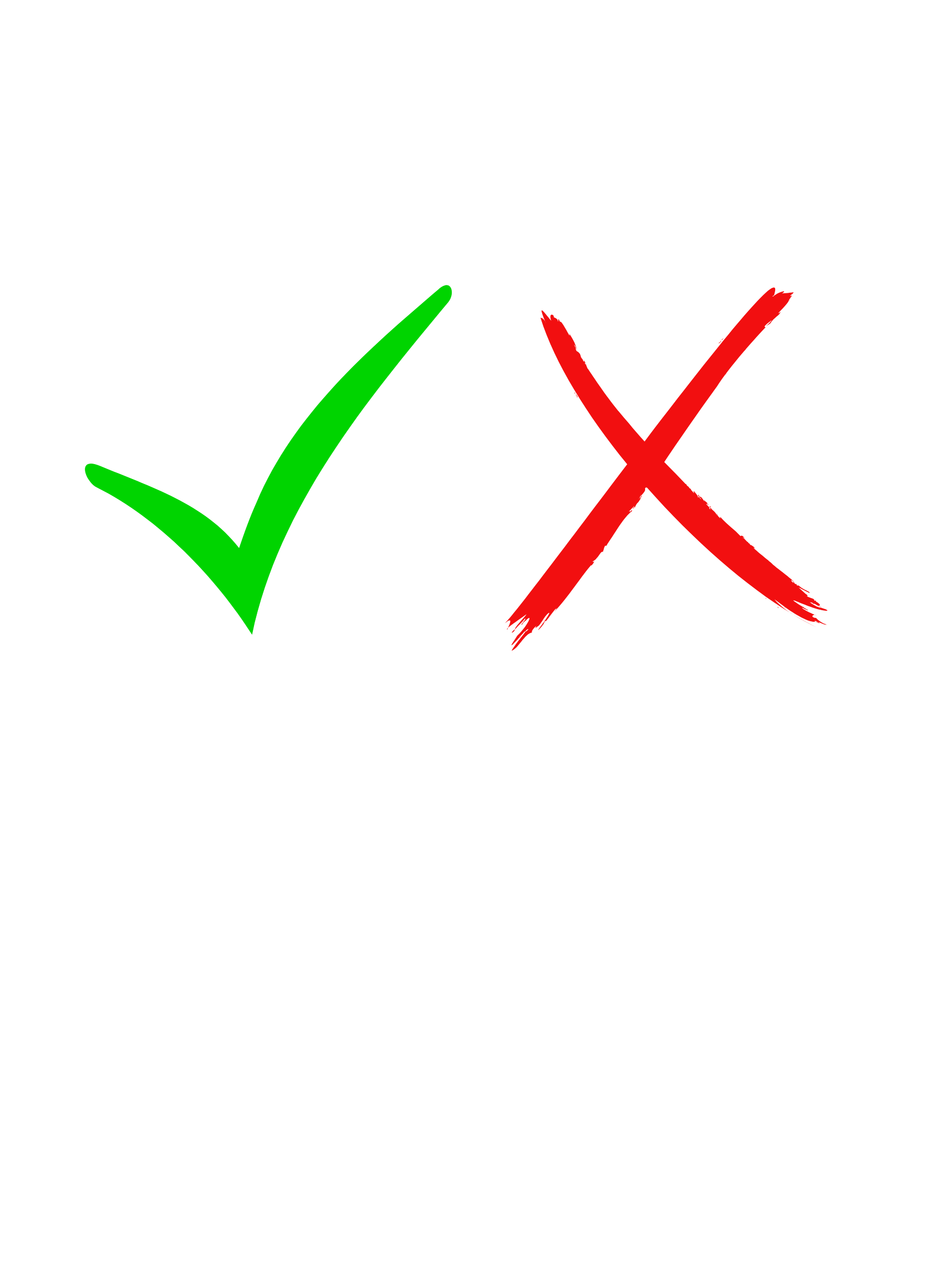 Câu 1
Câu 2
Nạp điện bình ắc quy
Kiểm tra lốp bánh xe
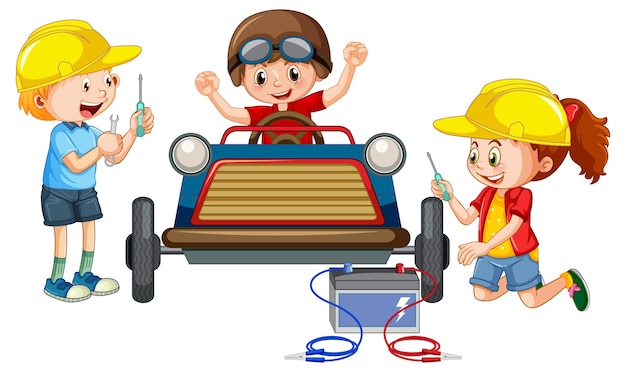 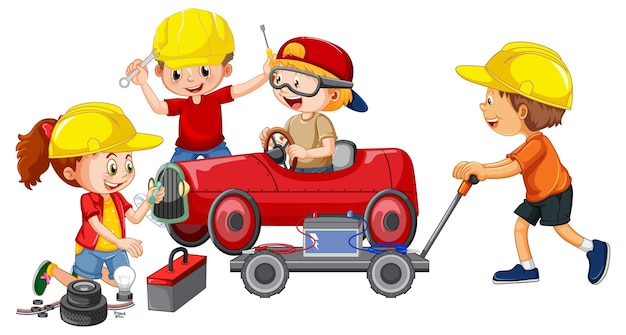 Câu 4
Câu 3
Thay mới bóng đèn xe
Sửa chữa động cơ xe
[Speaker Notes: GV click chuột vào các câu để hiển thị câu hỏi và câu trả lời.]
Điểm thú vị trong cách tả những chú ve và tiếng ve: Một chú ve bắt đầu dạo đàn. Rồi chú thứ hai, thứ ba, thứ tư,… cùng hoà vào khúc tấu. Cứ như thế, những chú ve đắm mình trong bản giao hưởng mùa hè. 
	Dàn hợp xướng ve át cả tiếng chim, kéo dài đến trưa và trở lại vào cuối chiều. 
	Ví những chú ve như một giàn hợp xướng, mỗi chú ve cất cao tiếng hát, hoà điệu thành một bản giao hưởng mùa hè.
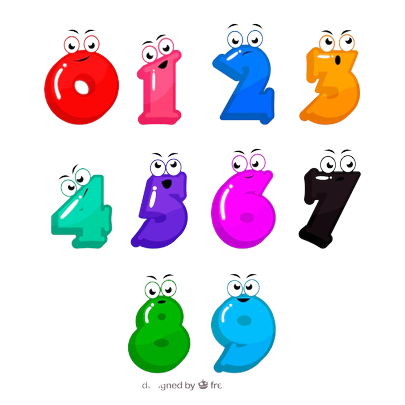 Cách tả những chú ve và tiếng ve có gì thú vị?
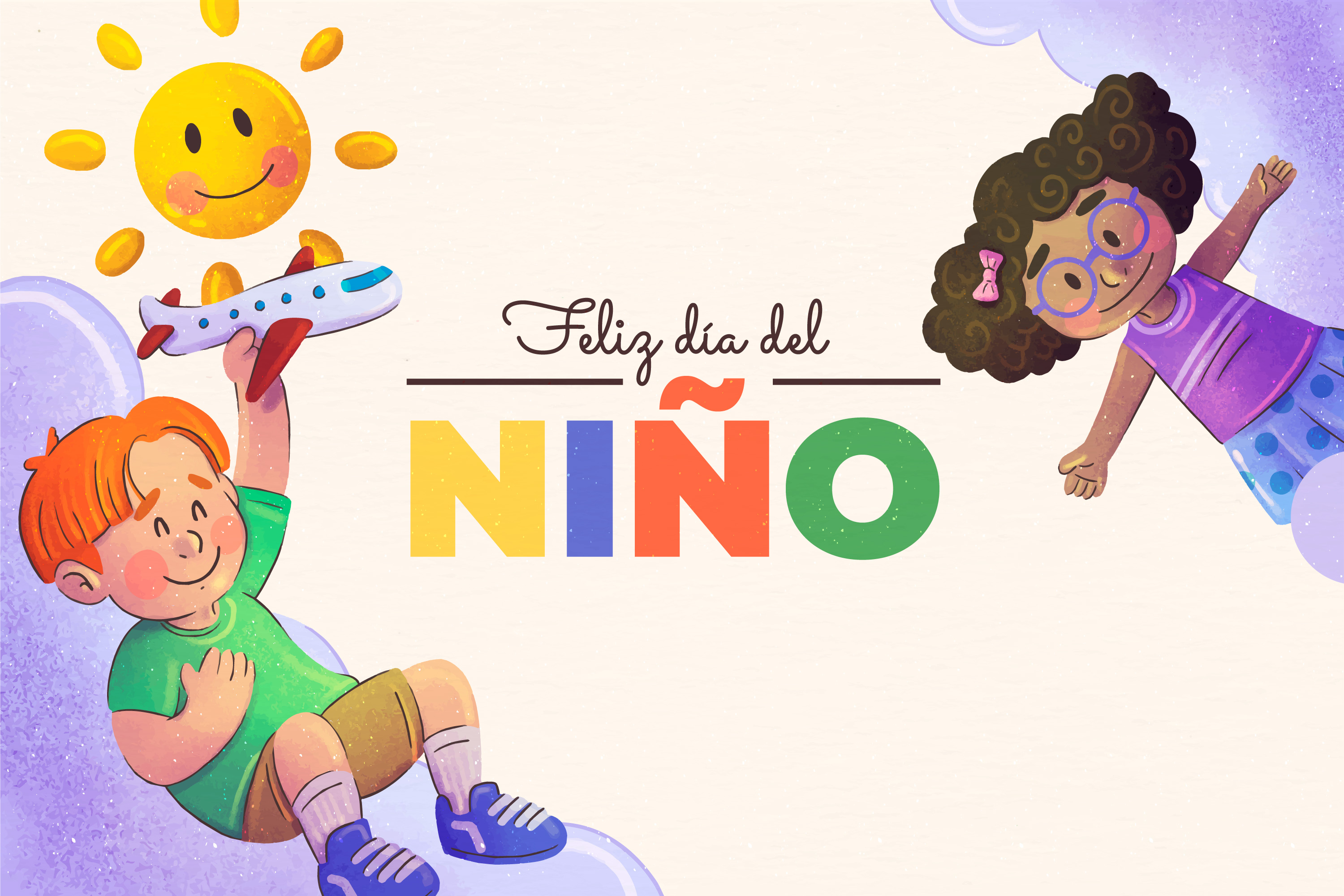 Rút ra ý đoạn 2
Giàn nhạc giao hưởng mùa hạ của những chú ve.
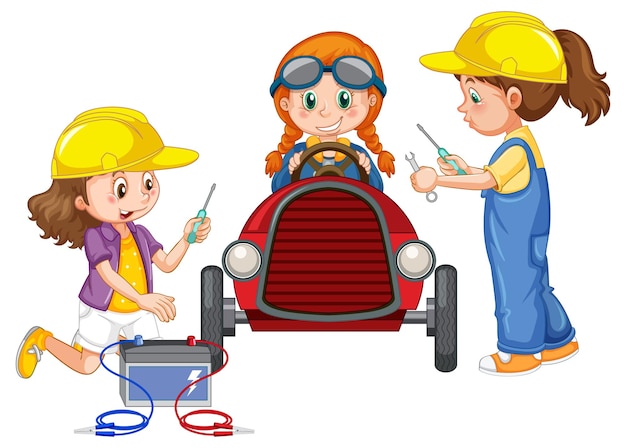 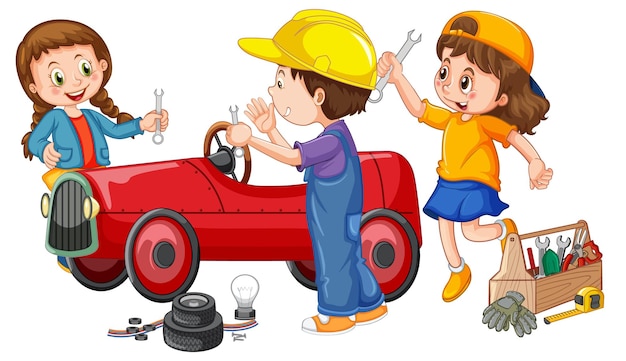 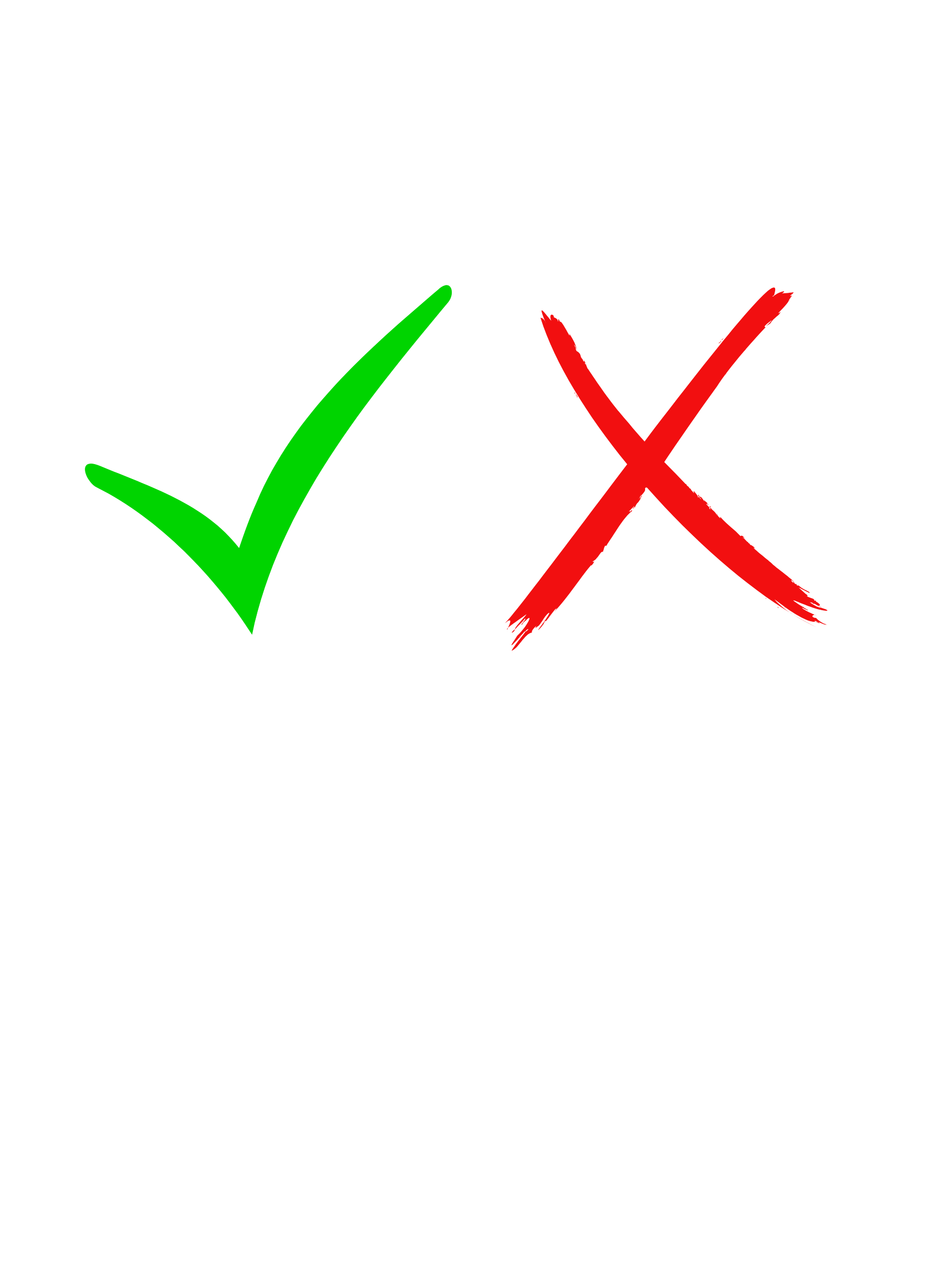 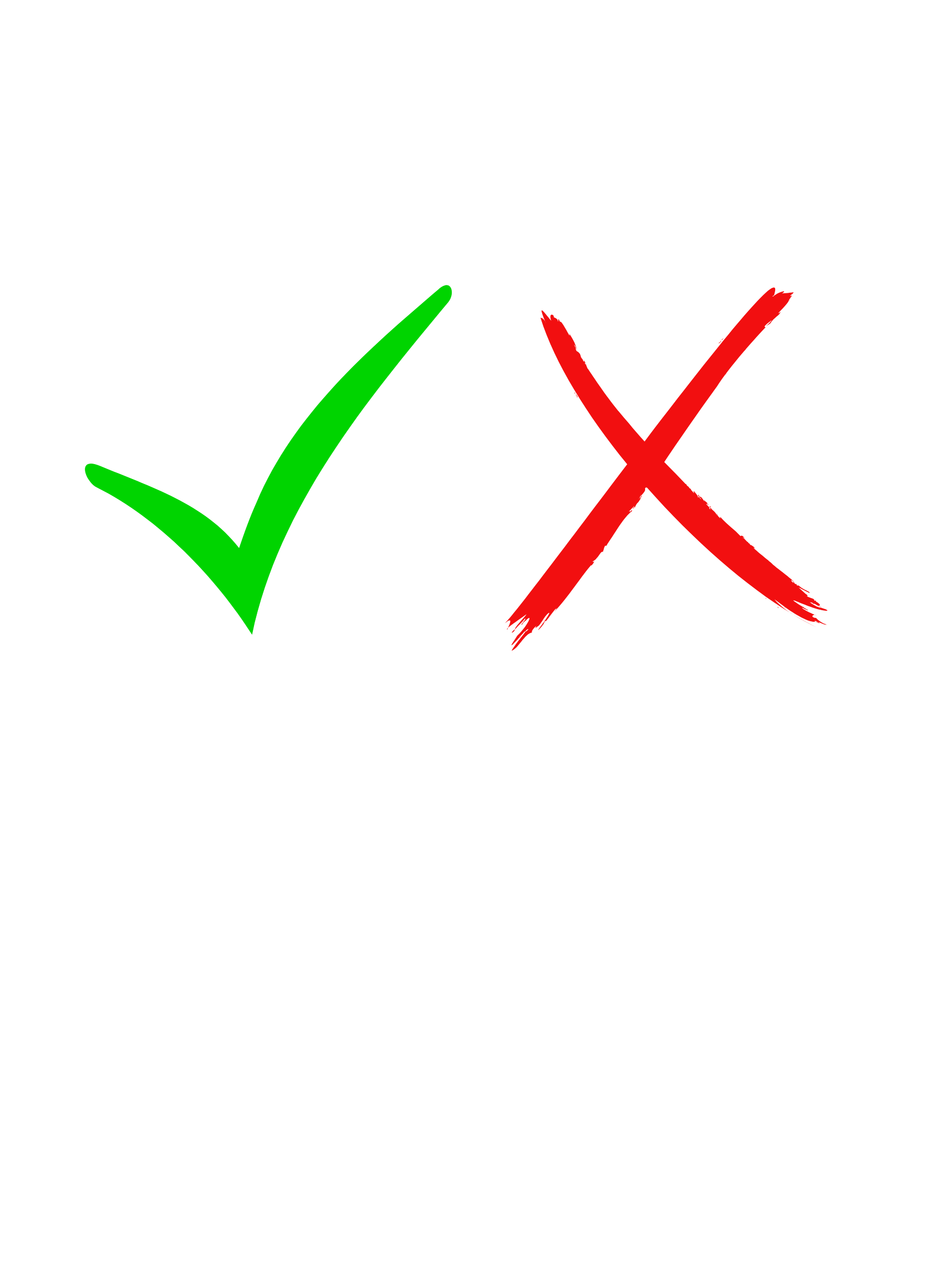 Câu 1
Câu 2
Nạp điện bình ắc quy
Kiểm tra lốp bánh xe
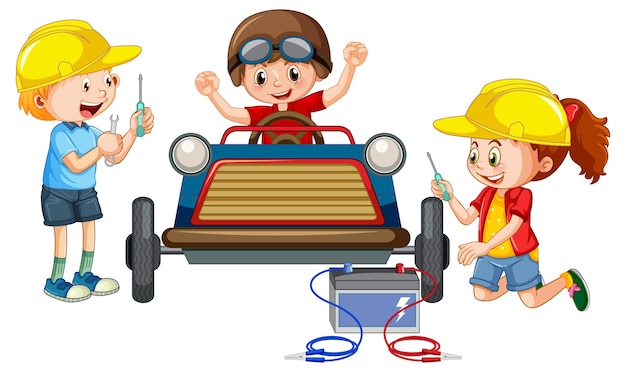 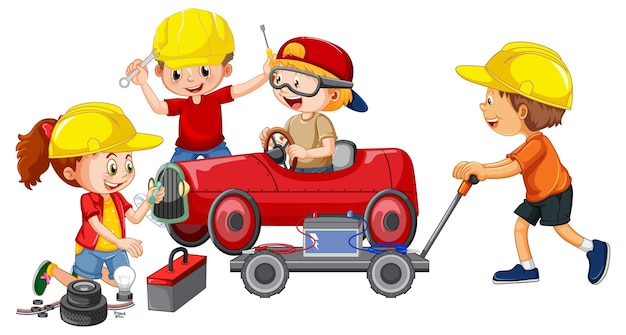 Câu 4
Câu 3
Thay mới bóng đèn xe
Sửa chữa động cơ xe
[Speaker Notes: GV click chuột vào các câu để hiển thị câu hỏi và câu trả lời.]
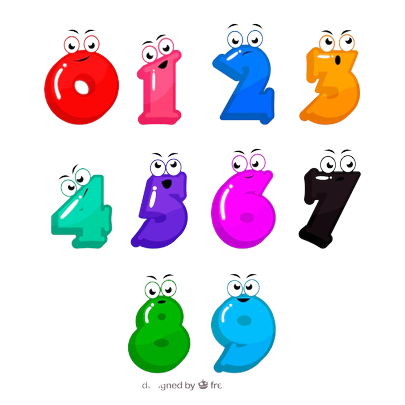 Thanh âm của trẻ thơ gợi cho tác giả liên tưởng tới điều gì? Vì sao?
Thanh âm của trẻ thơ gợi cho tác giả liên tưởng tới đàn chim non sắp sửa ra ràng, bay tới những chân trời mới. Vì sau mùa hè, những bạn nhỏ sẽ lên lớp Sáu, sẽ đến với những chân trời mới, nơi đó có những người thầy, người cô, những người bạn và những bài học thú vị đang chờ đợi các bạn.
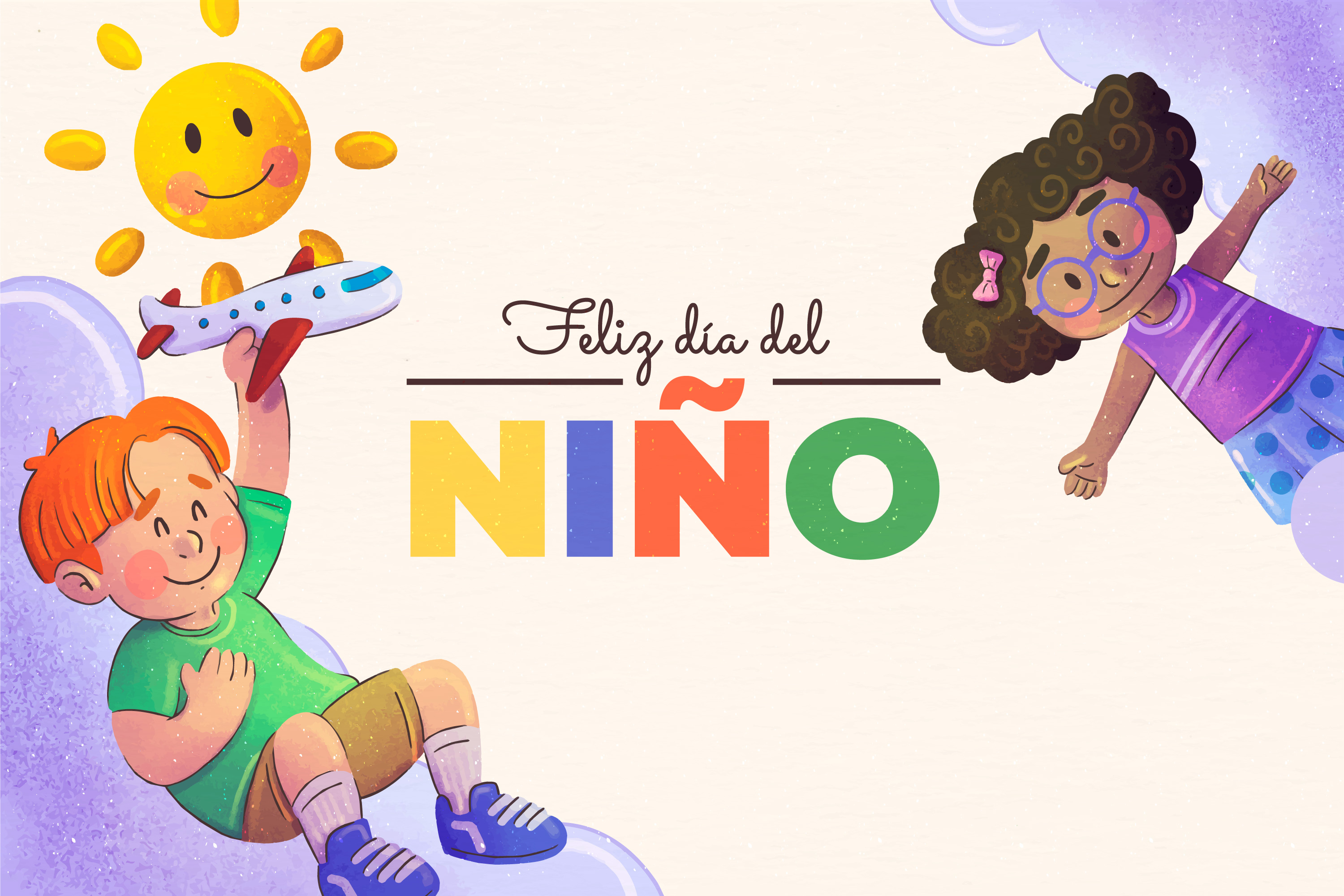 Rút ra ý đoạn 3
Những thanh âm của bọn trẻ khi buổi học cuối cùng khép lại.
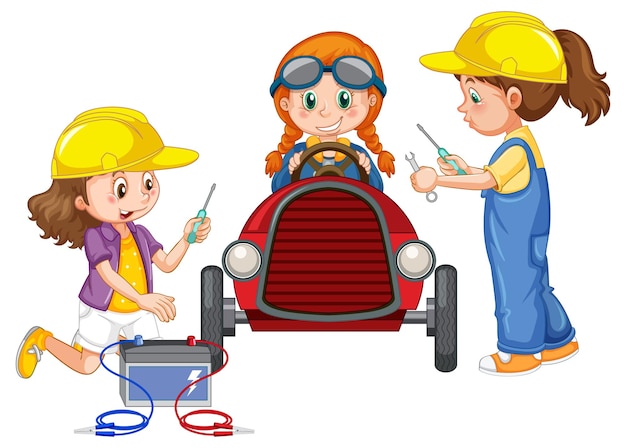 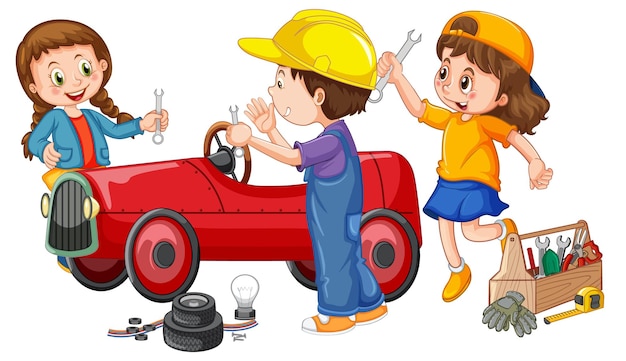 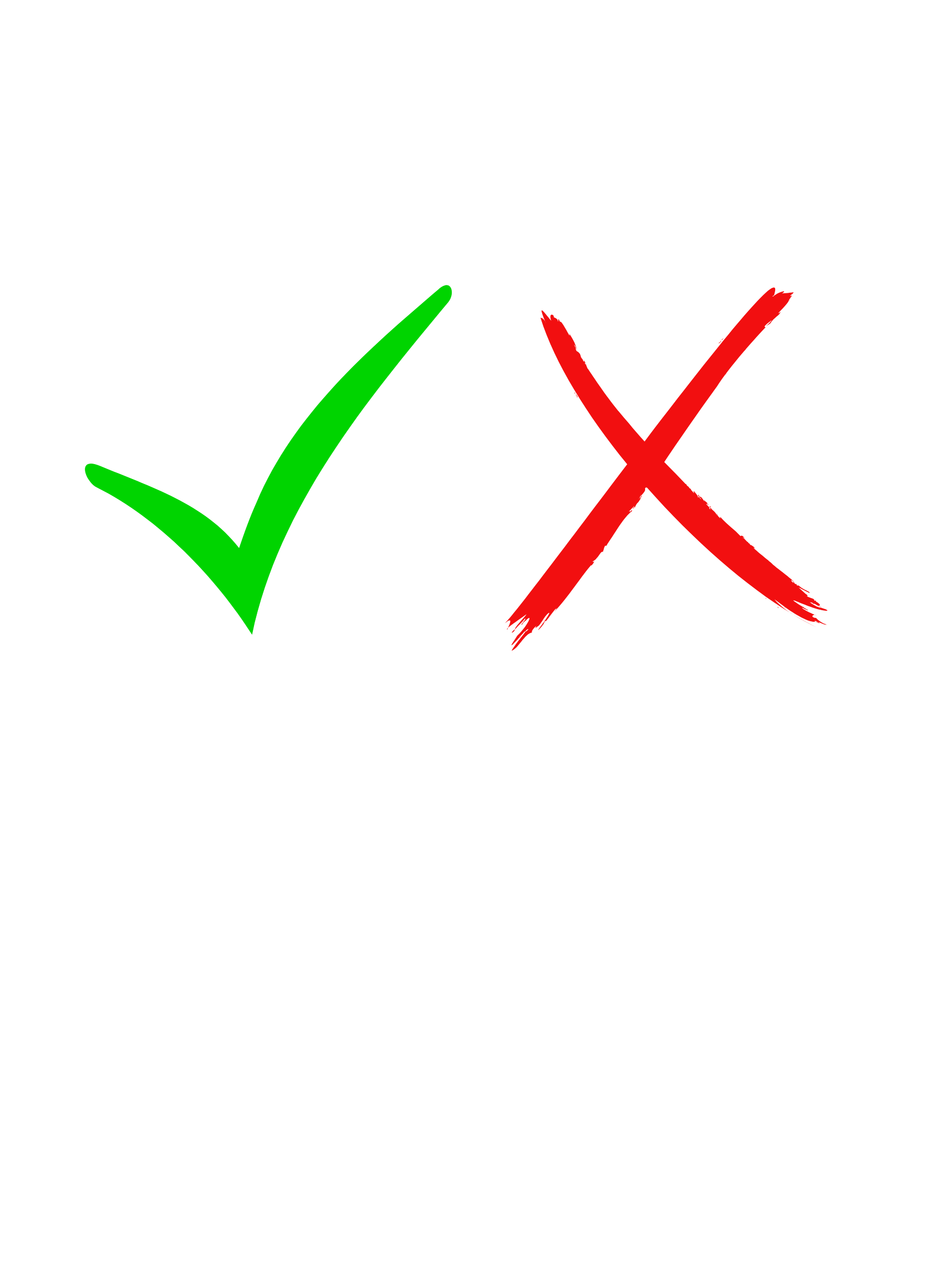 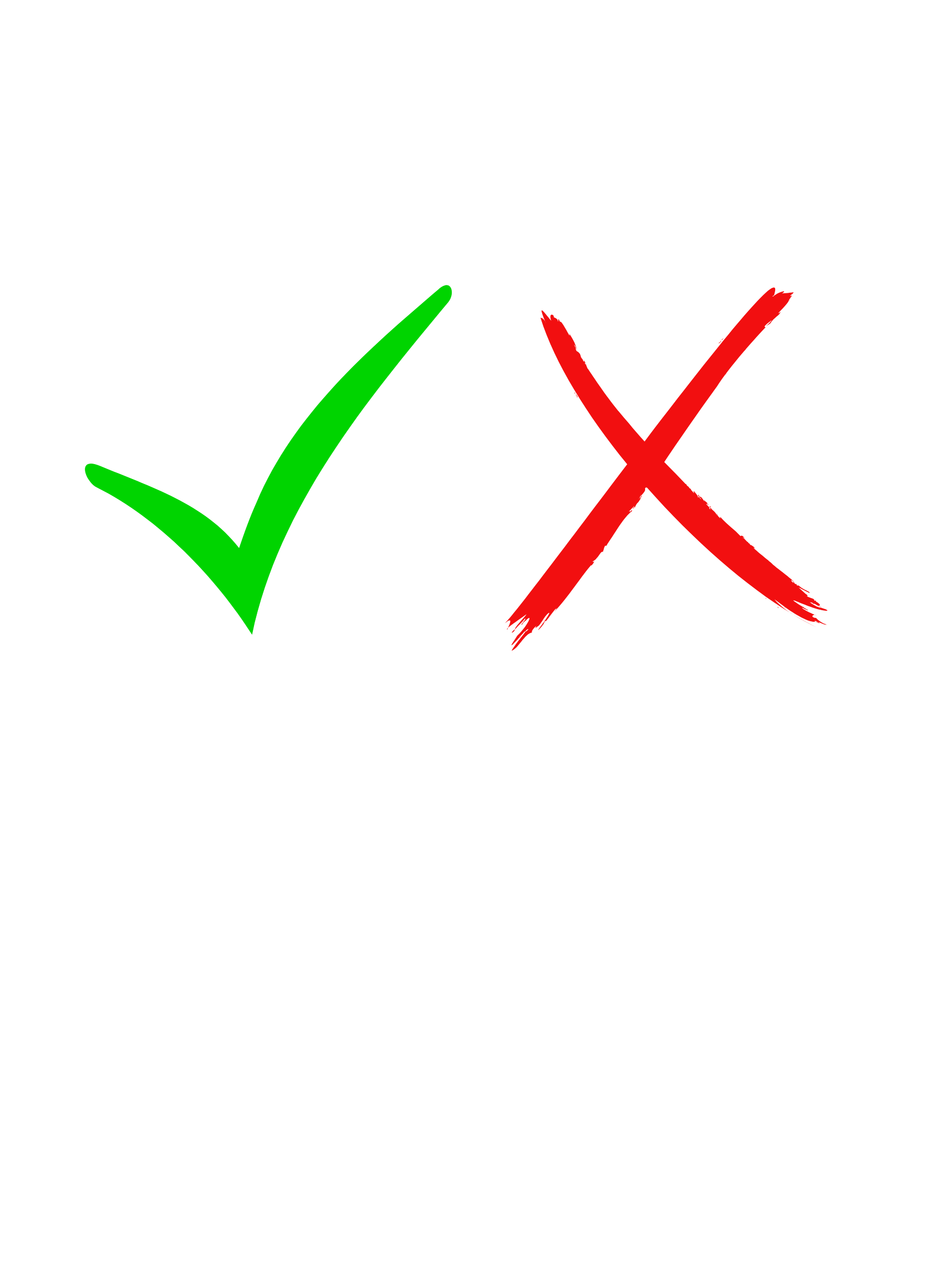 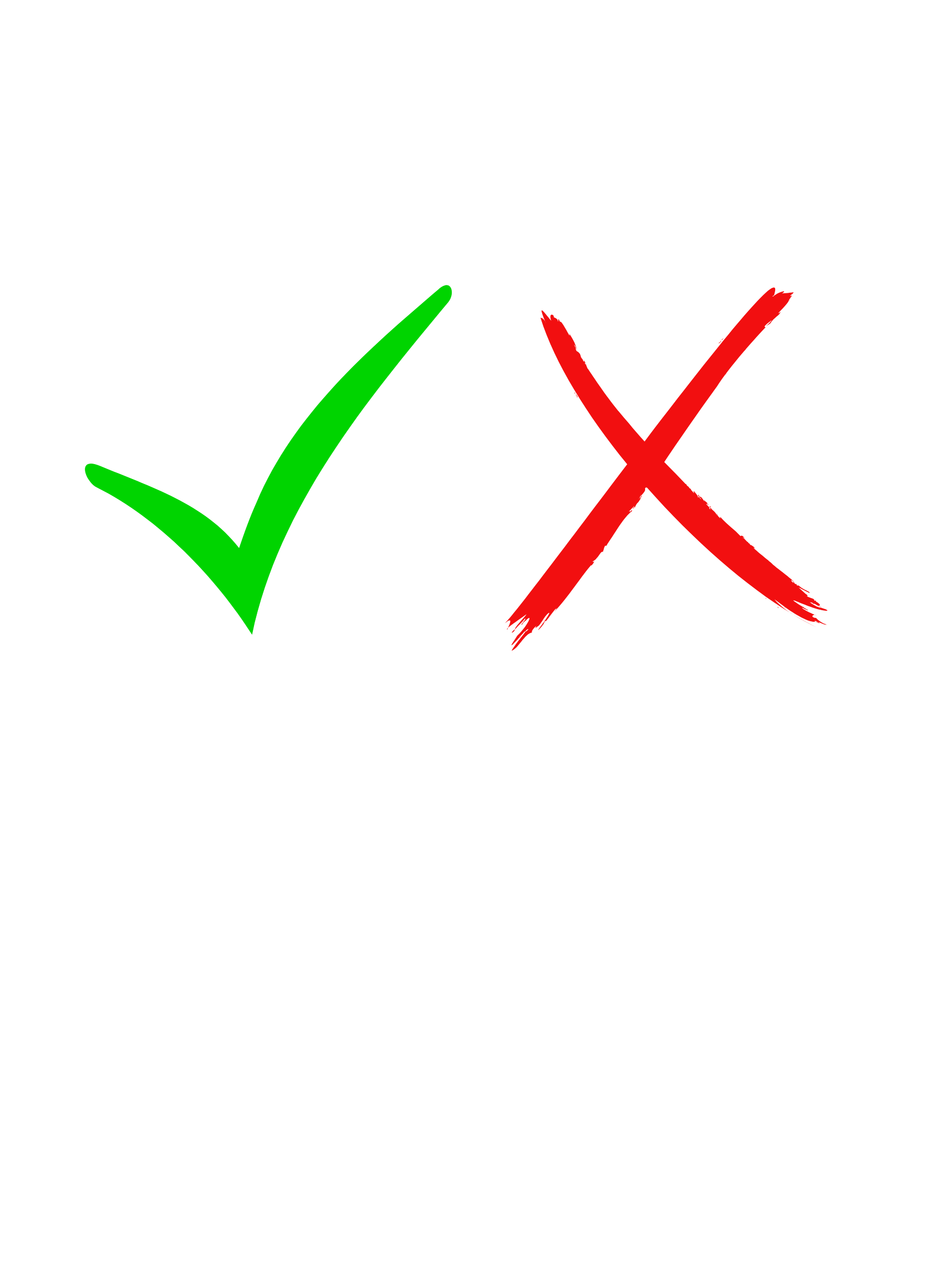 Câu 1
Câu 2
Nạp điện bình ắc quy
Kiểm tra lốp bánh xe
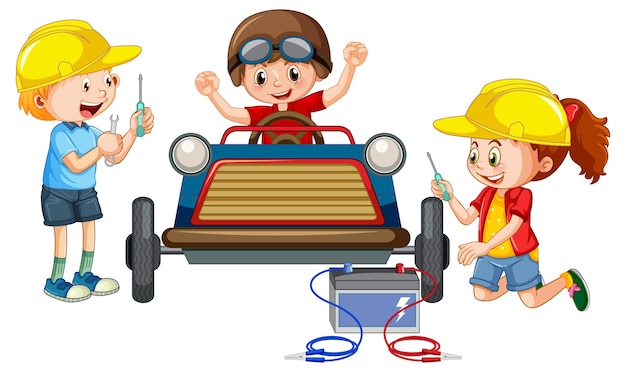 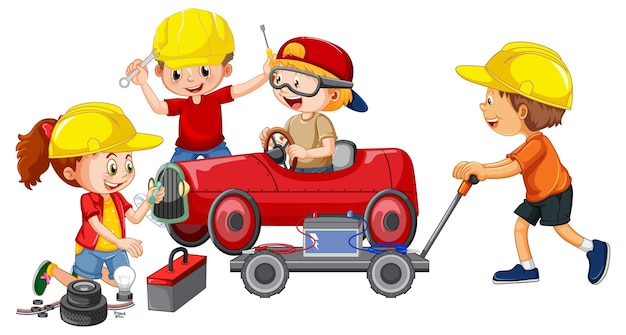 Câu 4
Câu 3
Thay mới bóng đèn xe
Sửa chữa động cơ xe
[Speaker Notes: GV click chuột vào các câu để hiển thị câu hỏi và câu trả lời.]
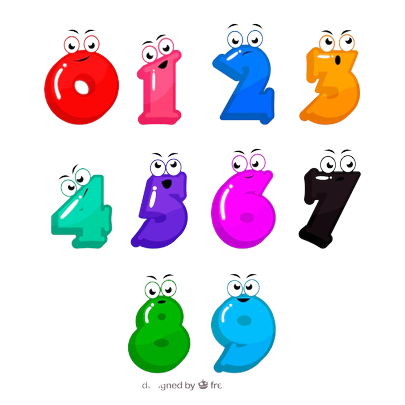 Theo em, tác giả muốn gửi gắm tình cảm, cảm xúc gì qua câu văn cuối bài?
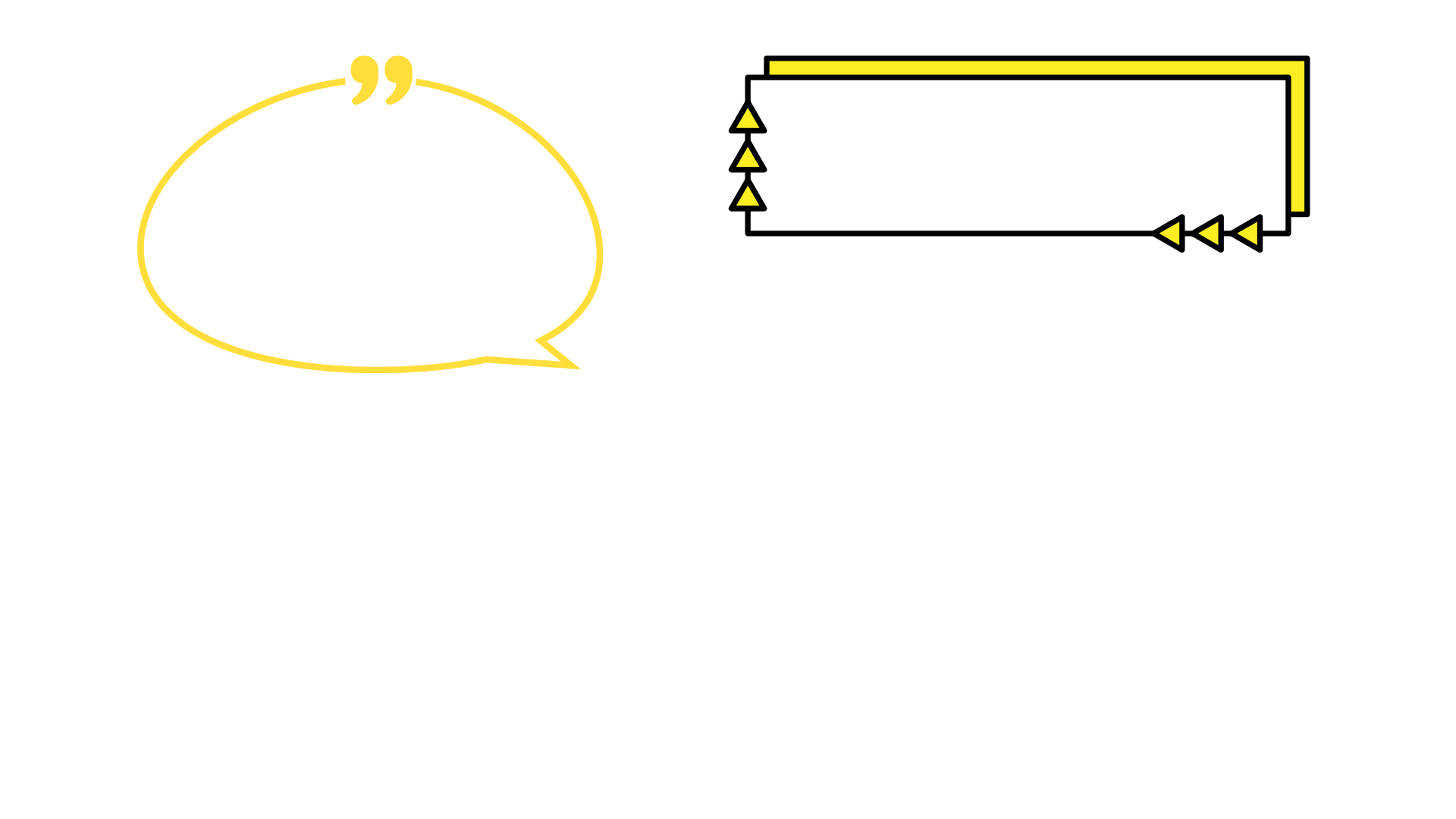 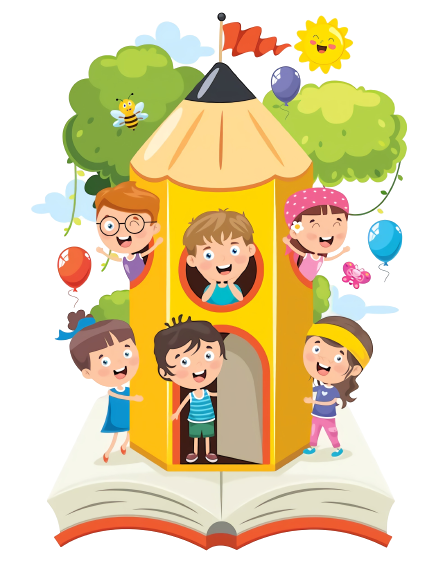 Sau năm năm tiểu học, các bạn nhỏ đã có những tình cảm thân thiết, gắn bó với thầy cô, trường lớp,... dù mùa hè đã đến nhưng những thanh âm, tiếng nói cười vẫn rộn rã, vẫn ở lại như để lưu dấu những kỉ niệm tươi đẹp của một thời thơ ngây cắp sách đến trường.
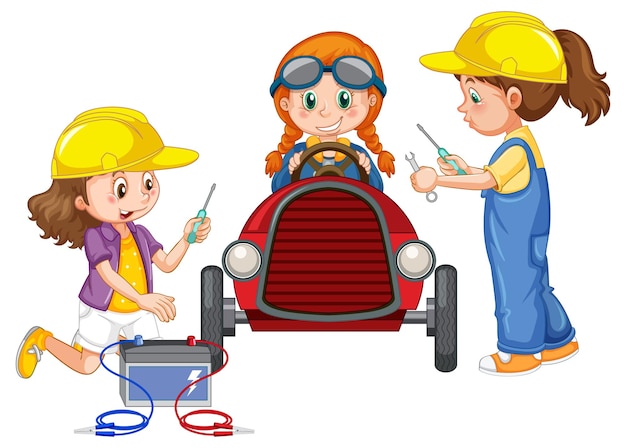 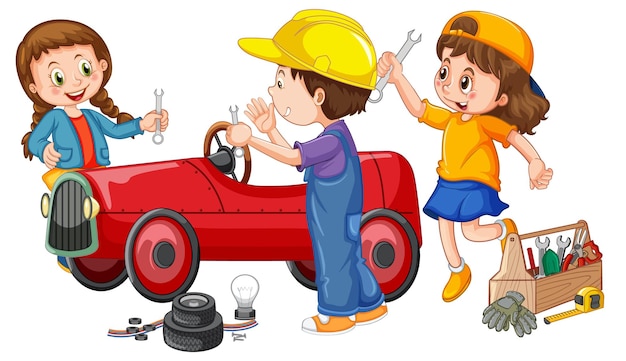 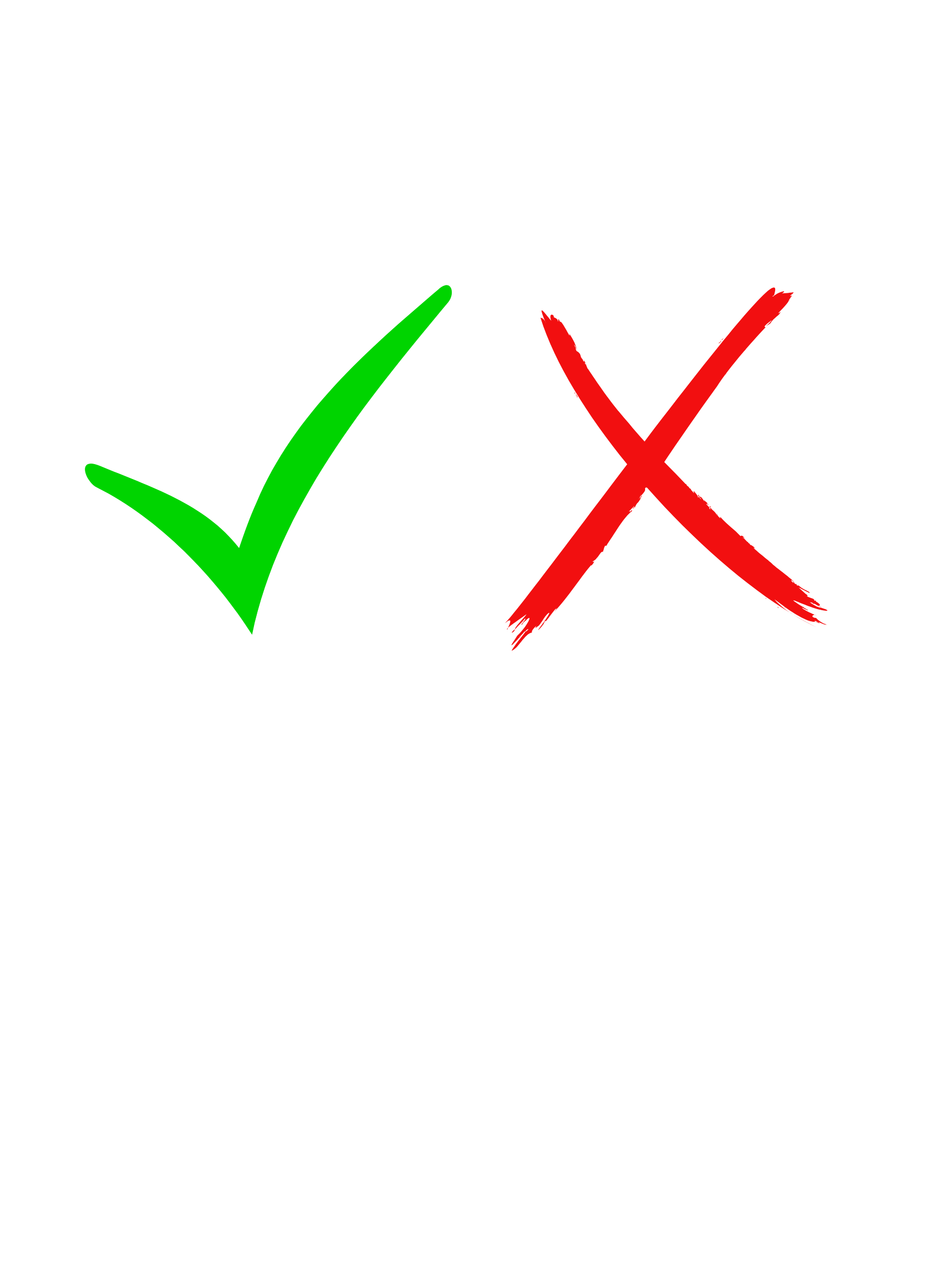 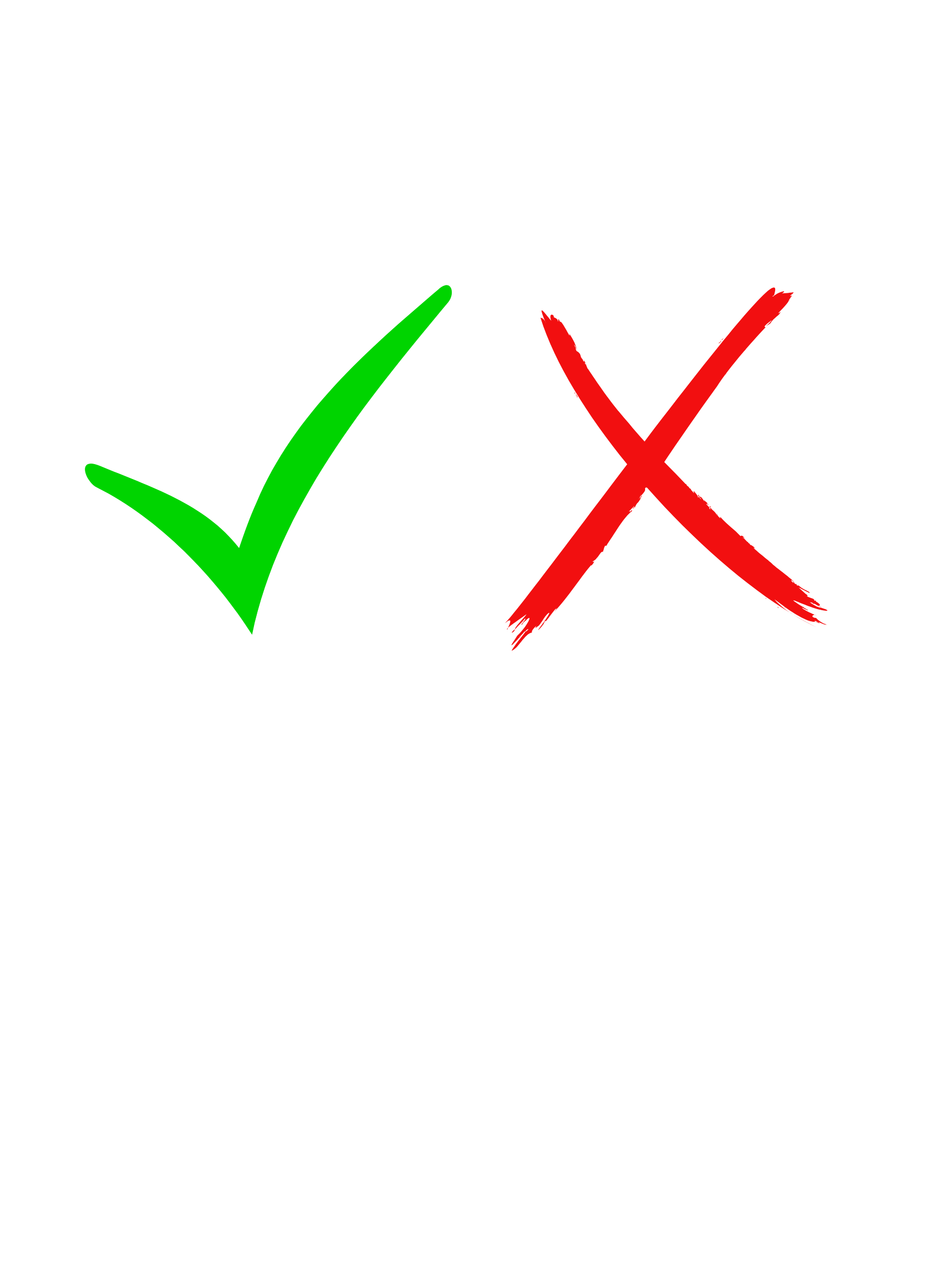 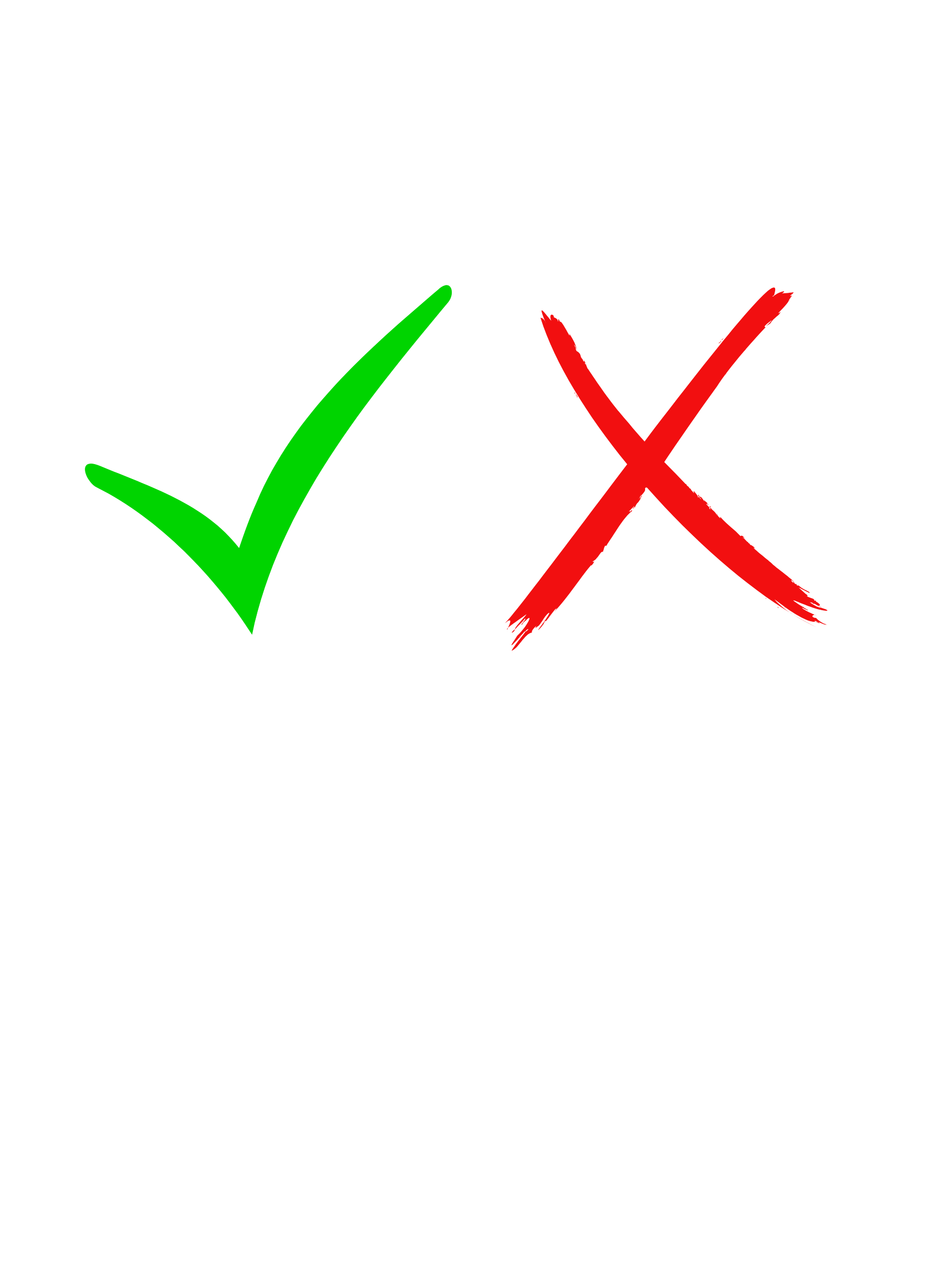 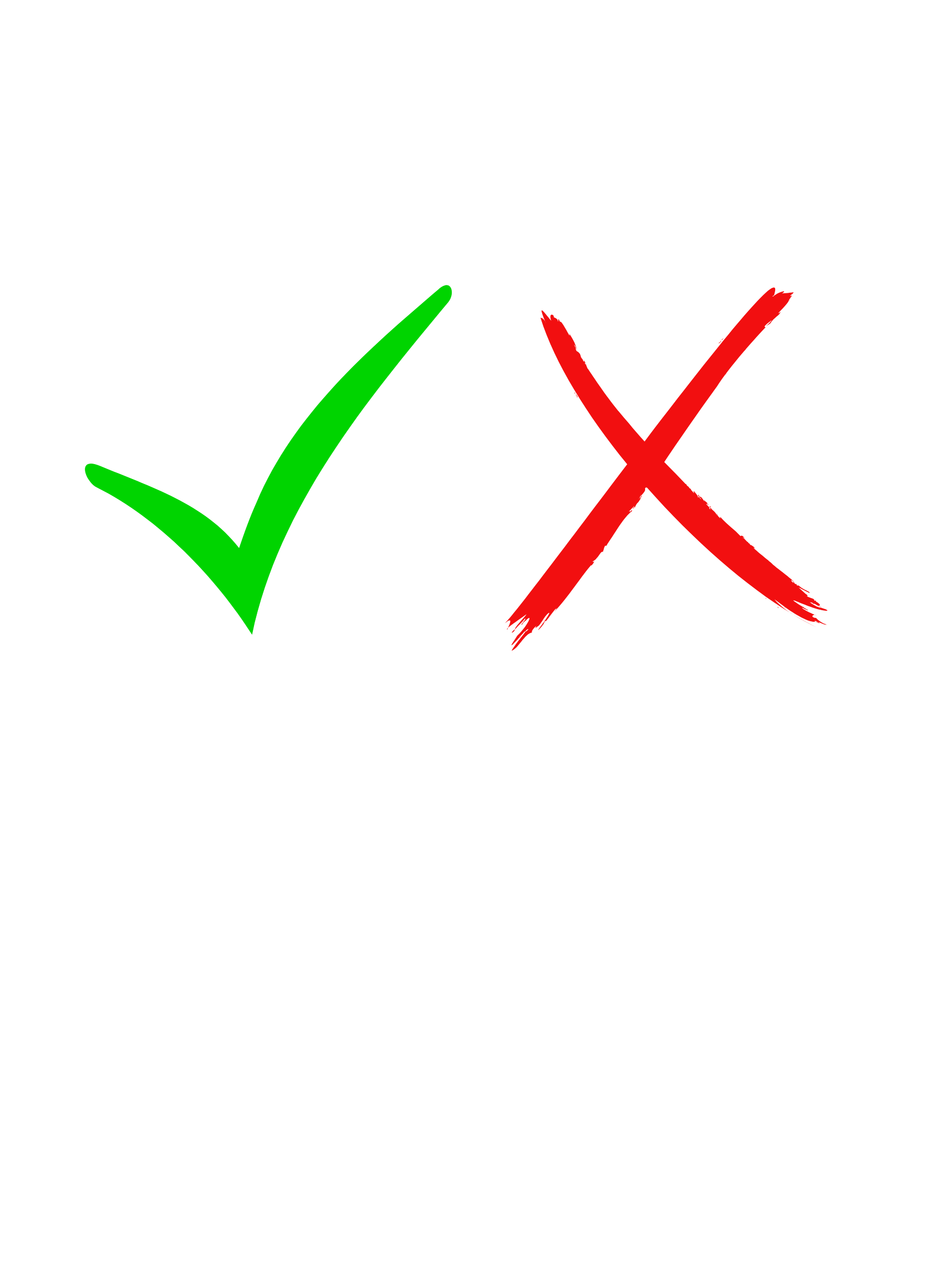 Câu 1
Câu 2
Nạp điện bình ắc quy
Kiểm tra lốp bánh xe
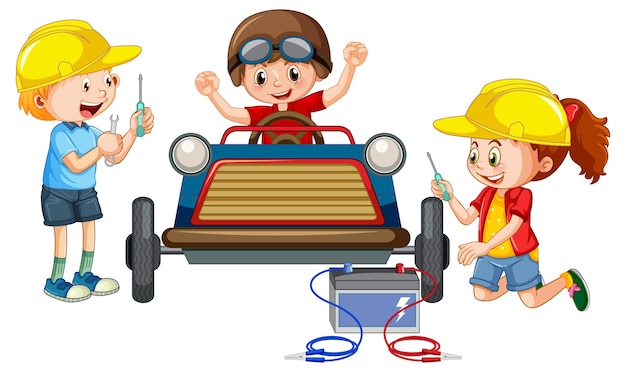 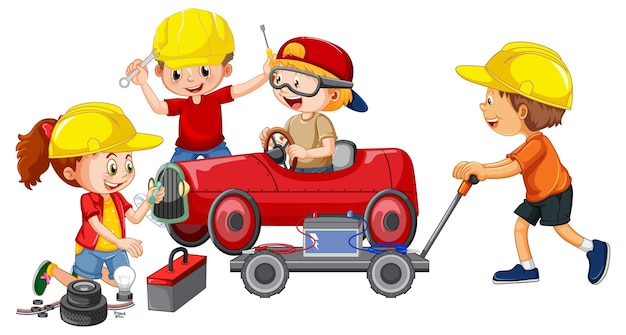 Câu 4
Câu 3
Thay mới bóng đèn xe
Sửa chữa động cơ xe
[Speaker Notes: GV click chuột vào các câu để hiển thị câu hỏi và câu trả lời.]
Tớ cảm ơn các bạn nhiều nhé! Nhờ các bạn nhanh chóng kiểm tra và sửa chữa xe mà tớ đã giành được chiến thắng.
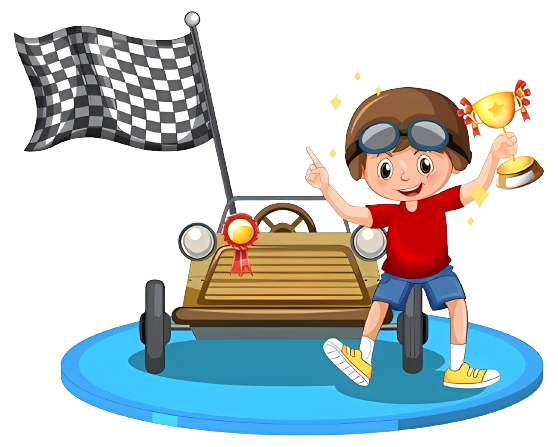 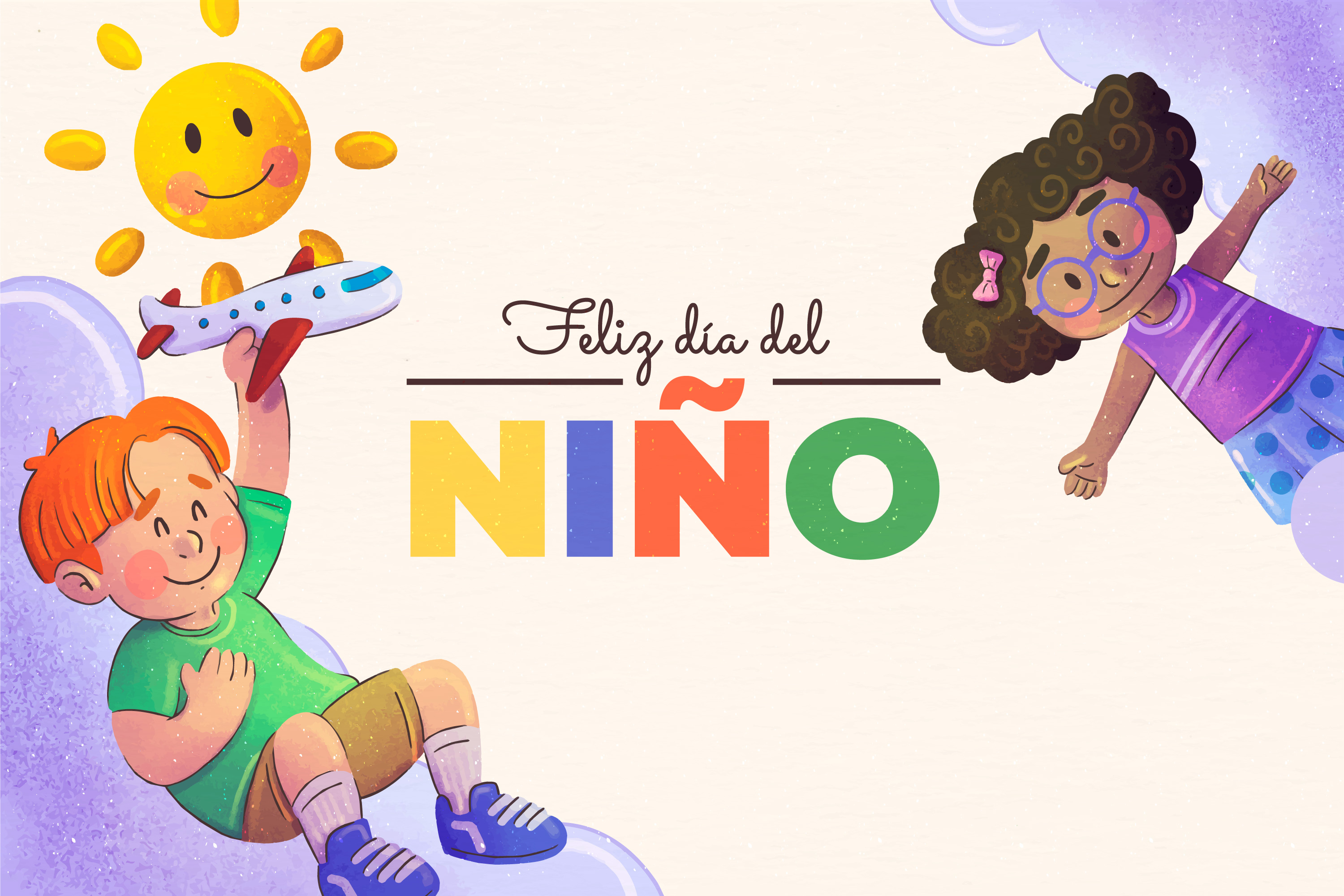 Nội dung chính của bài đọc là gì?
Khung cảnh núi rừng khi vào hạ và những thanh âm trong trẻo của đám trẻ trong buổi học cuối cùng.
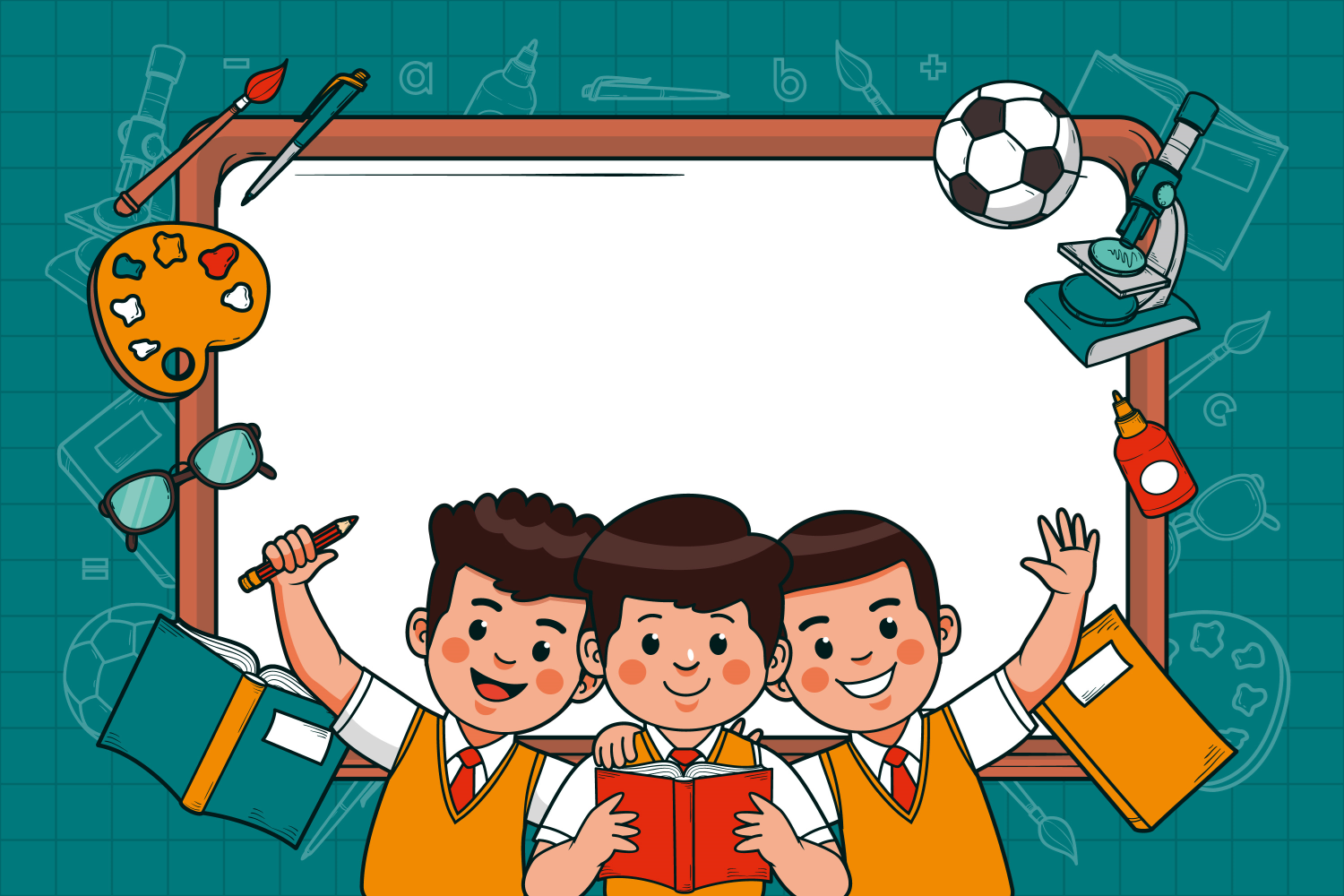 LUYỆN 
ĐỌC LẠI
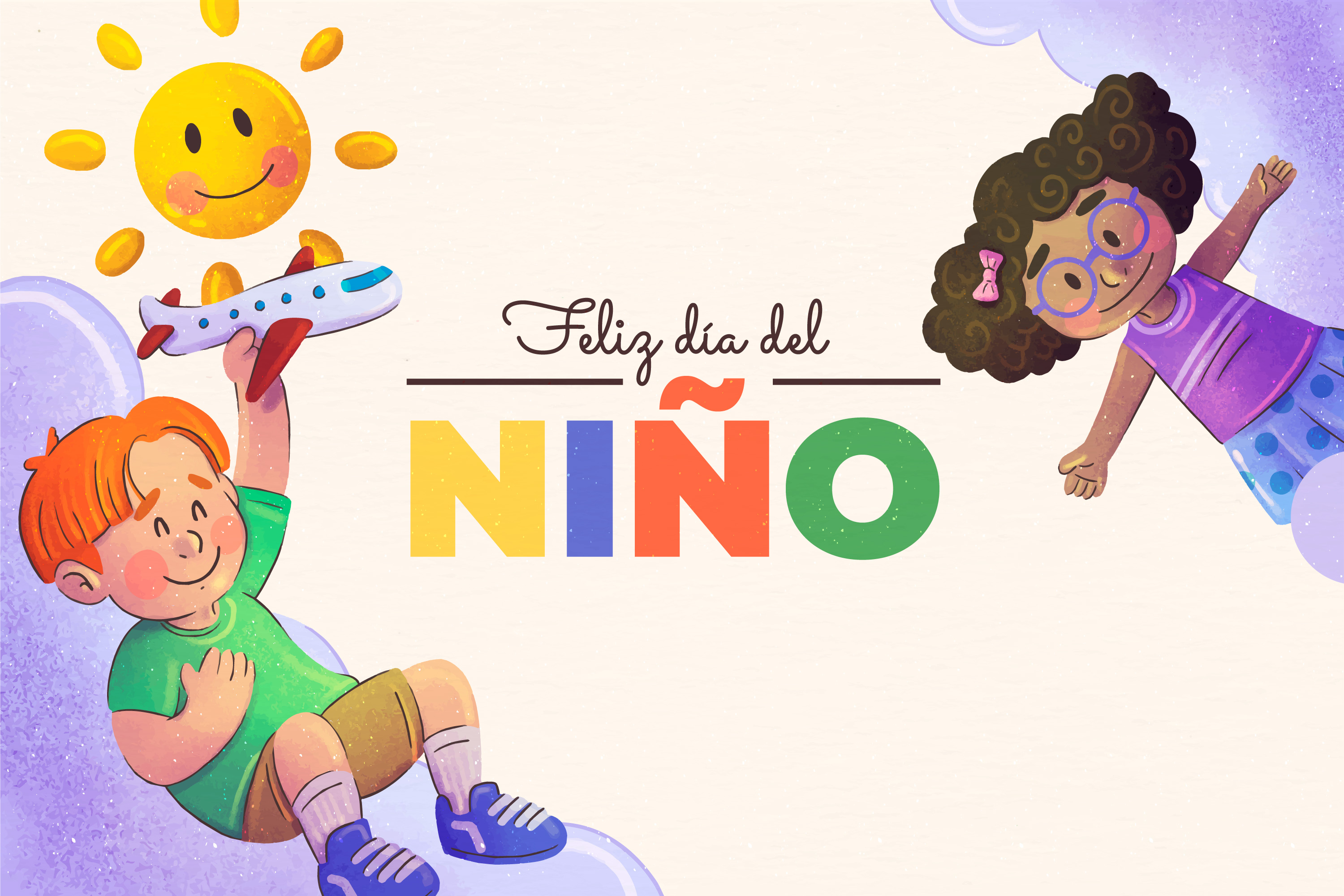 Khung cảnh núi rừng khi vào hạ và những thanh âm trong trẻo của đám trẻ trong buổi học cuối cùng.
Nhắc lại nội dung chính của bài đọc.
Lắng nghe đọc mẫu
Đã vào hạ.// Trời xanh trong vắt/ khiến ta có cảm tưởng/ có thể nhìn tít tắp vào vũ trụ không cùng.// Tiếng ve vẫn chưa ngớt.//  Bên dốc núi,/ đám trẻ trở về bản sau buổi học cuối cùng.// Năm học đã khép lại.// Thanh âm ríu ra ríu rít của trẻ thơ/ làm người ta liên tưởng đến/ đàn chim non sắp sửa ra ràng,/ bay tới những chân trời rộng mở.// Đám trẻ đã đi rất xa,/ nhưng tiếng nói cười của chúng như vẫn ở lại,/ rộn rã cả khung trời mùa hạ.//
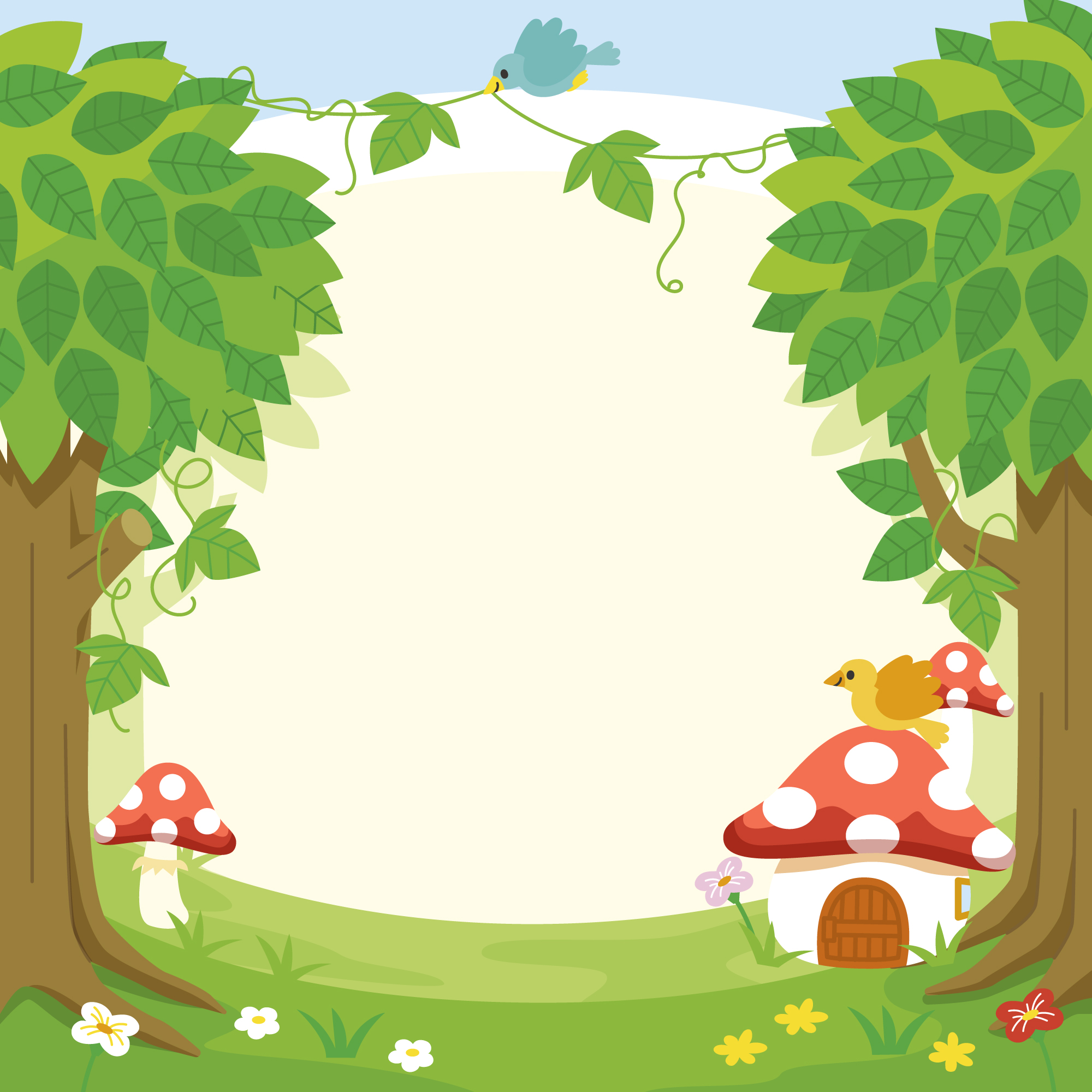 Luyện đọc theo nhóm
YÊU CẦU
TIÊU CHÍ ĐÁNH GIÁ
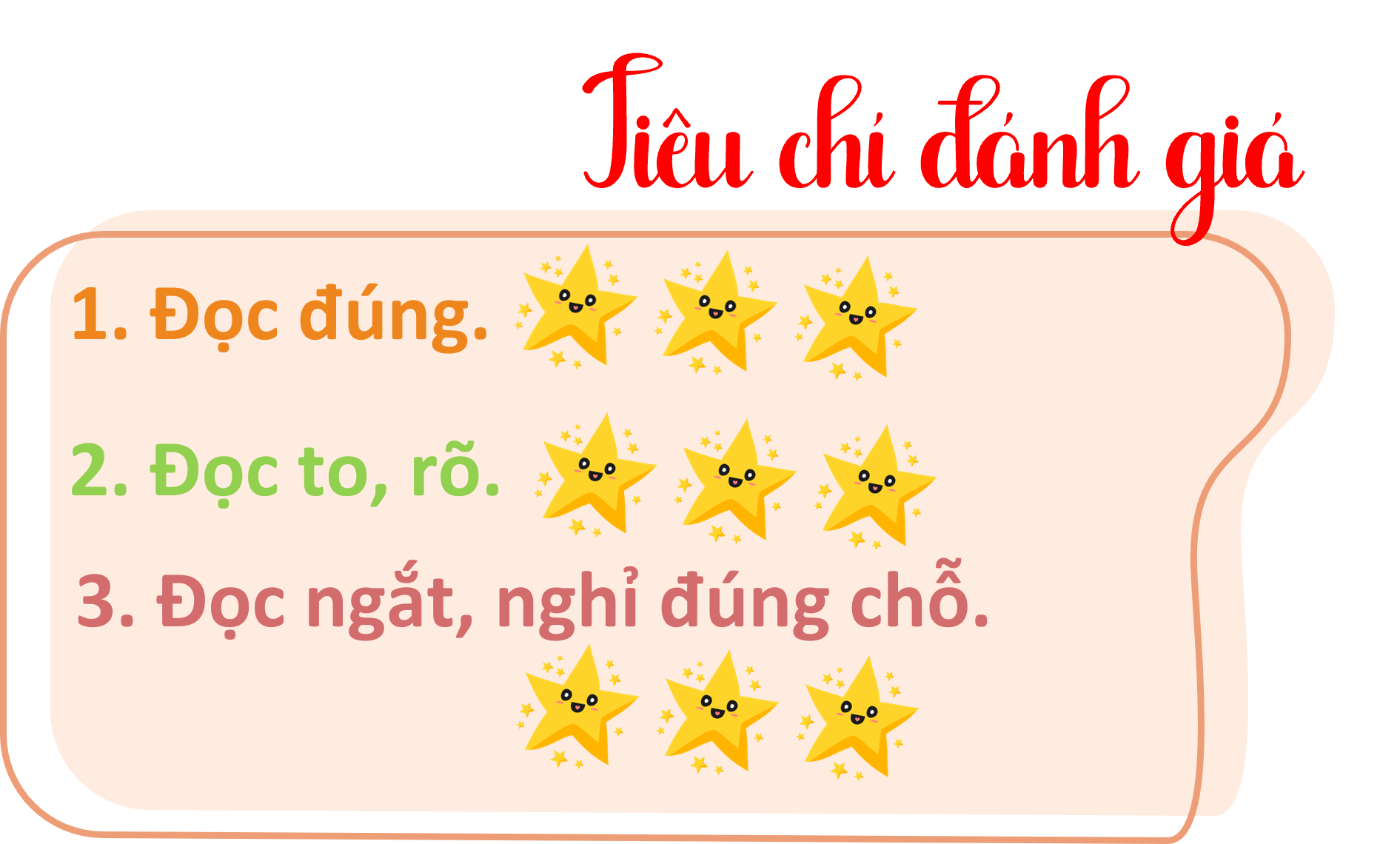 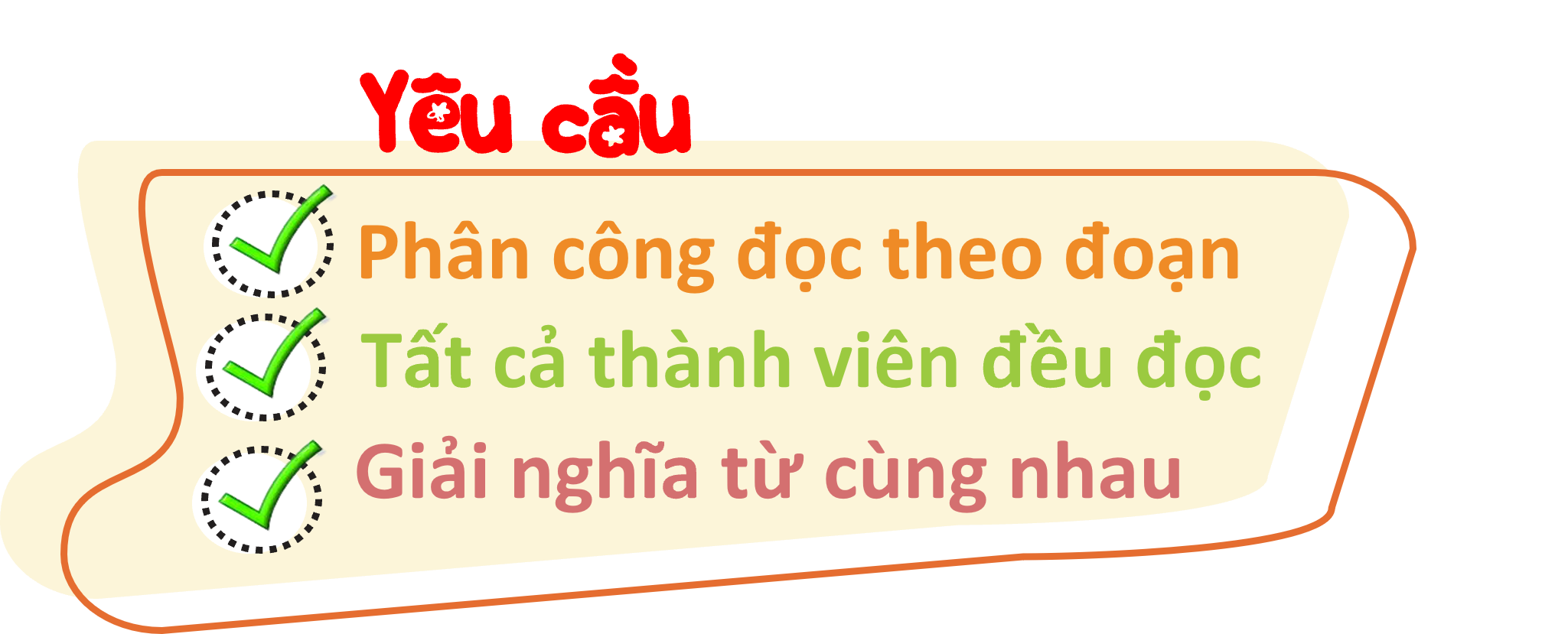 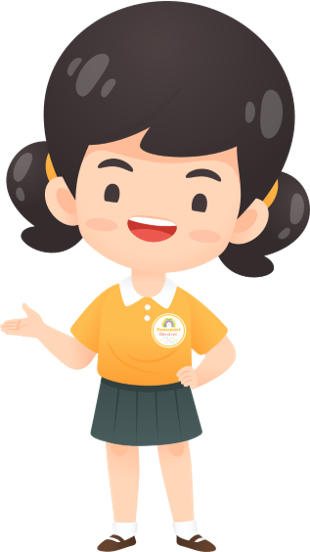 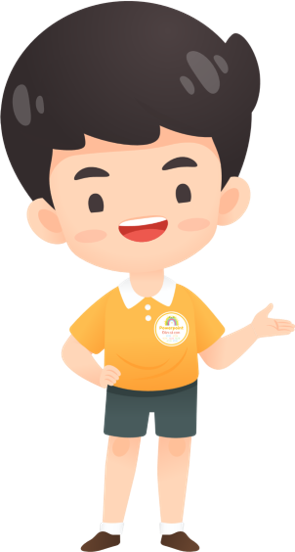 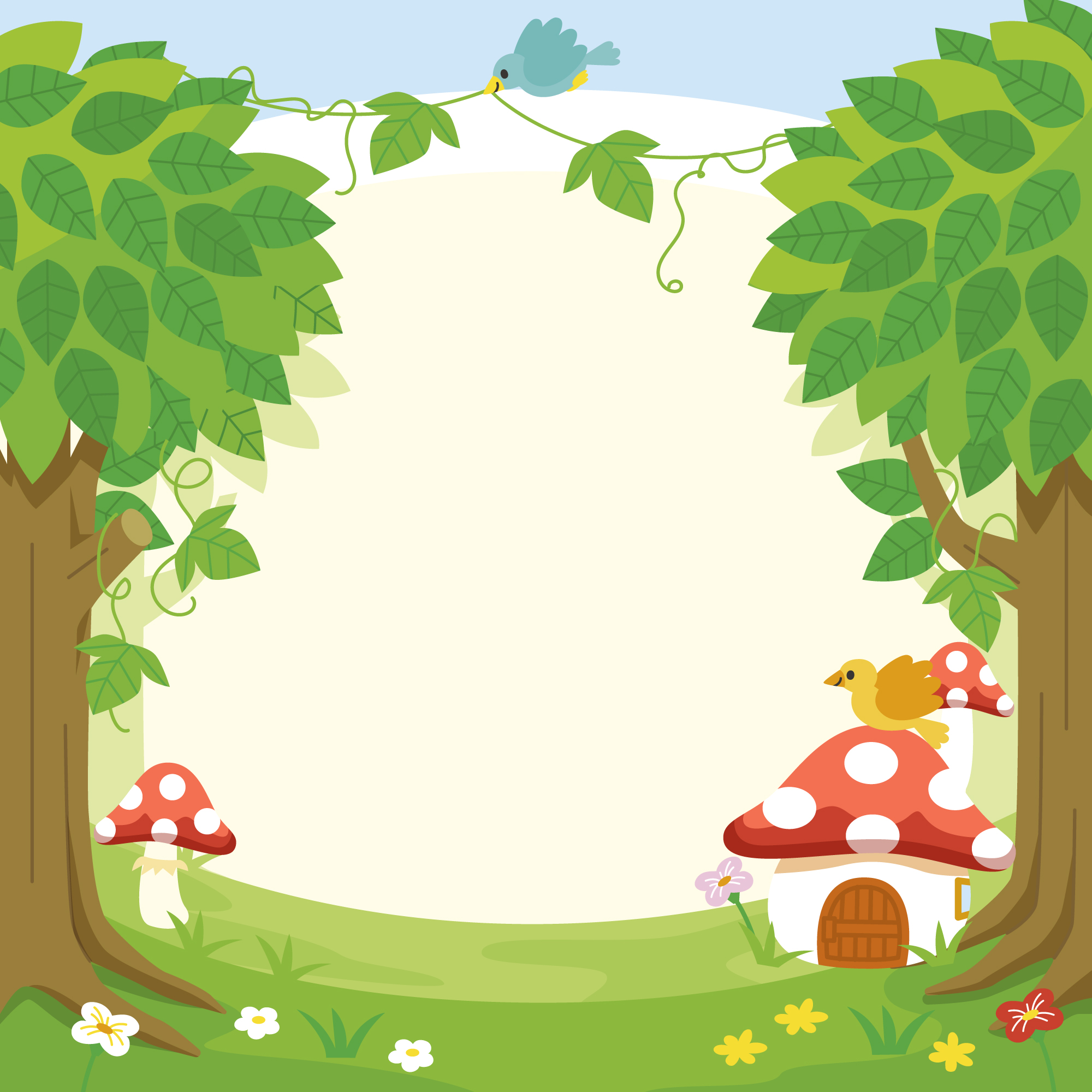 Thi đua đọc trước lớp
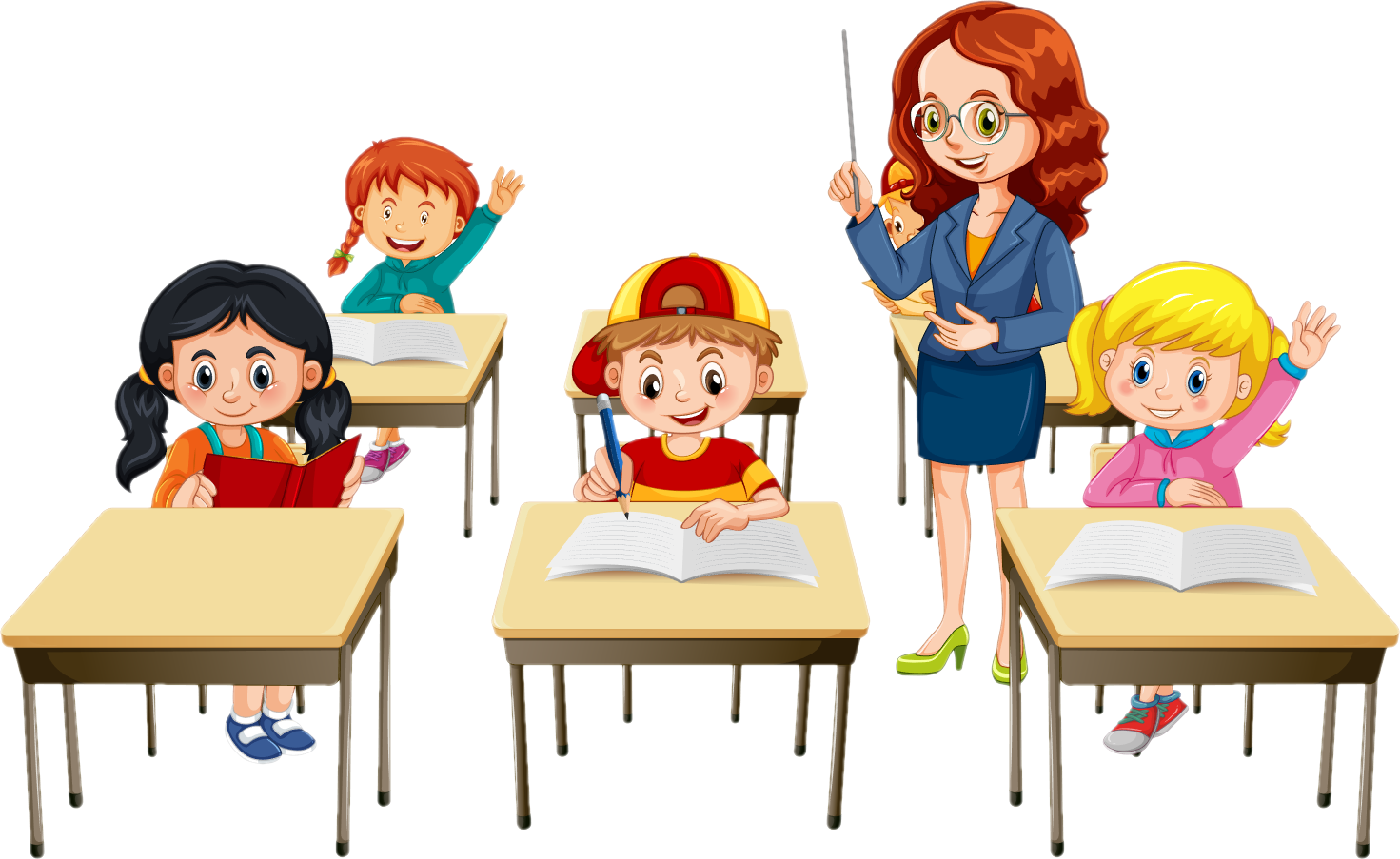 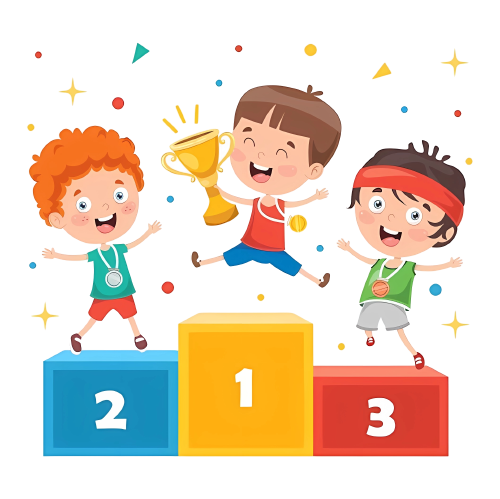 Bình chọn nhóm đọc tốt nhất
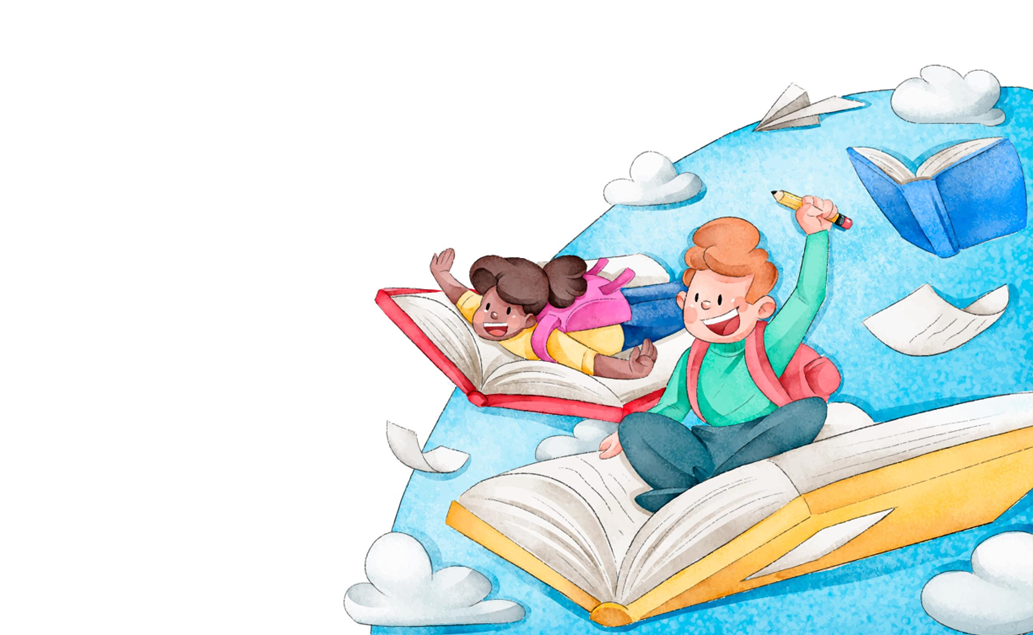 D
Ặ
N
Ò
D
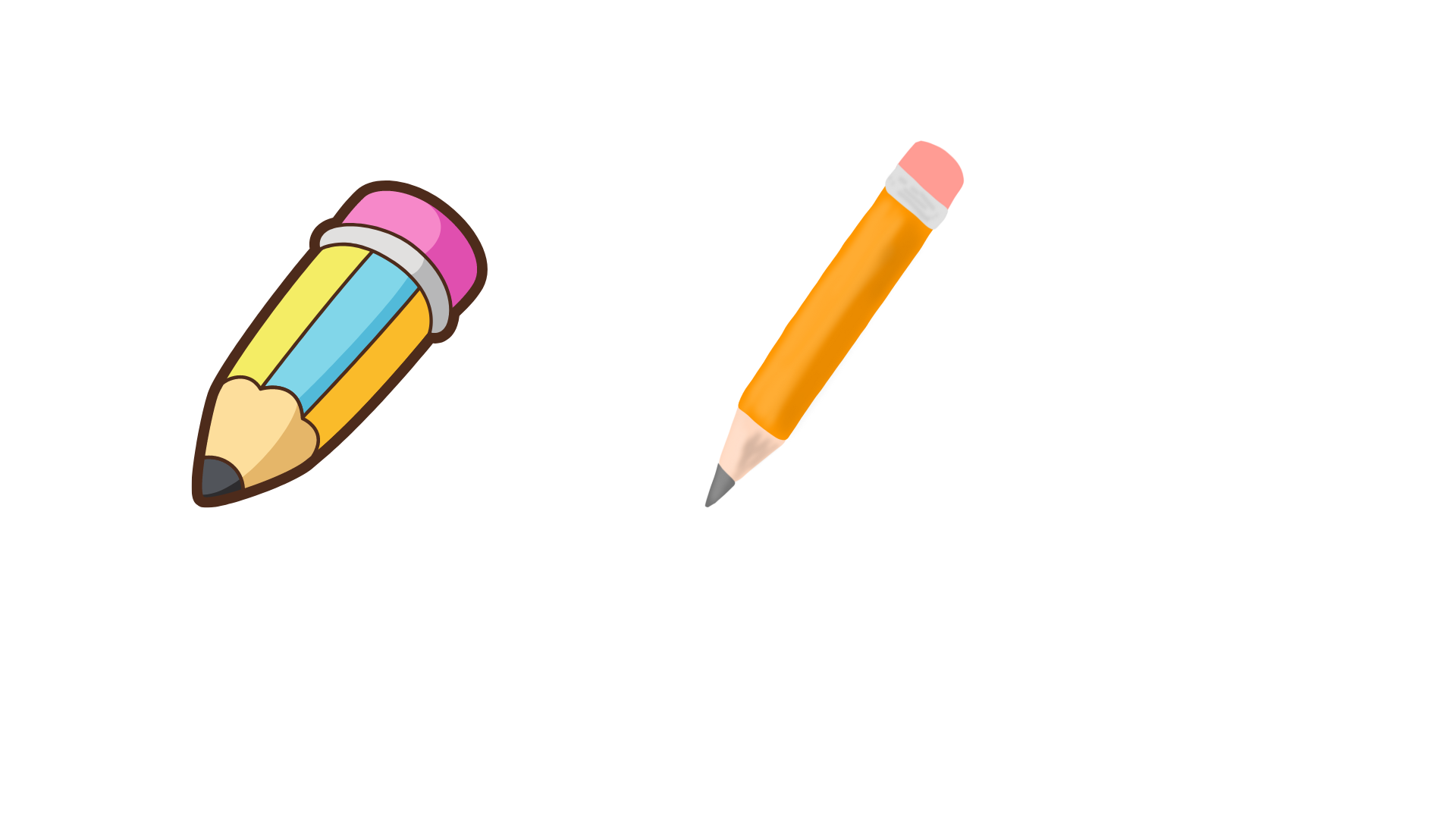 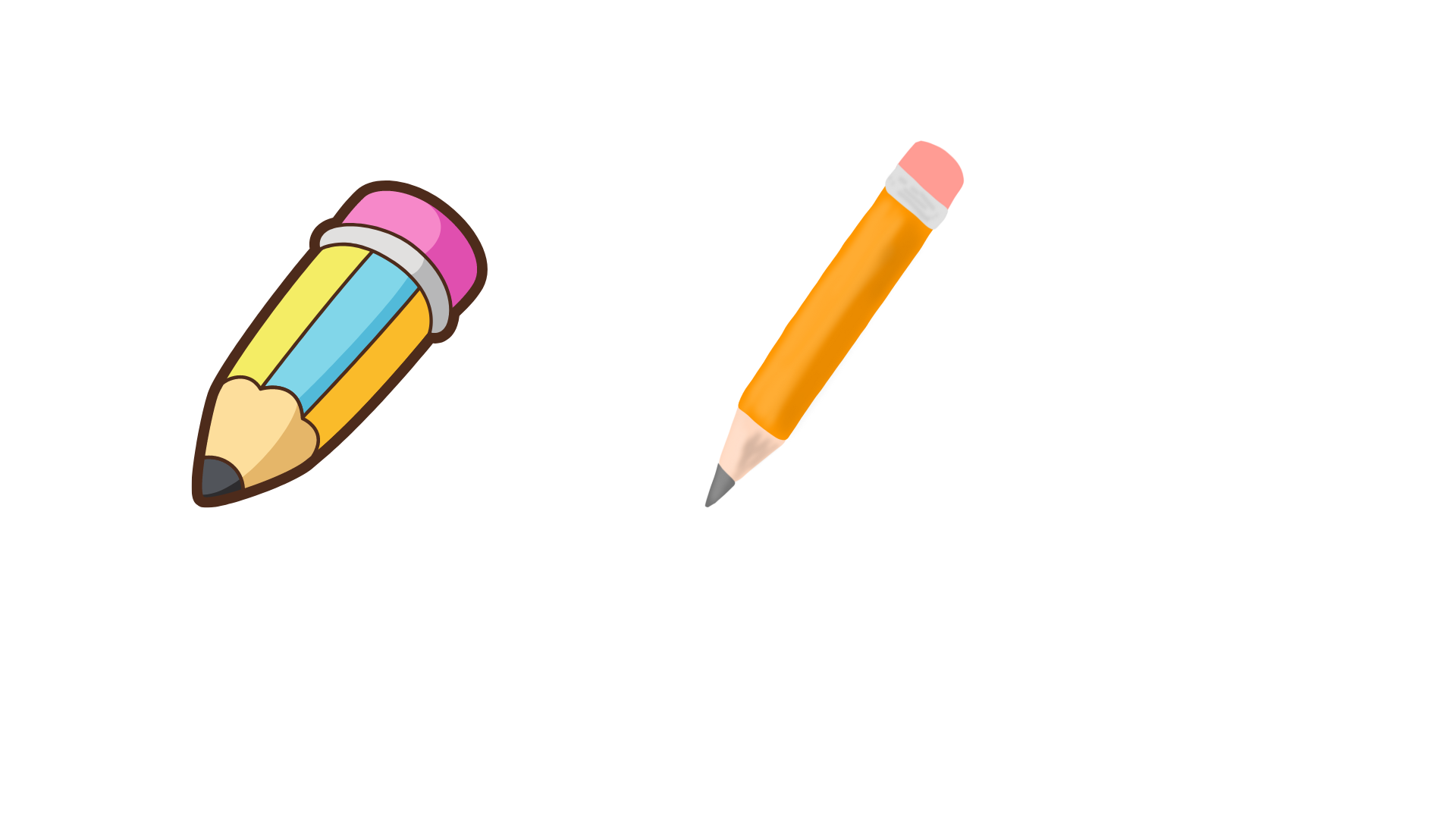 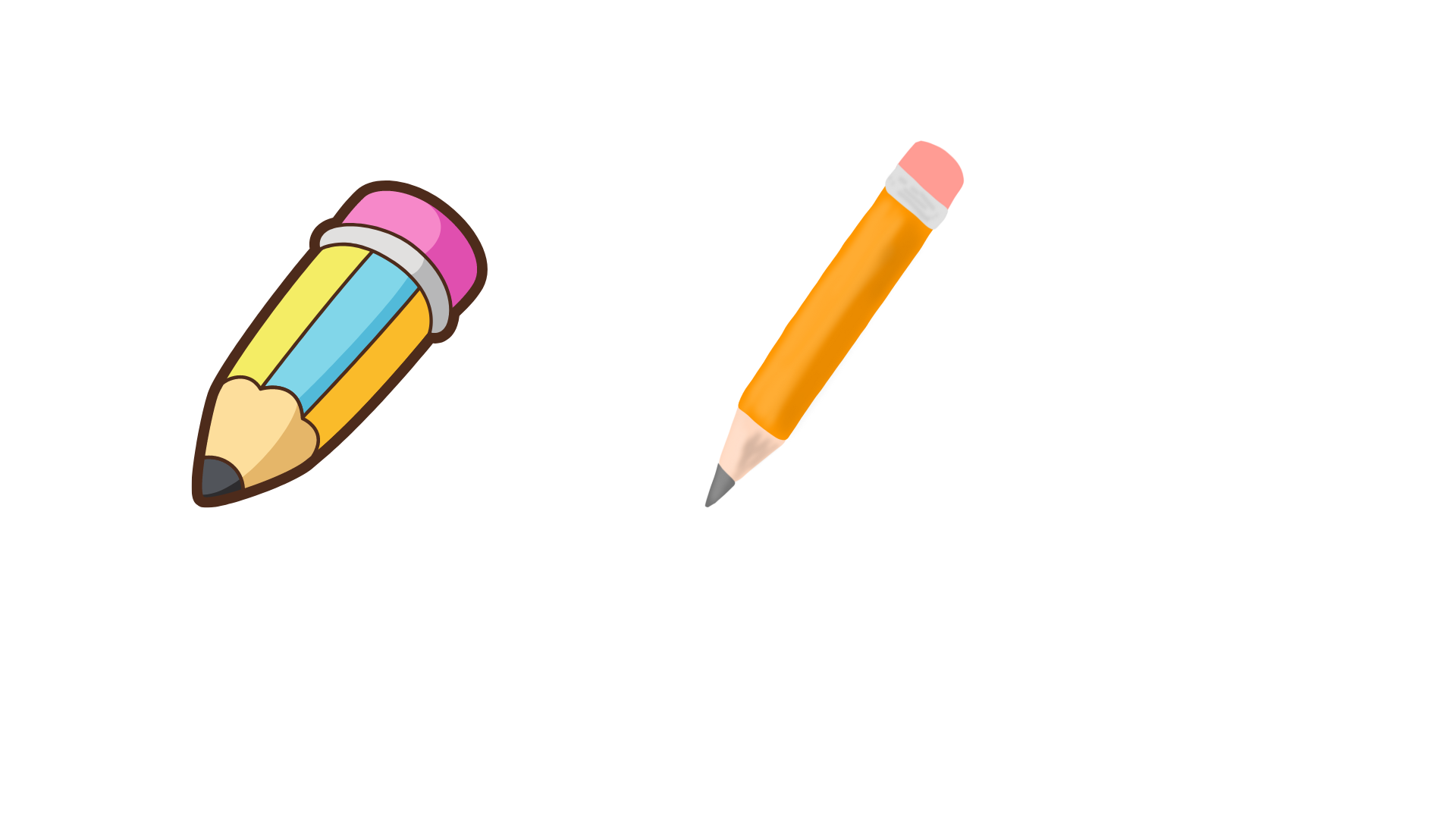 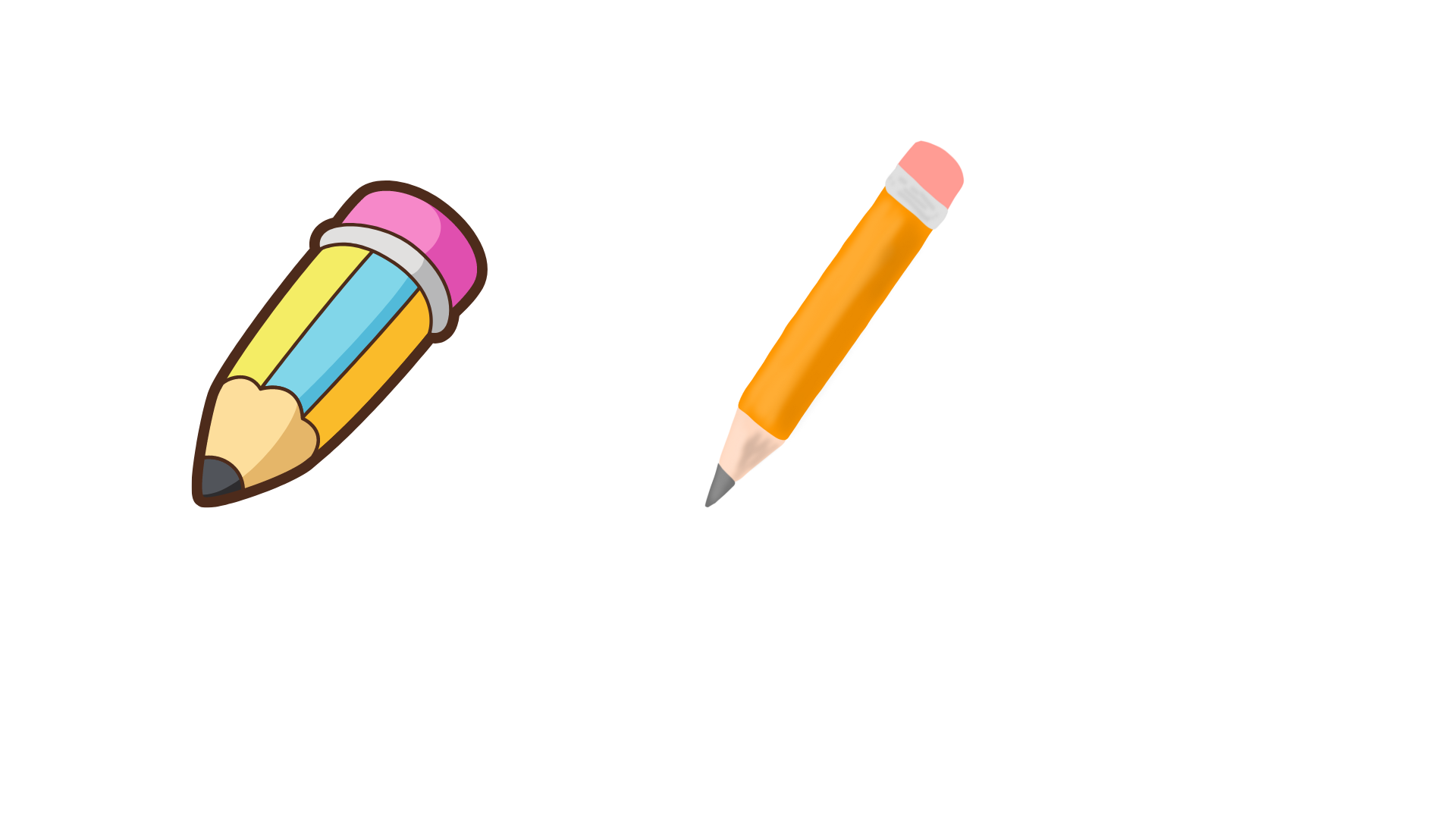 GV ĐIỀN VÀO ĐÂY
GV ĐIỀN VÀO ĐÂY
GV ĐIỀN VÀO ĐÂY
GV ĐIỀN VÀO ĐÂY
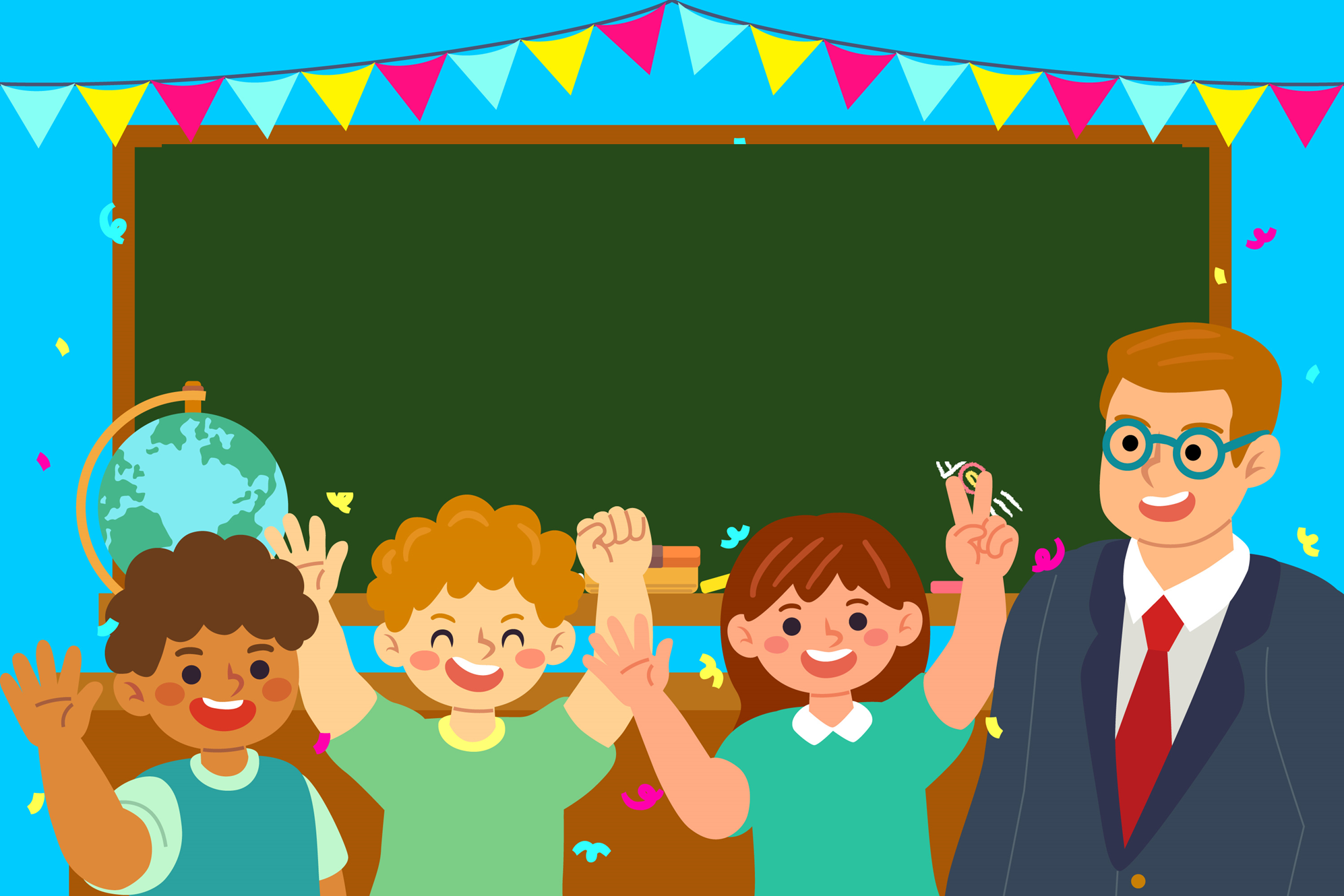 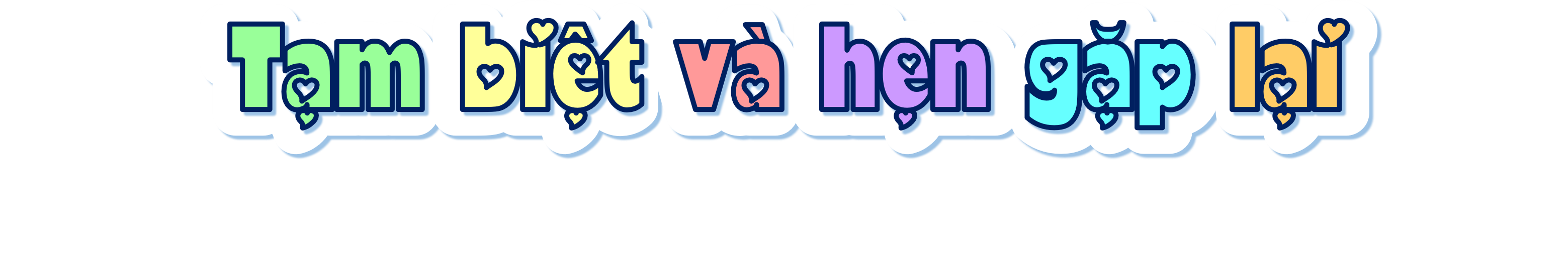 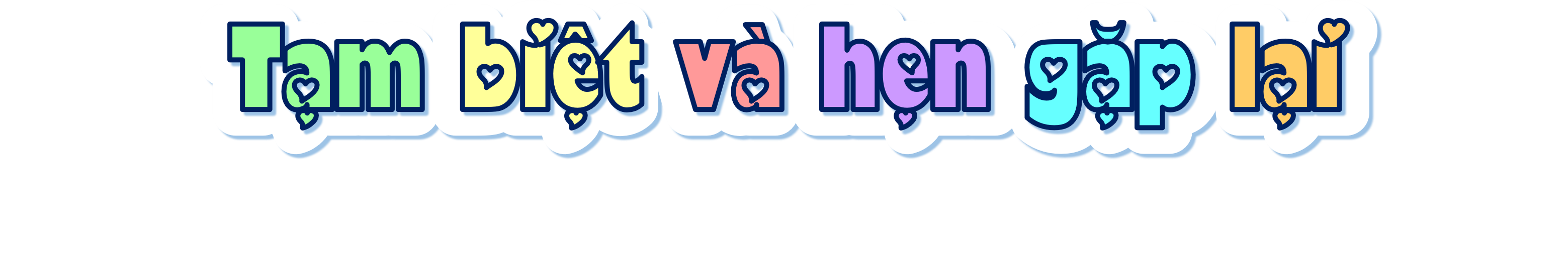